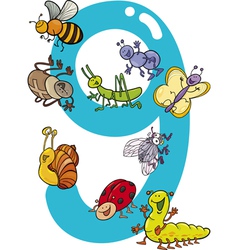 Математика
2 клас
Таблиці множення на 6 – 9  
Урок 117
Таблиця множення числа 9
Налаштування на урок
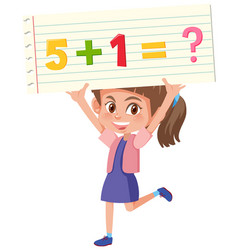 Вас вітає Математика!
Ігри, приклади, задачі – все для вас!
Побажаю вам кмітливості, За роботу, в добрий час!
Налаштування на урок
Обери свій олівець очікувань від уроку
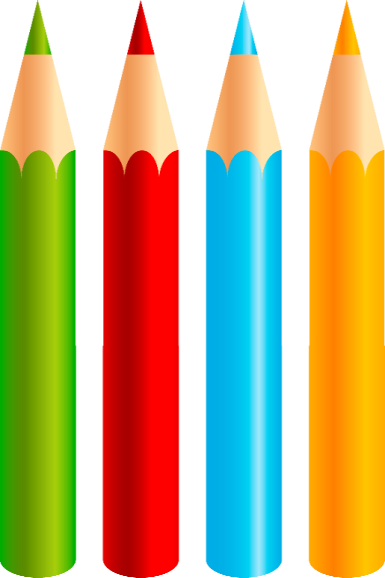 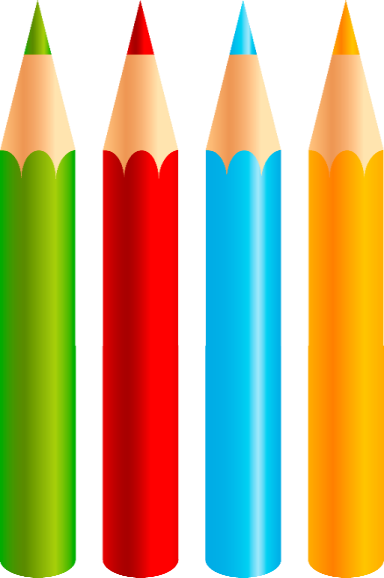 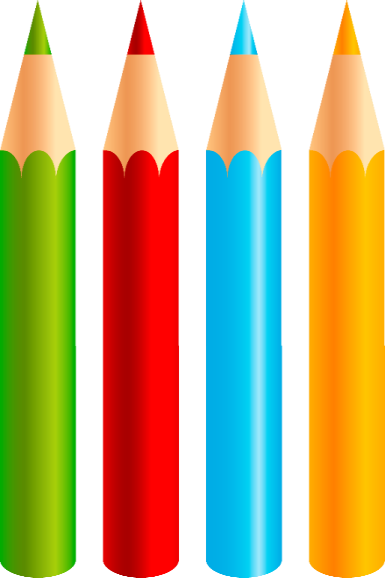 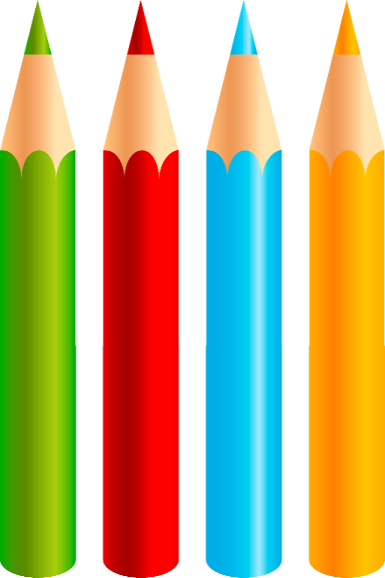 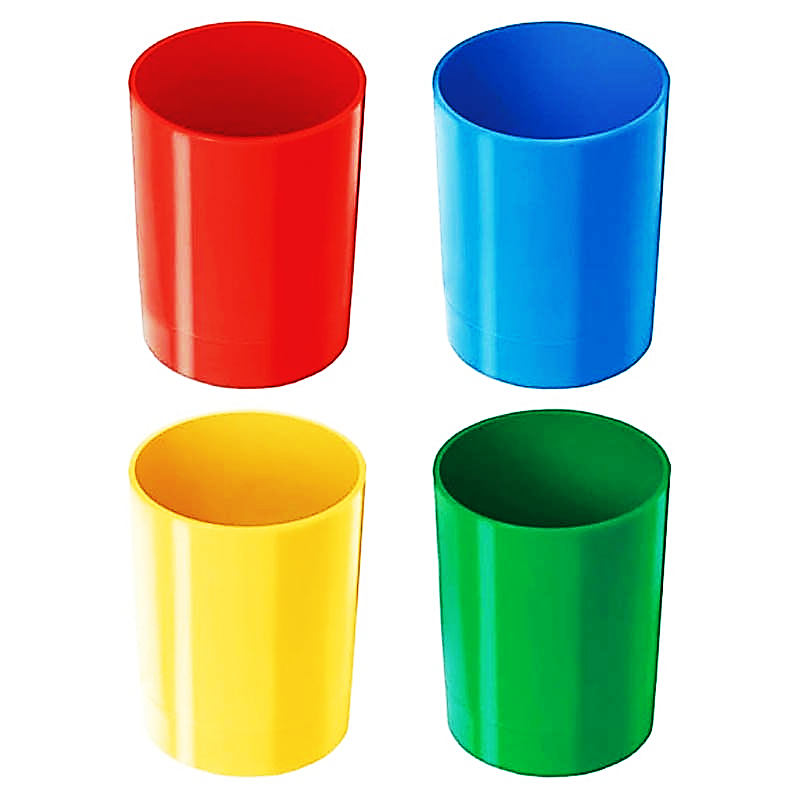 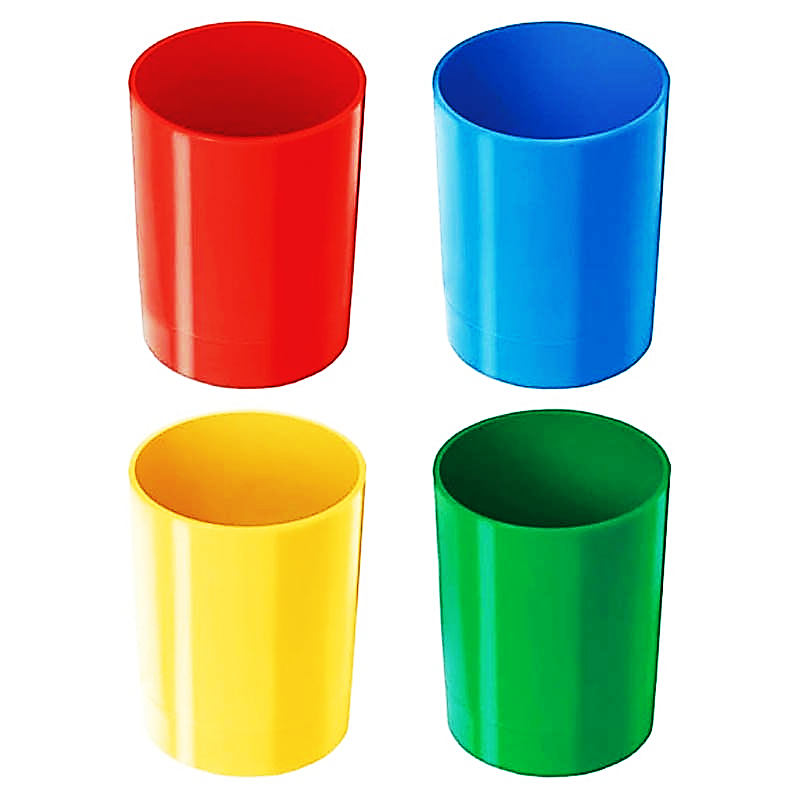 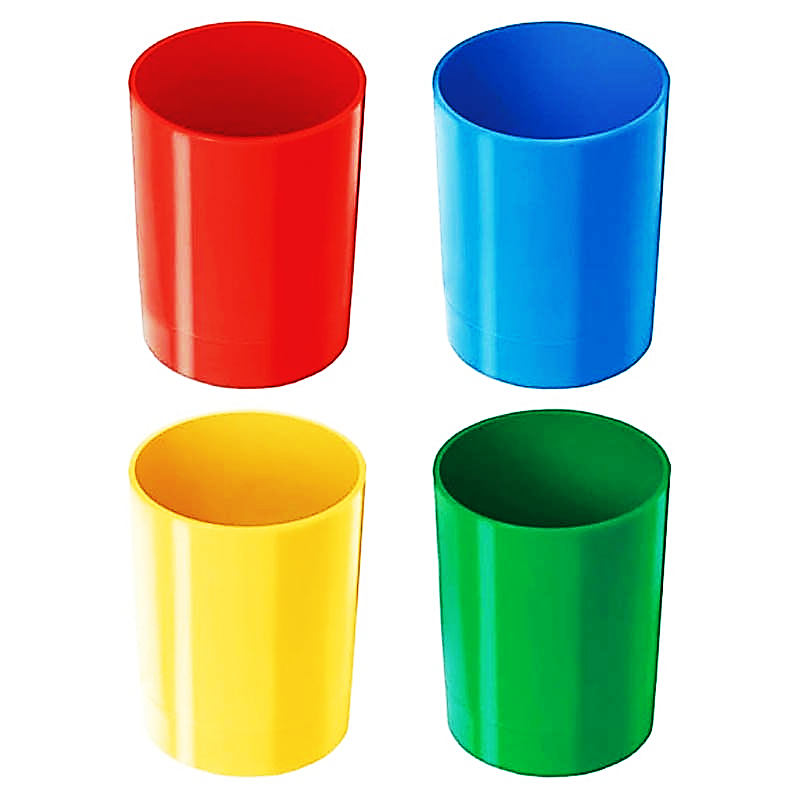 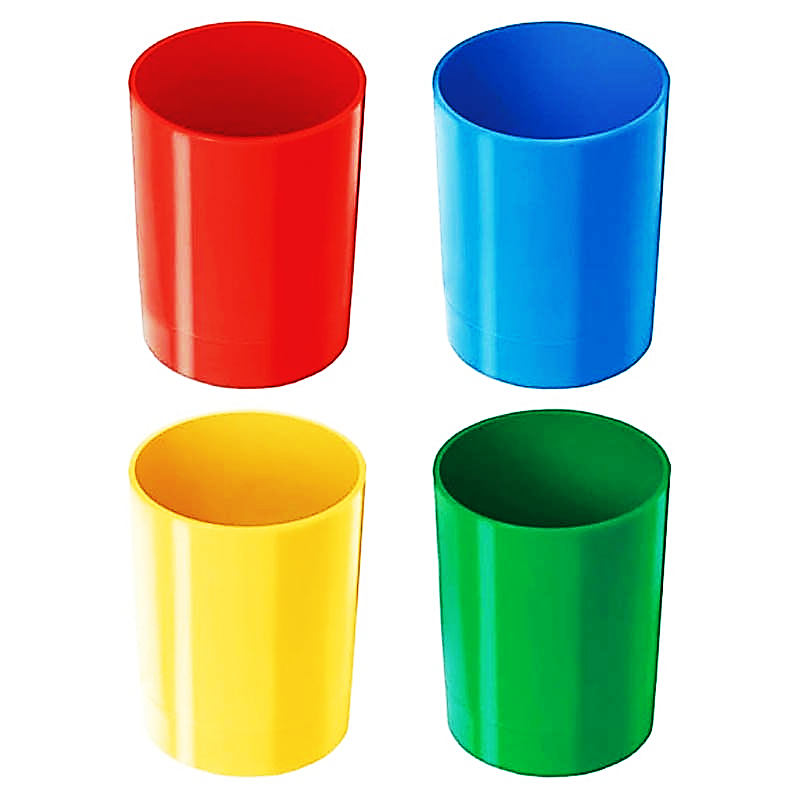 Буде важко!
Буде все просто!
Буде успішно!
Буде цікаво!
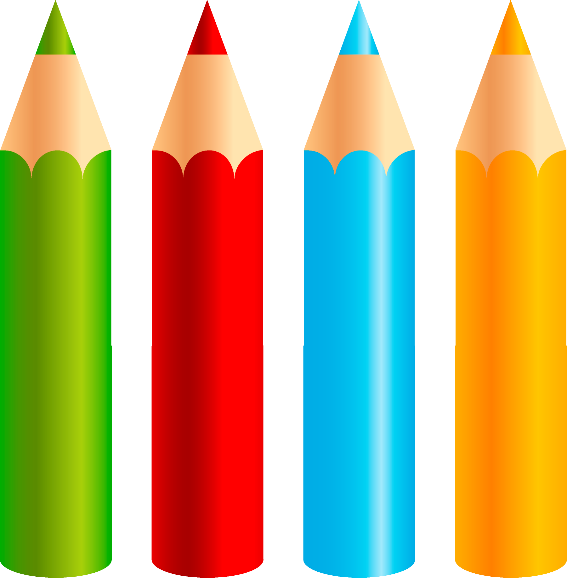 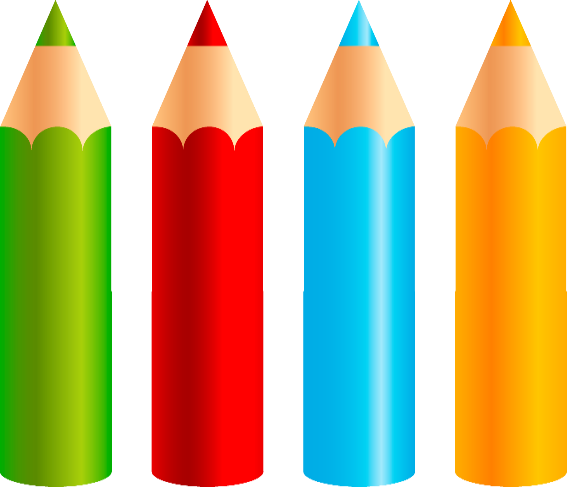 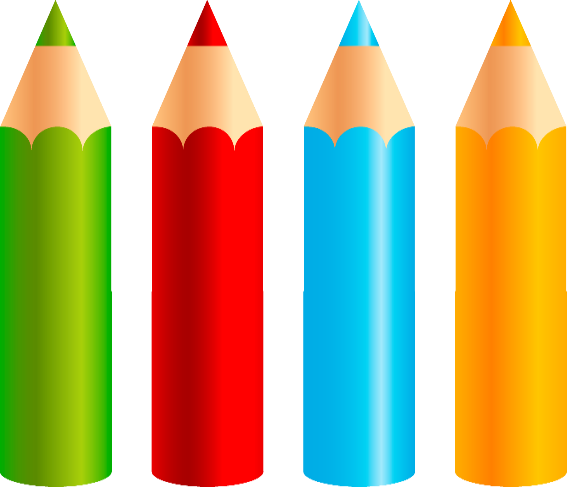 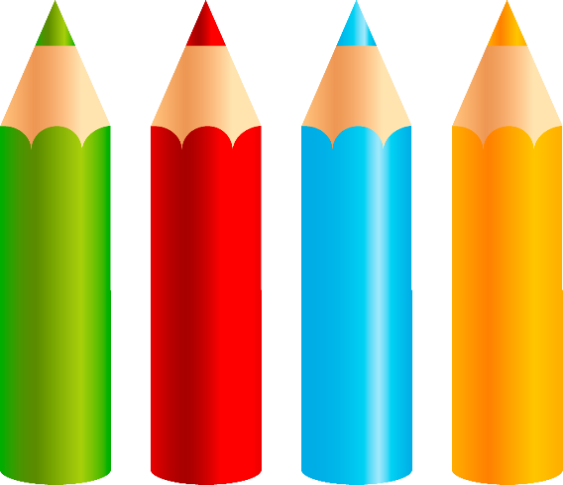 План уроку
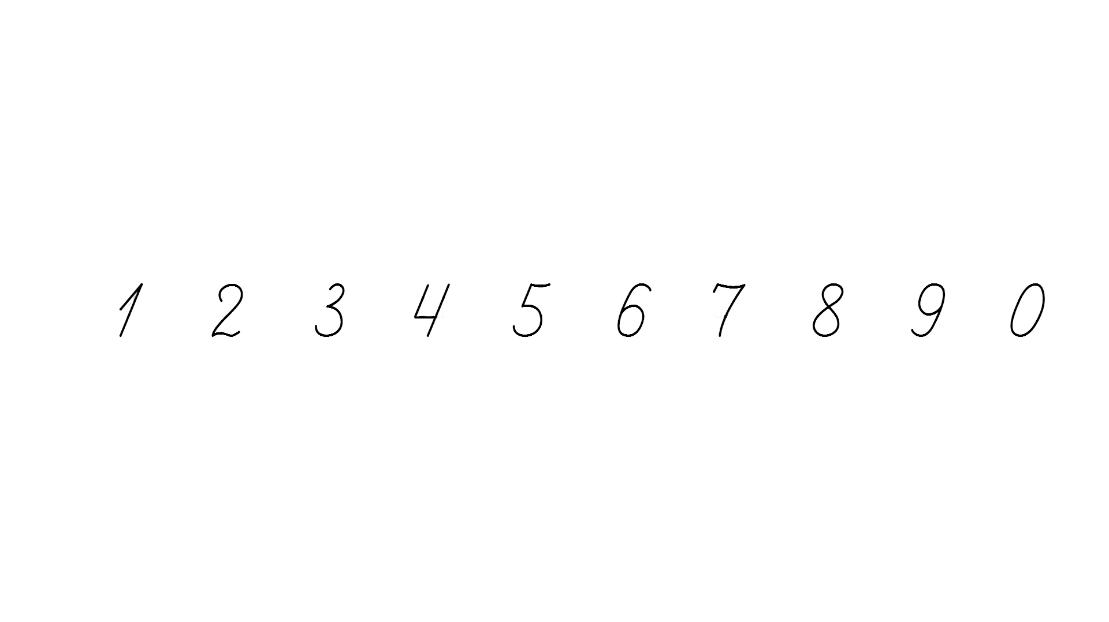 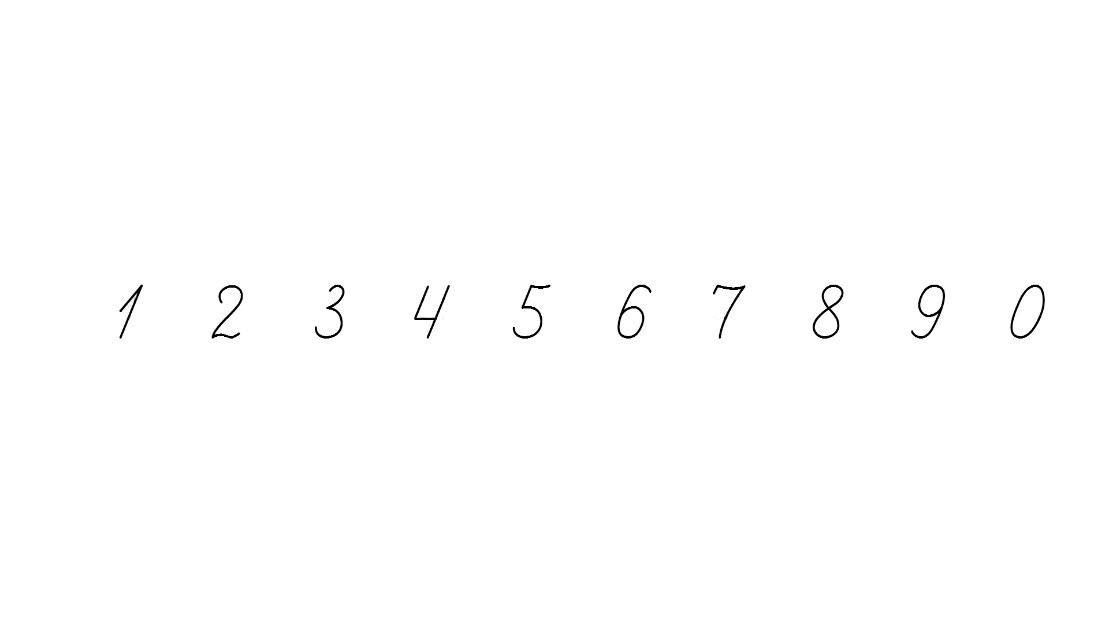 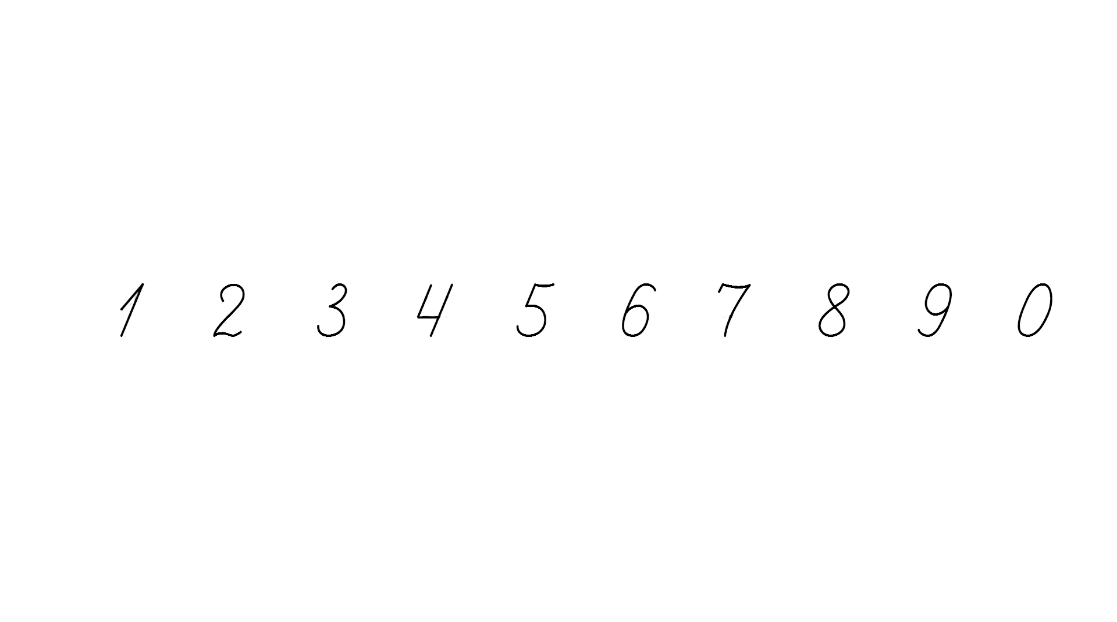 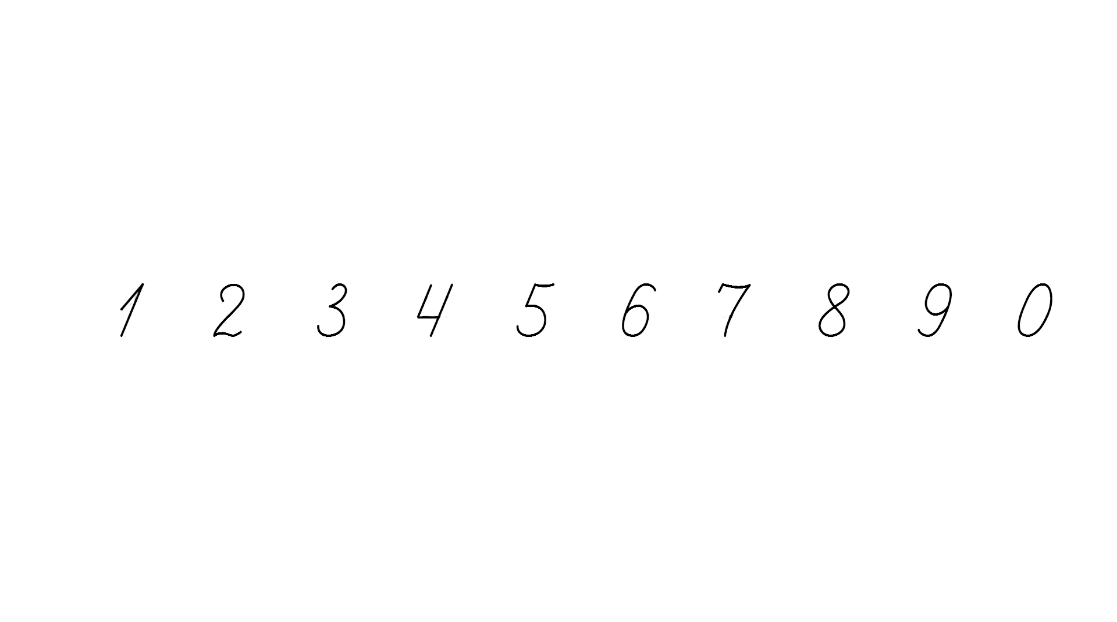 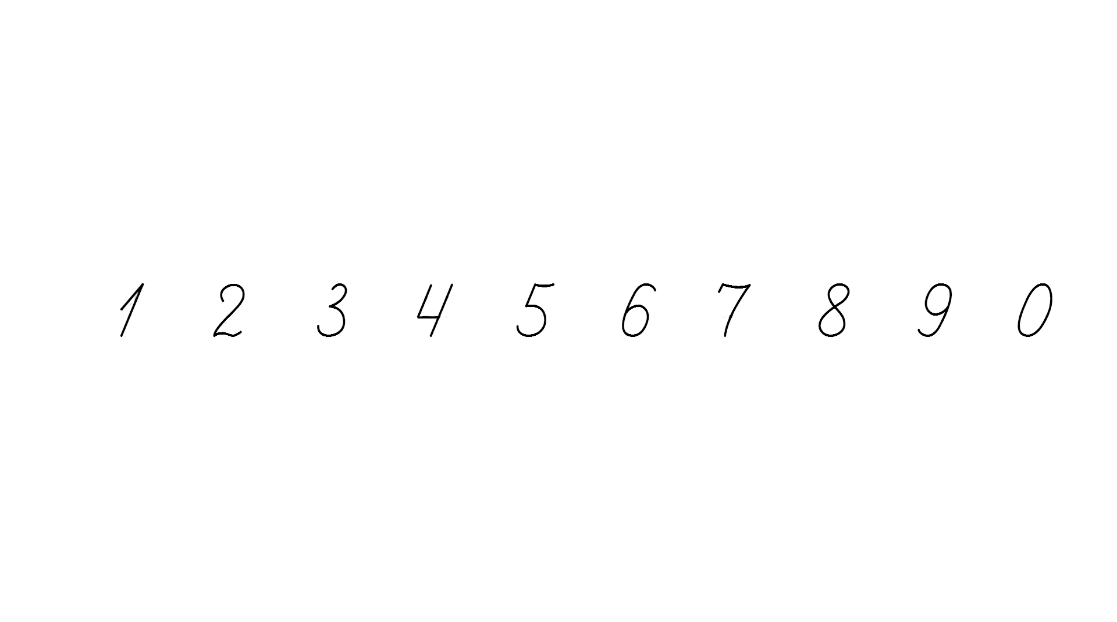 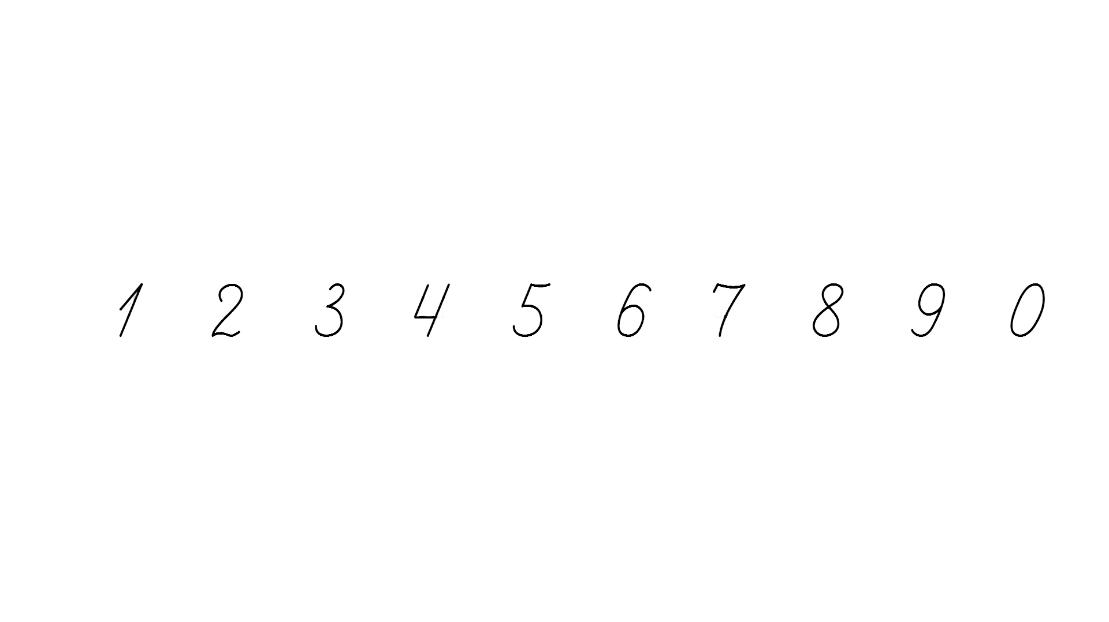 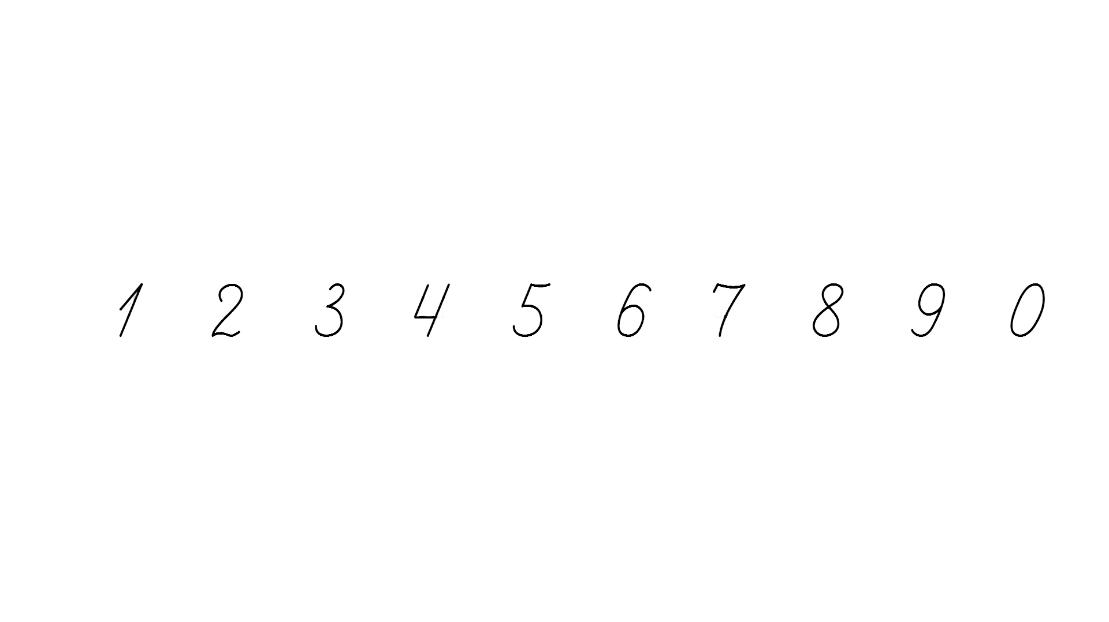 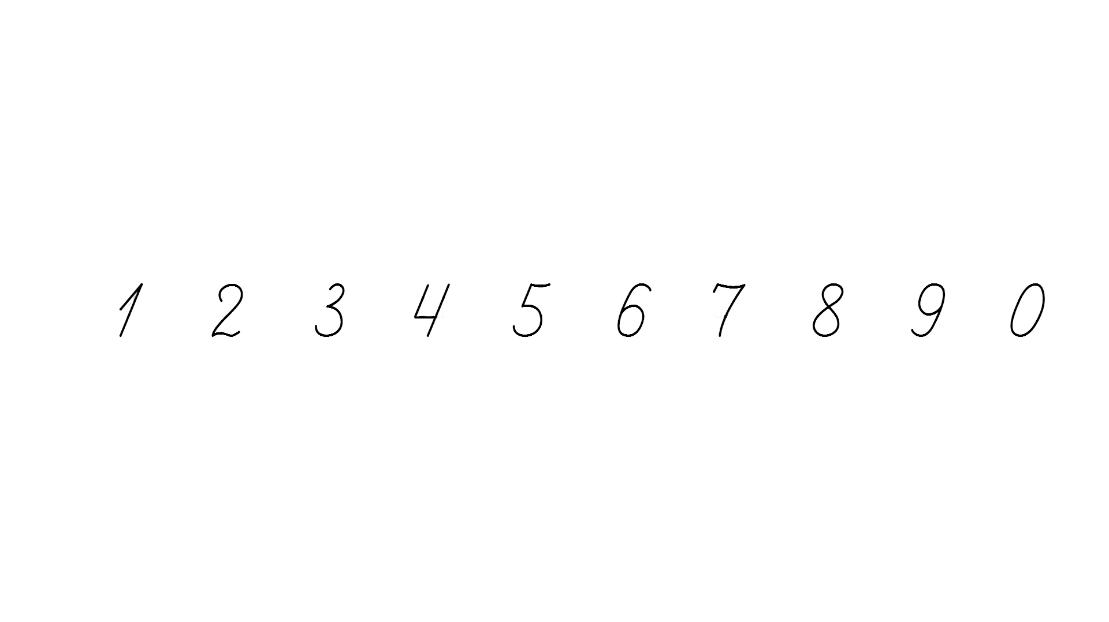 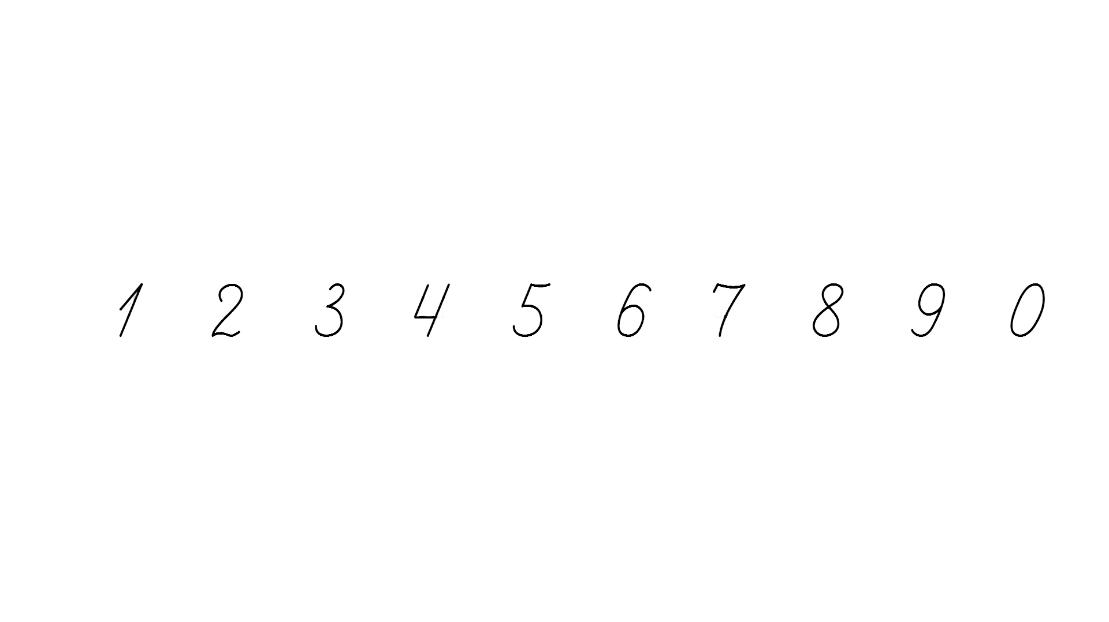 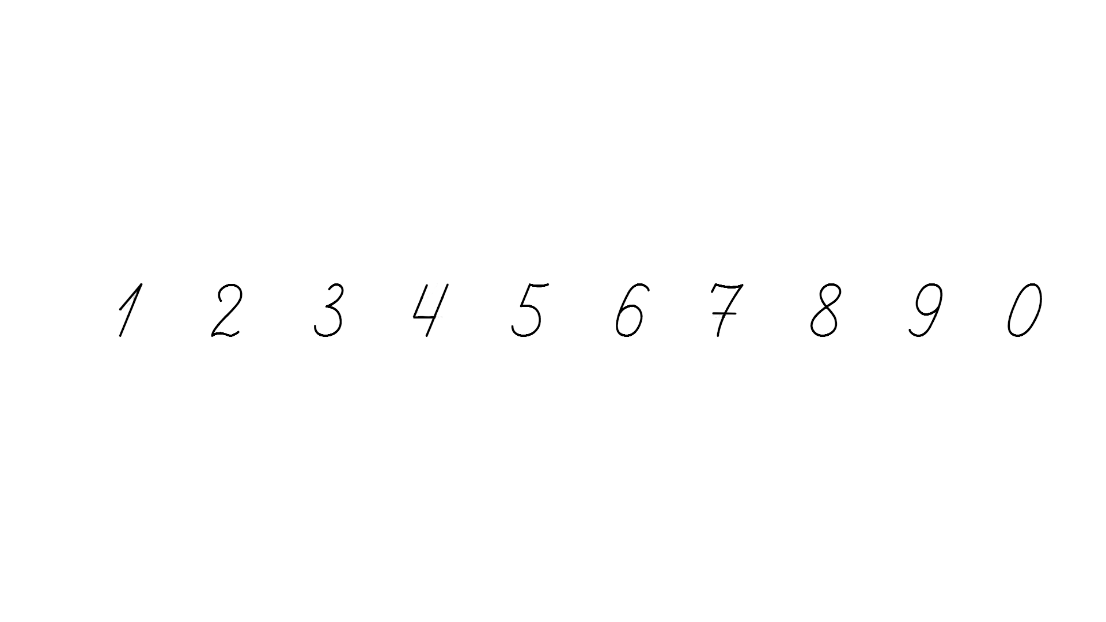 Усний рахунок
5 ∙ 5 =
25
36 : 6 =
6
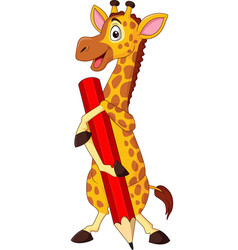 49 : 7 =
7
16 : 4 =
4
3 ∙ 9 =
27
8 ∙ 8 =
64
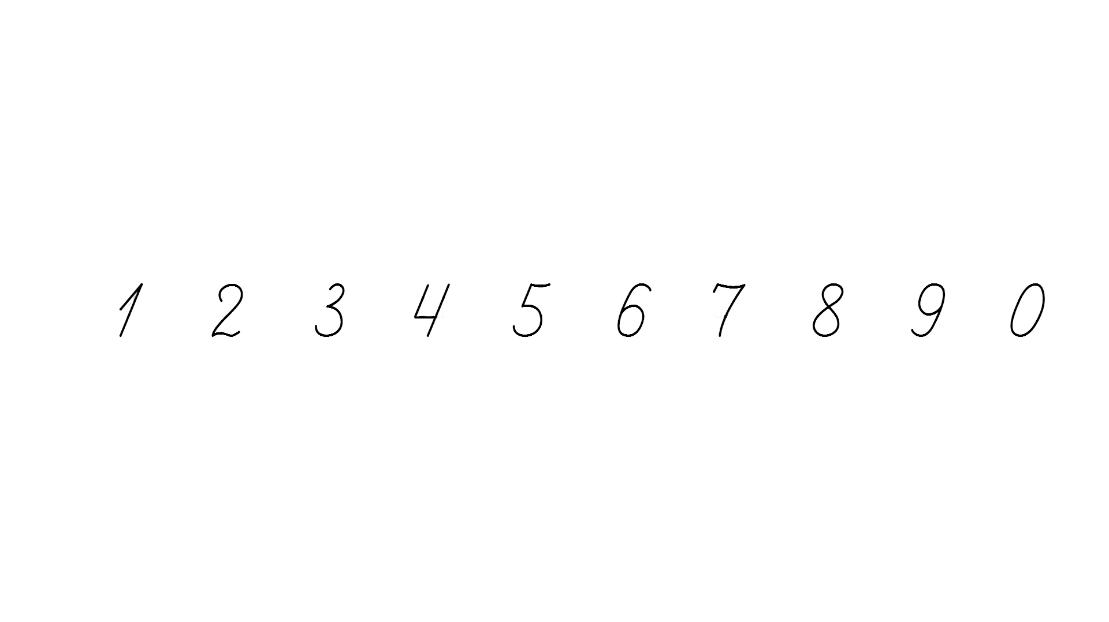 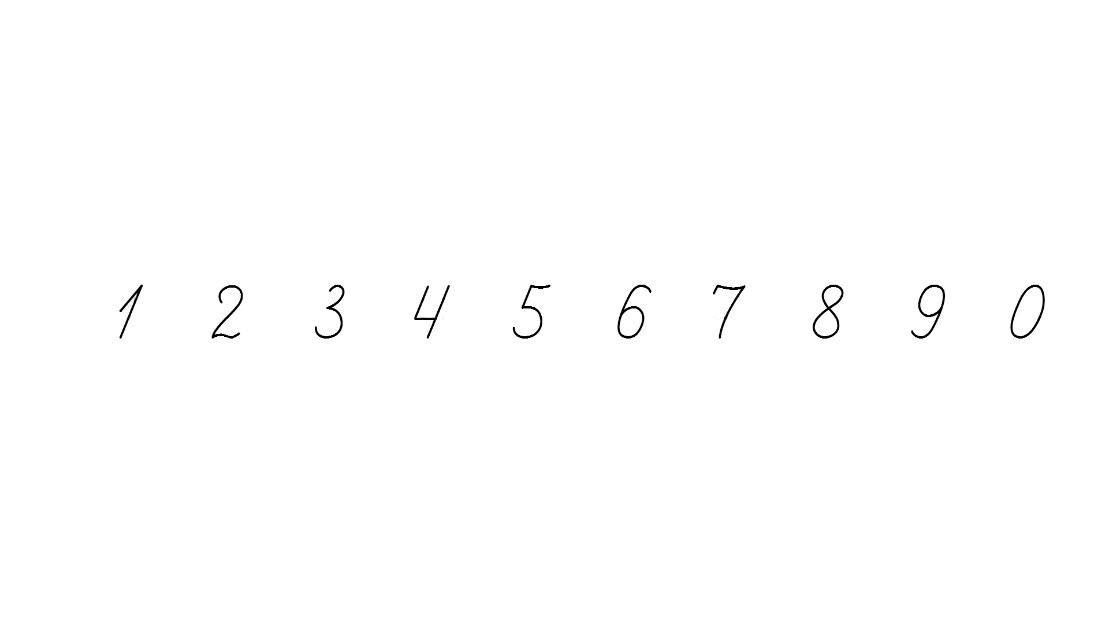 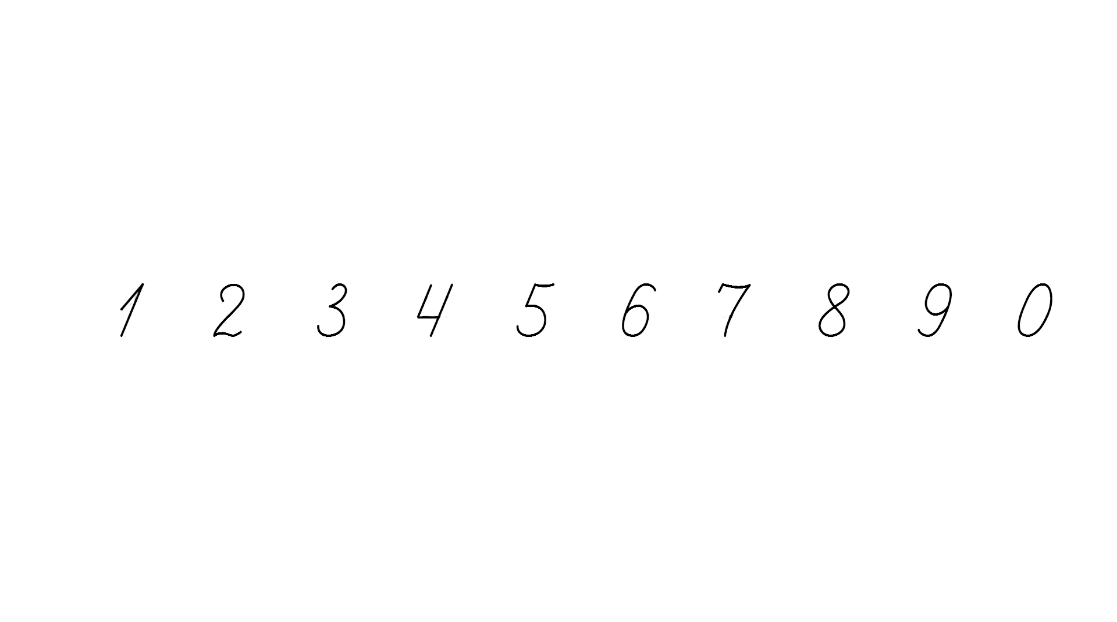 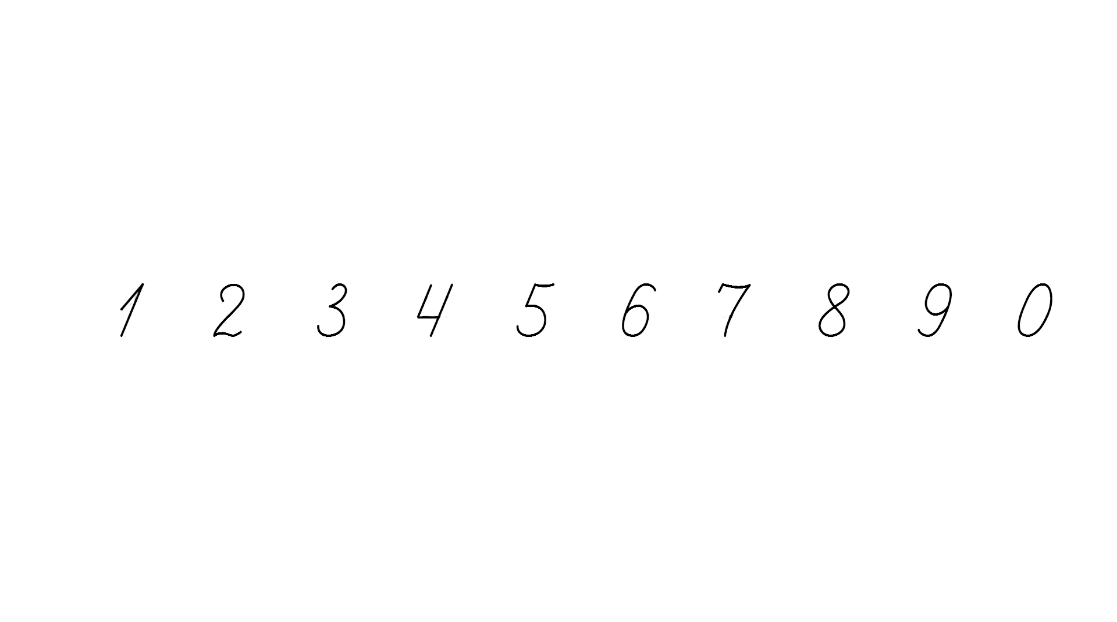 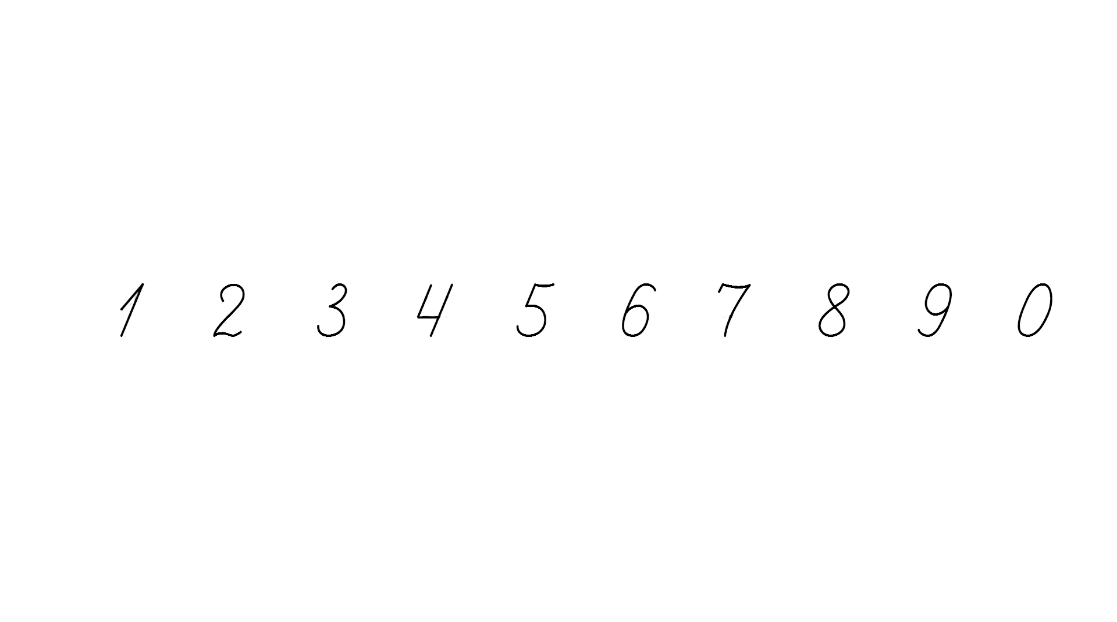 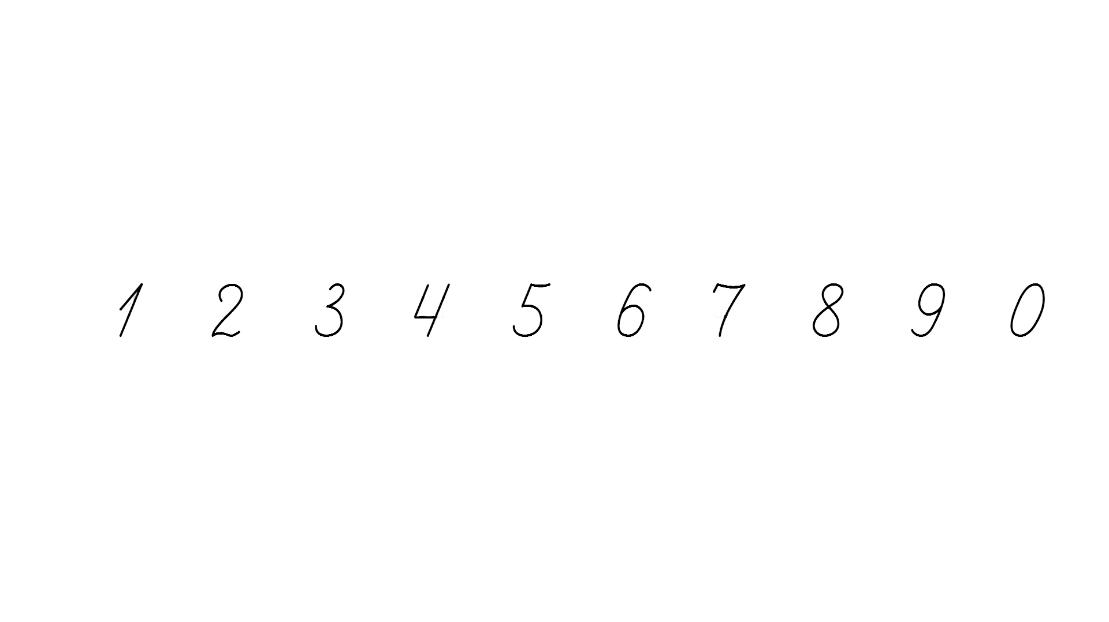 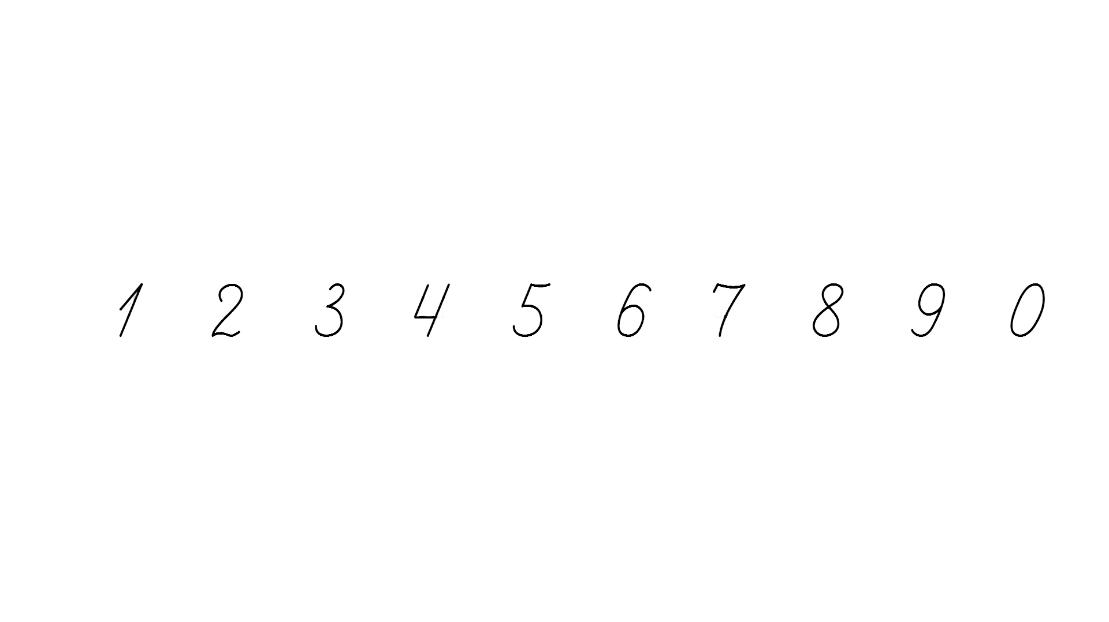 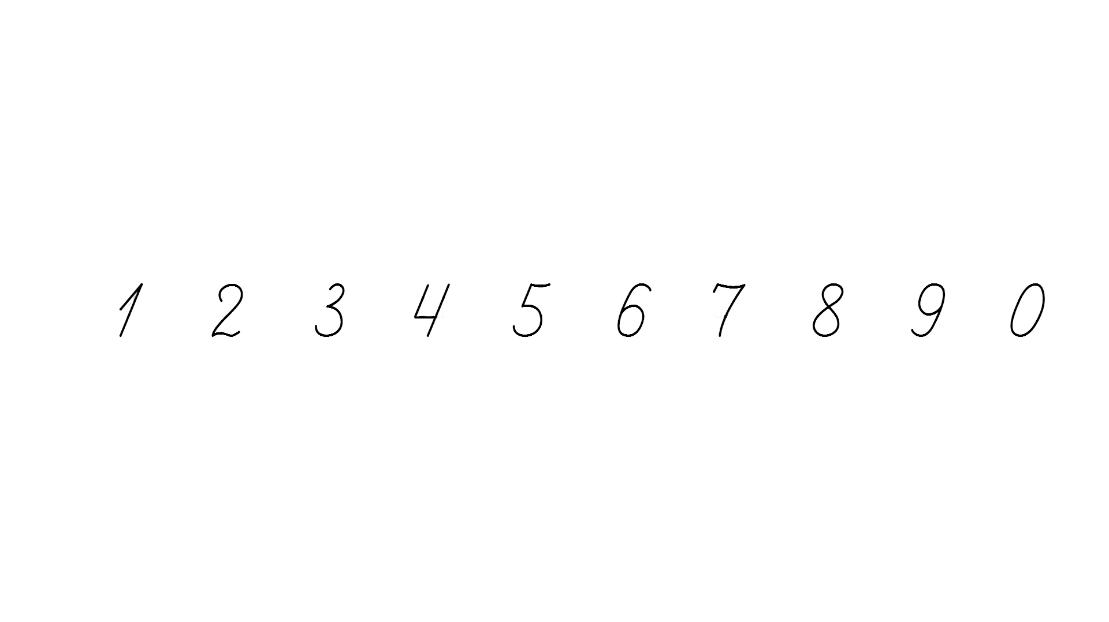 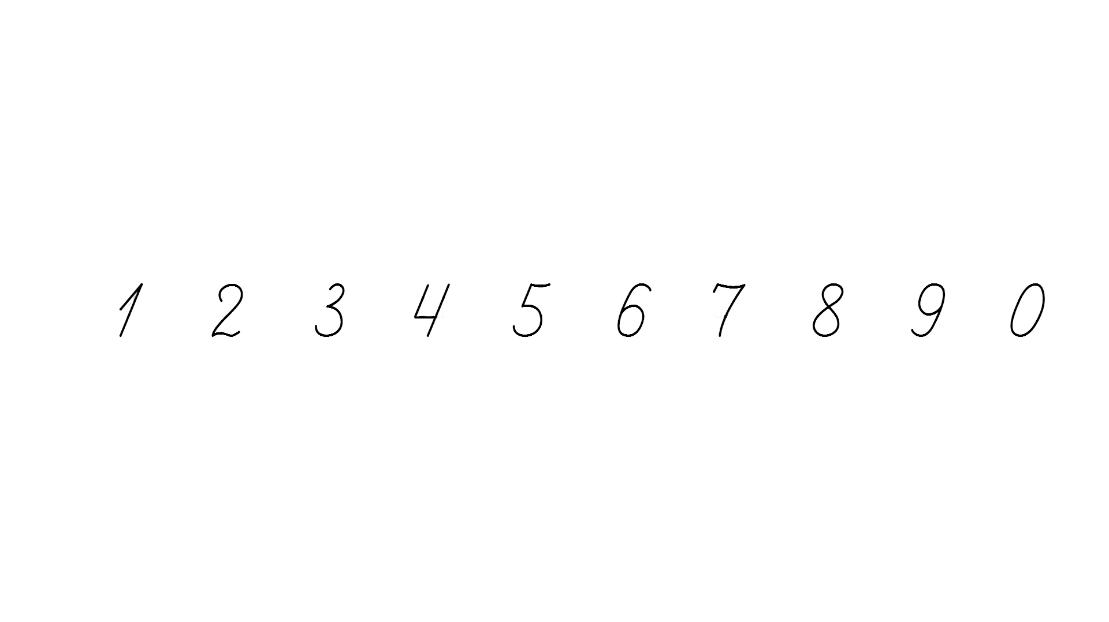 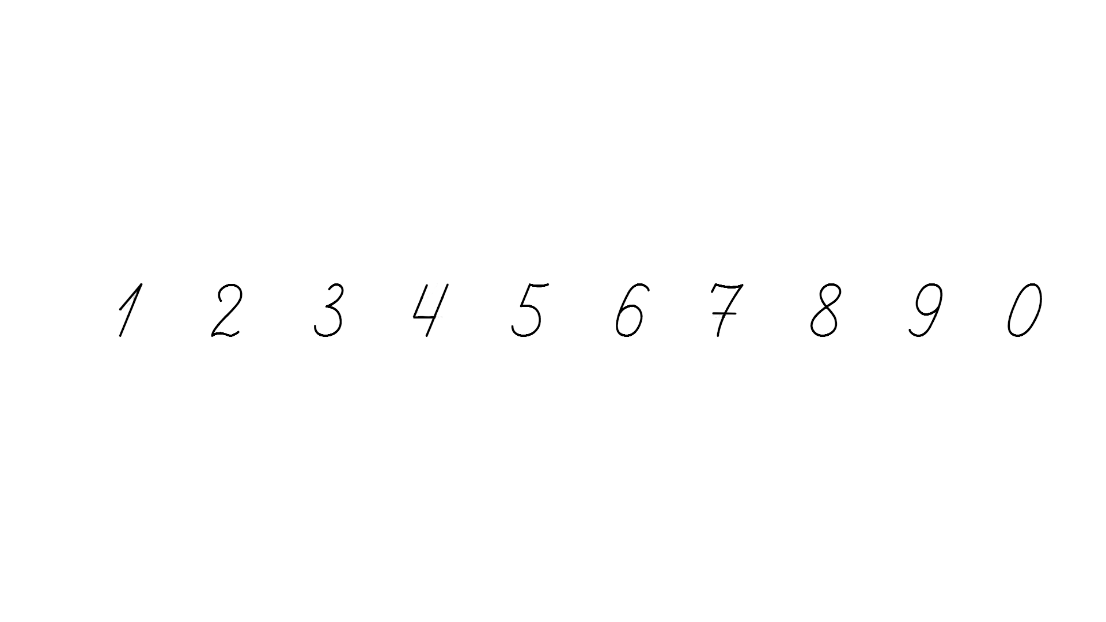 Заміни множення додавання. Обчисли.
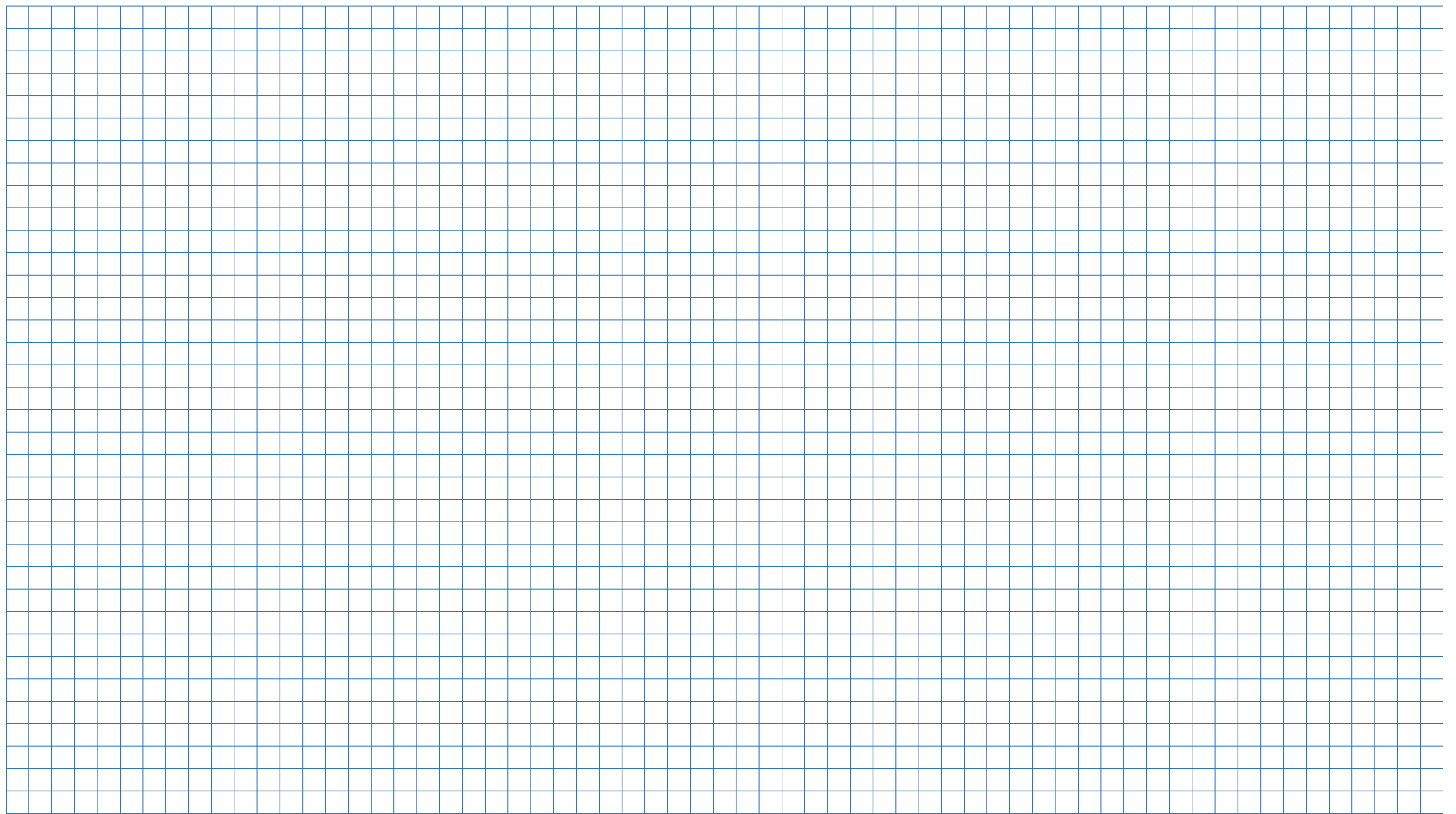 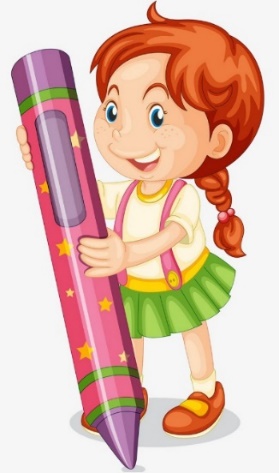 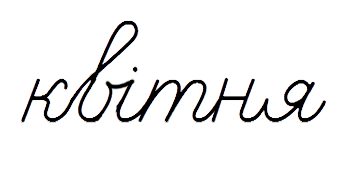 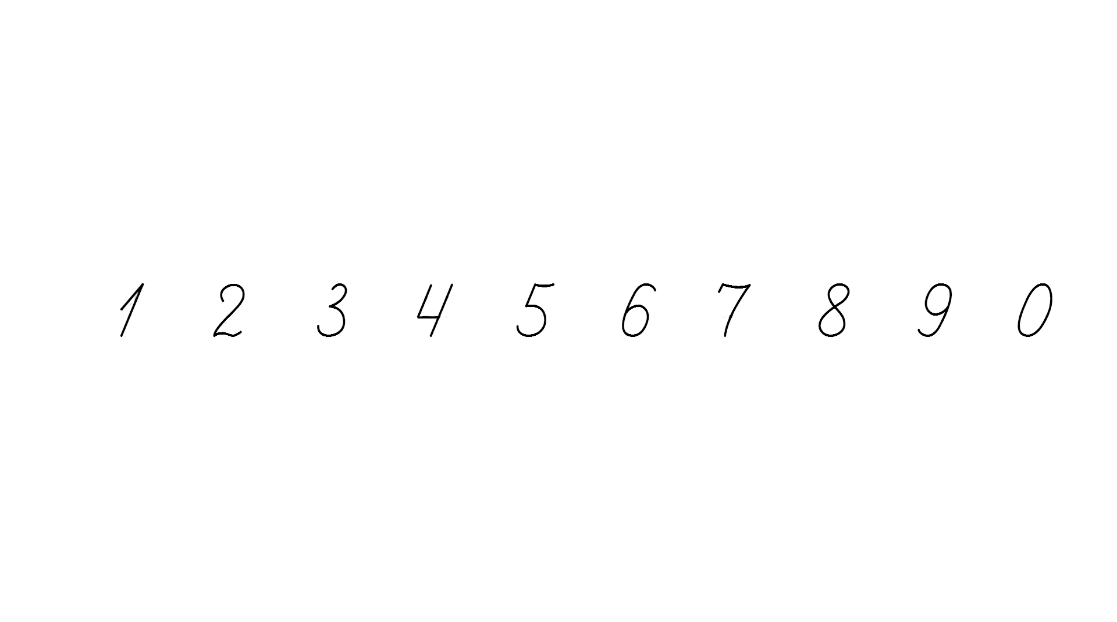 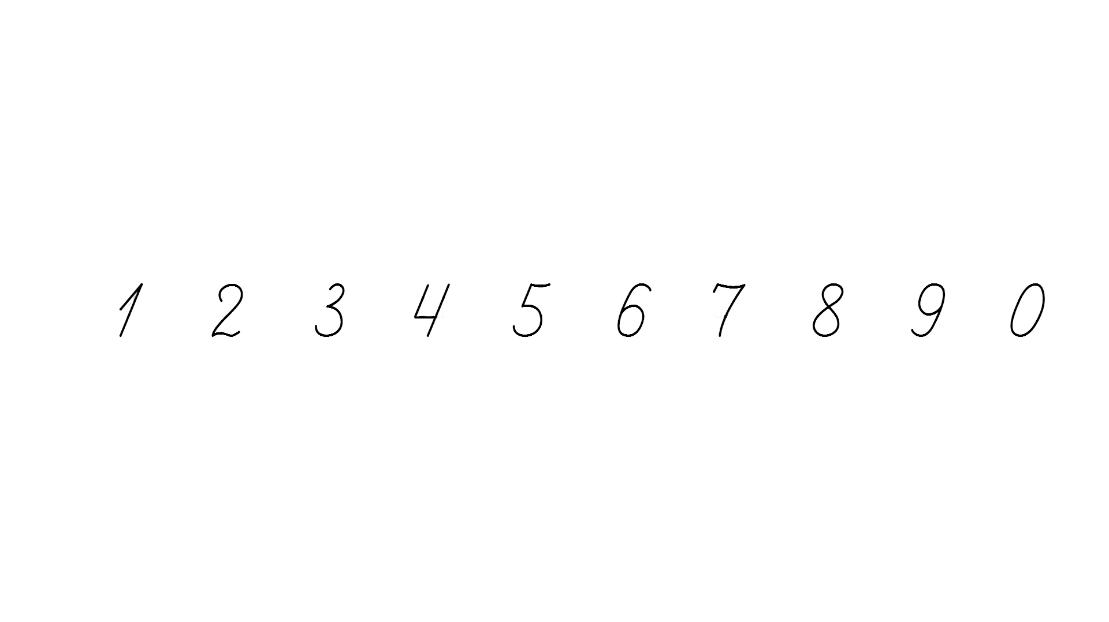 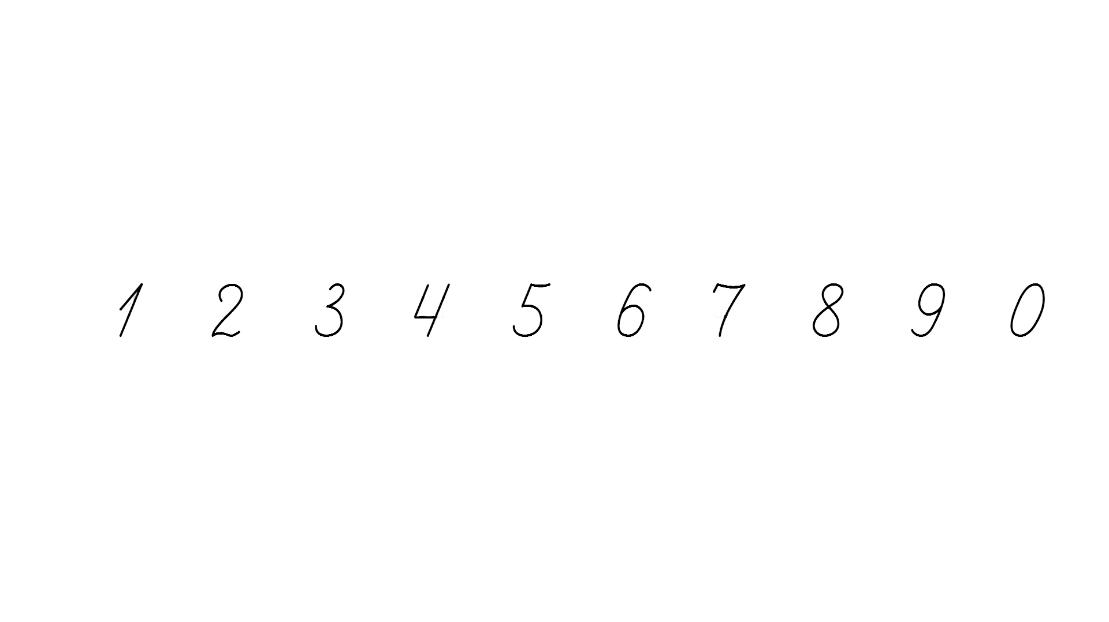 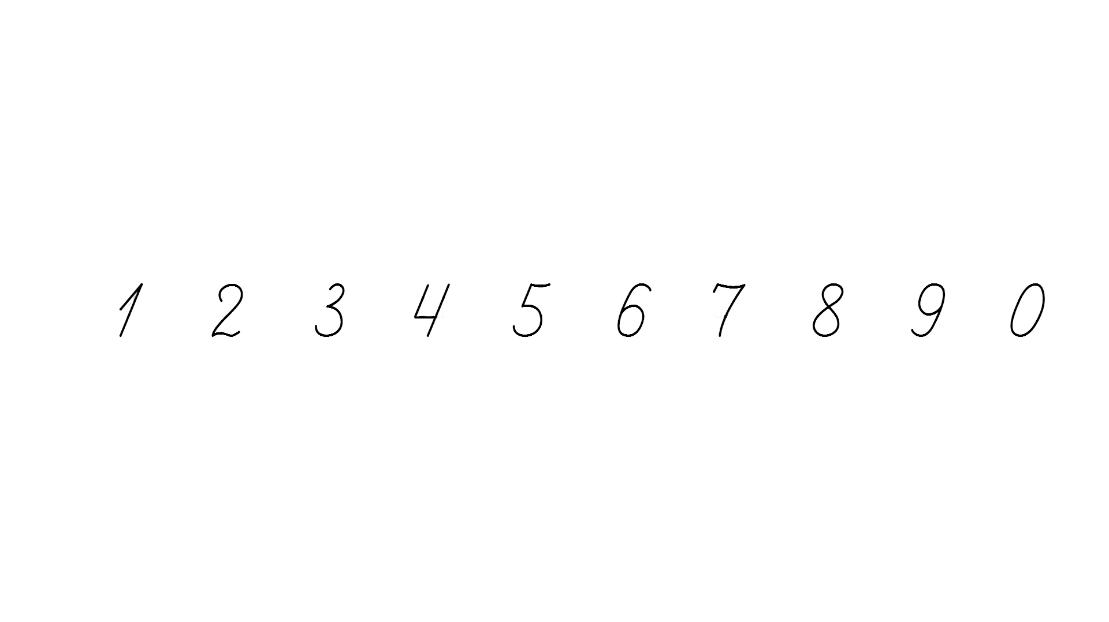 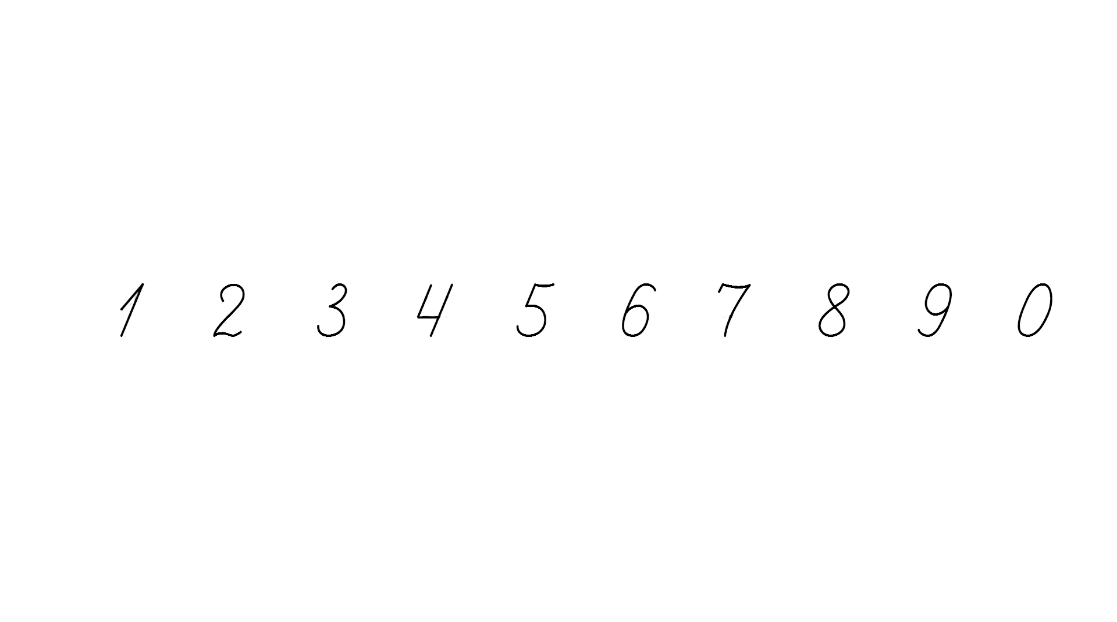 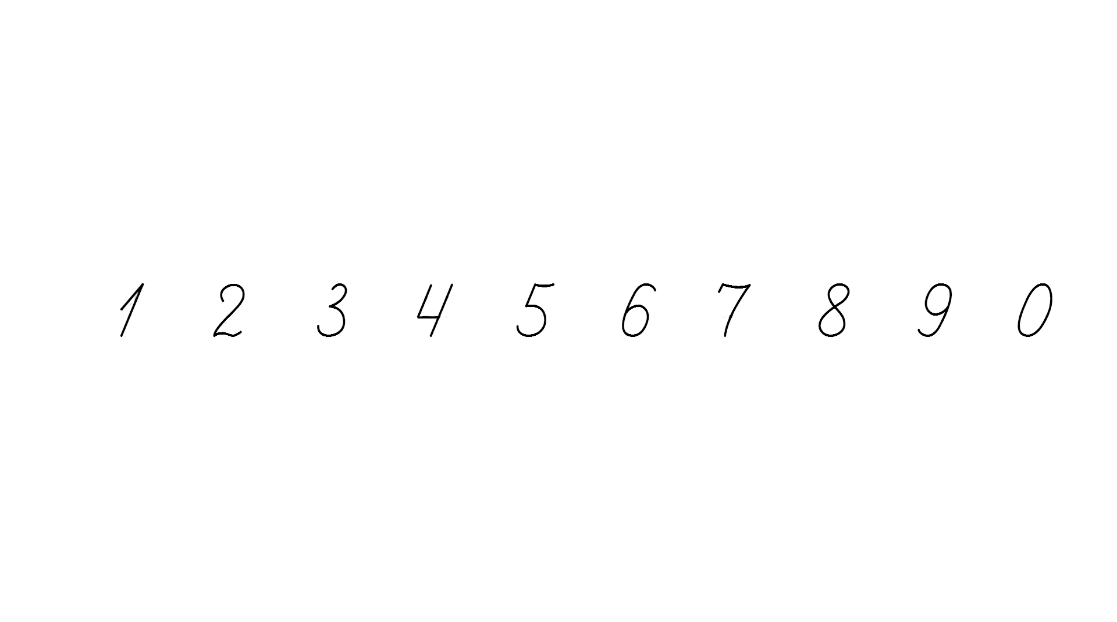 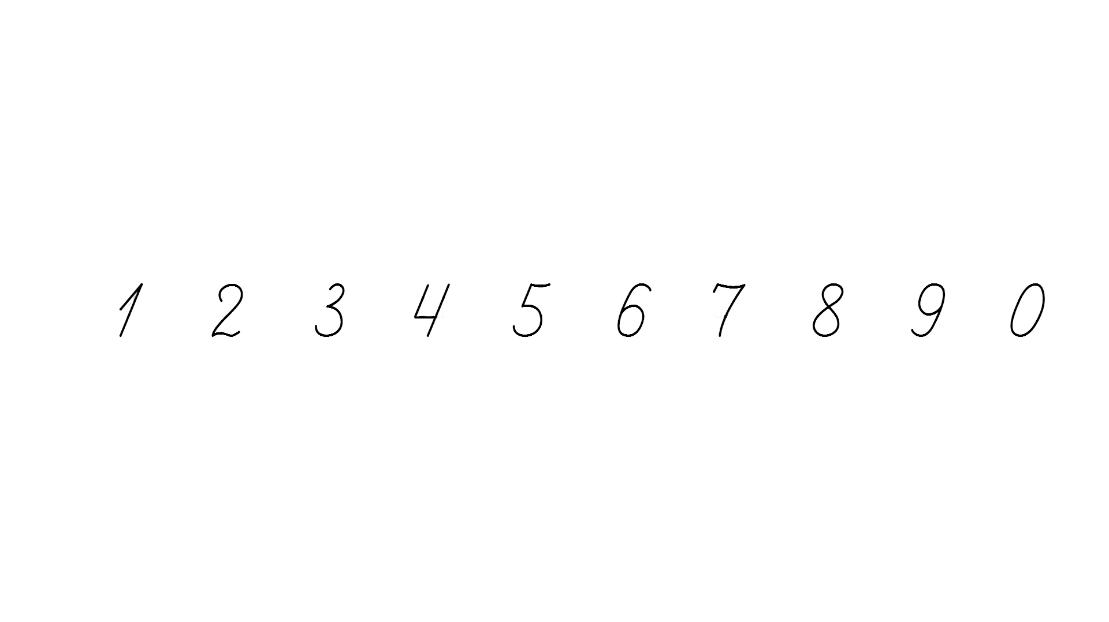 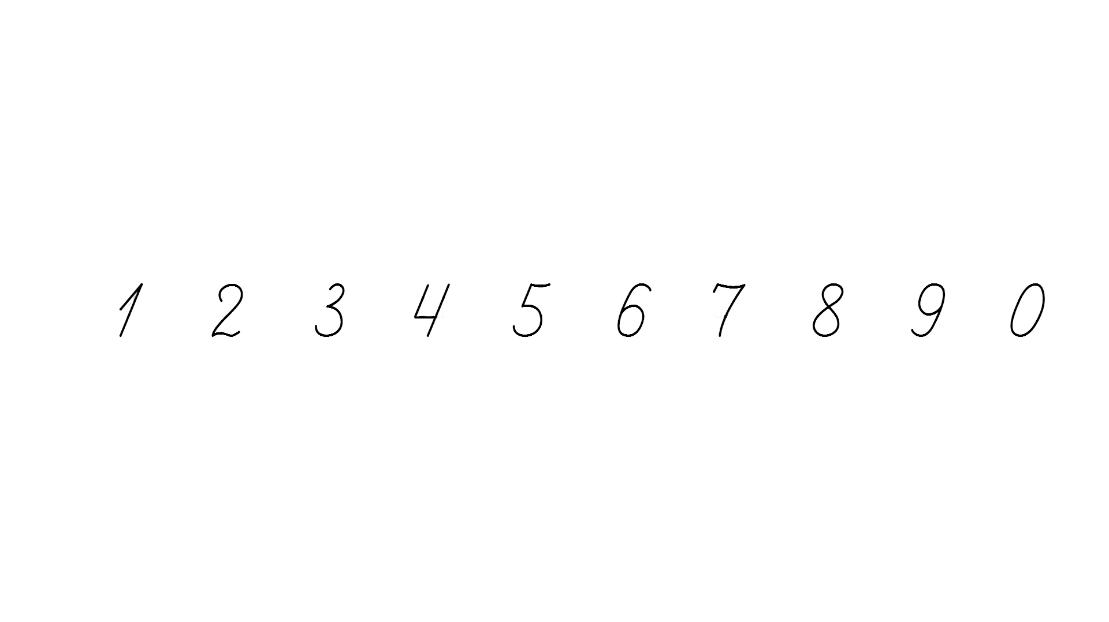 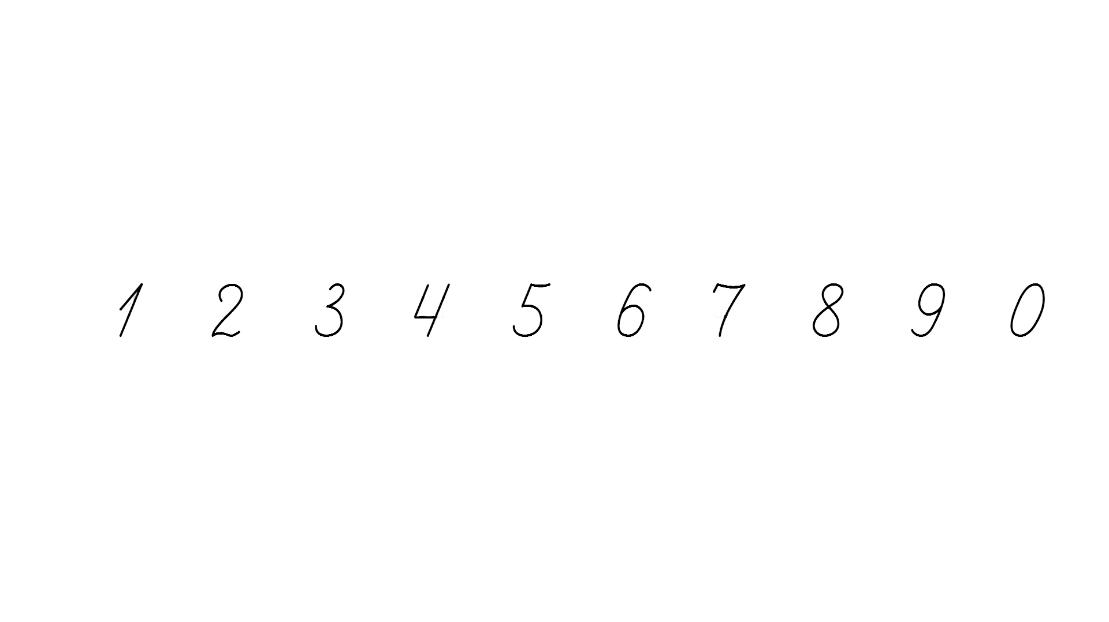 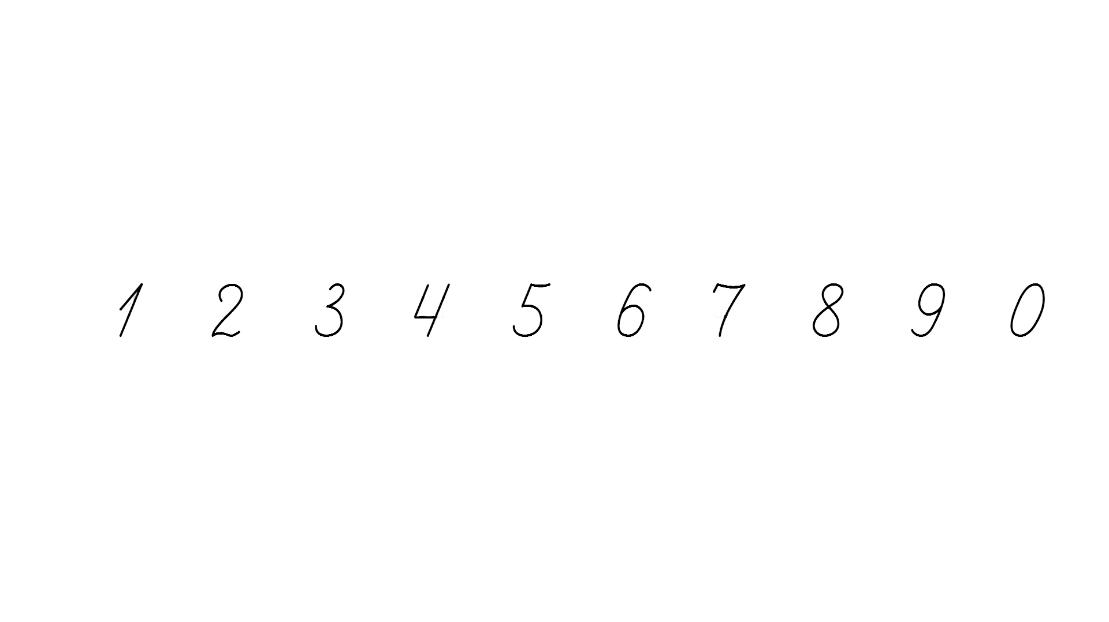 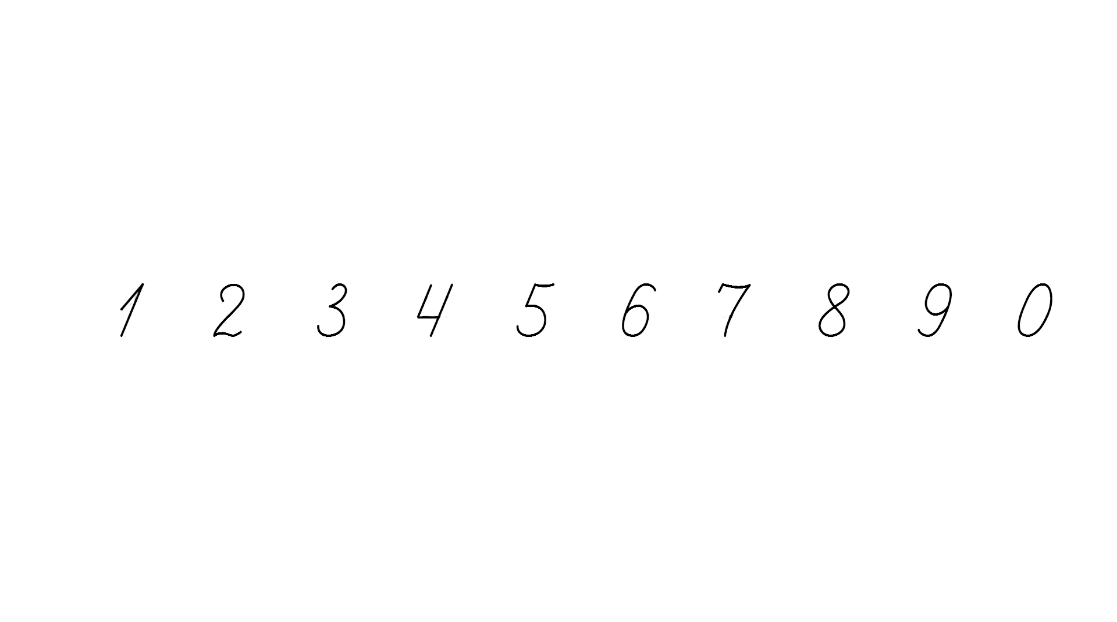 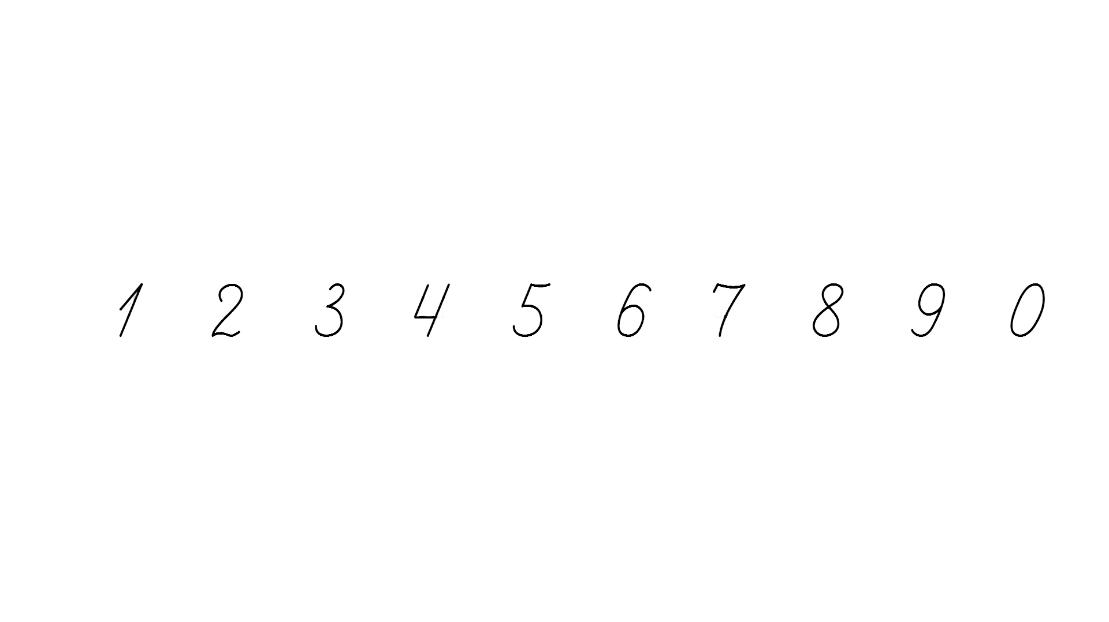 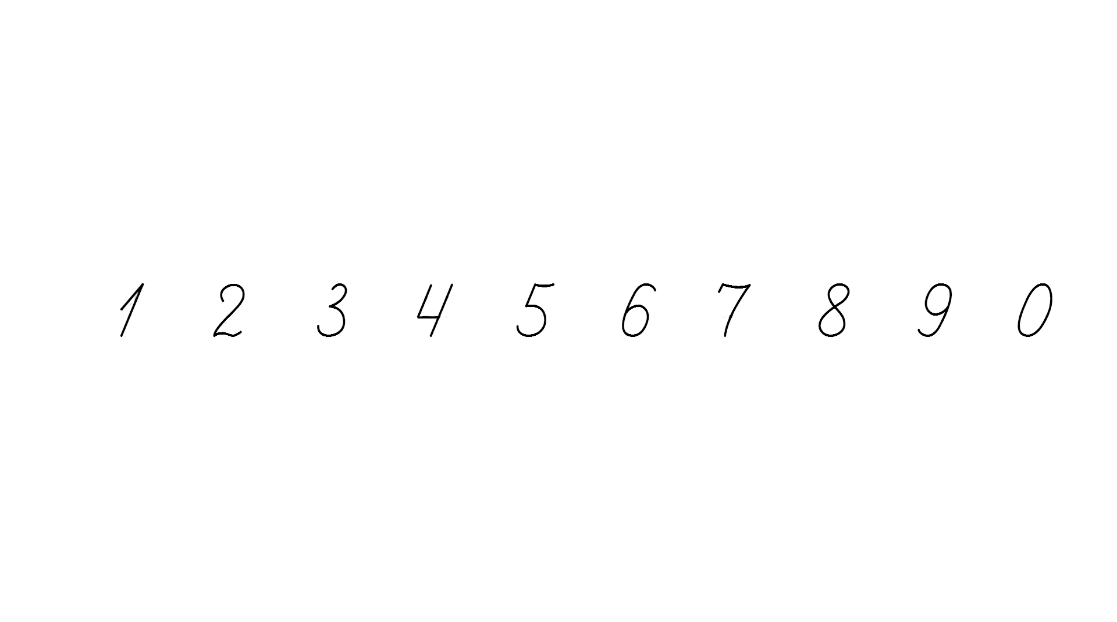 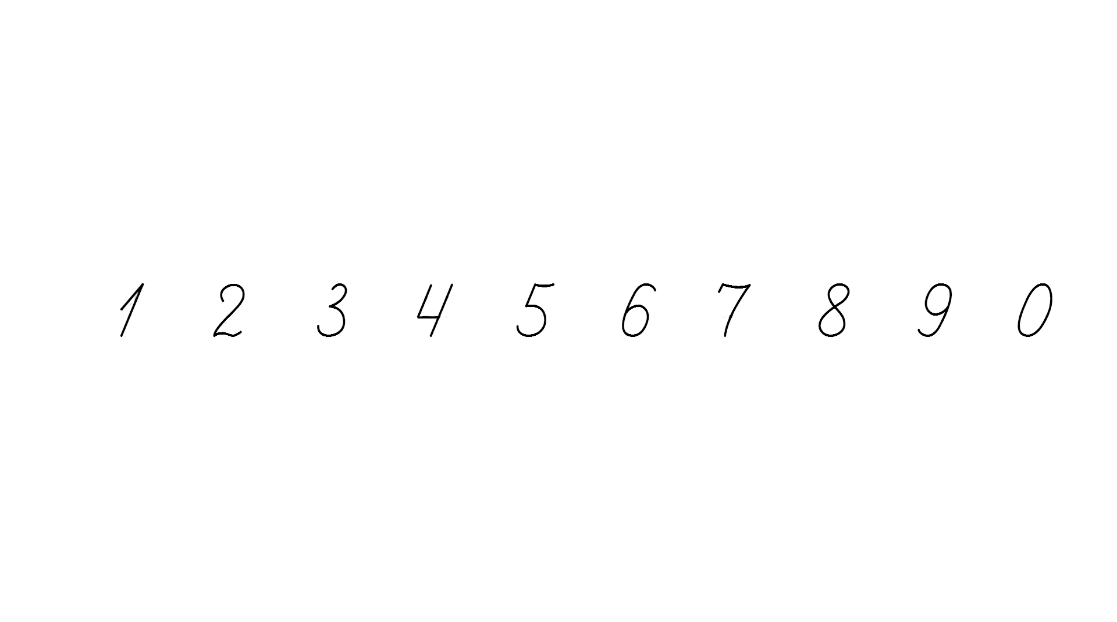 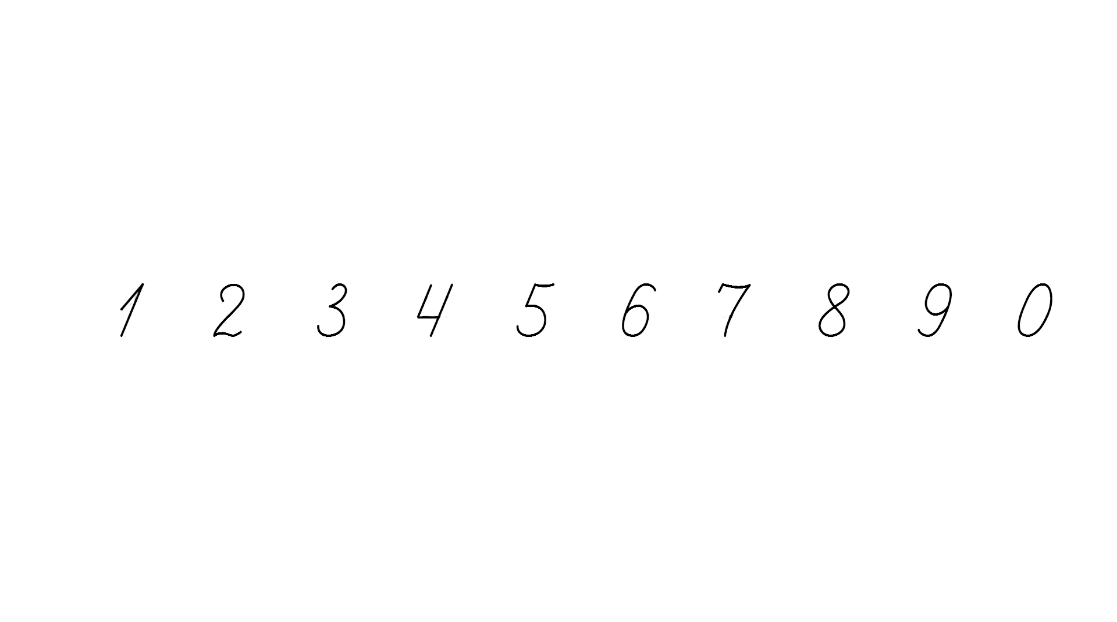 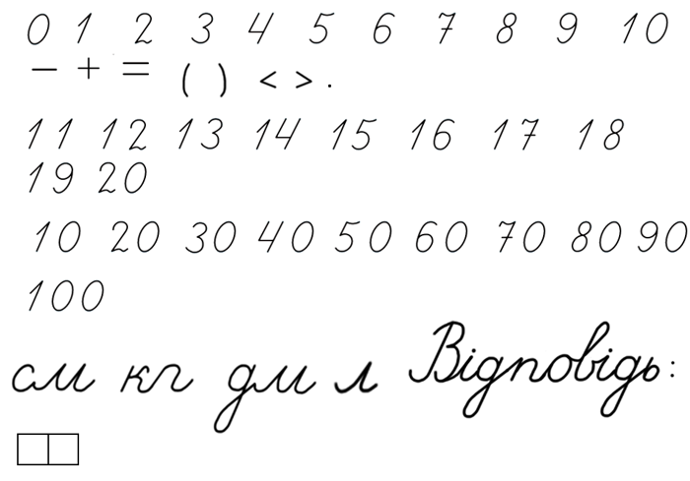 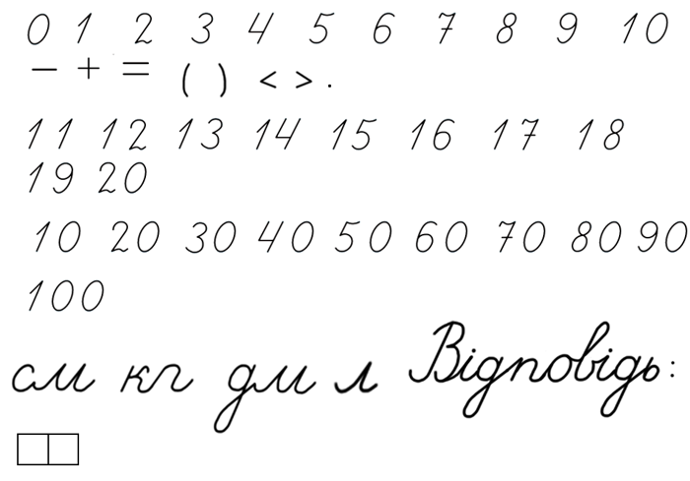 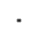 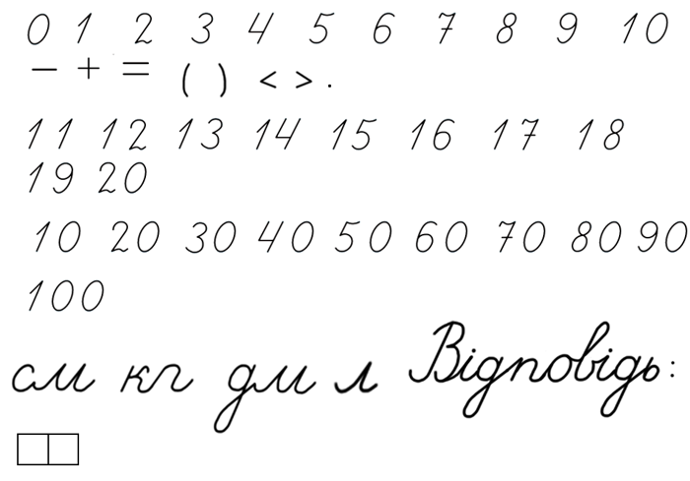 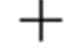 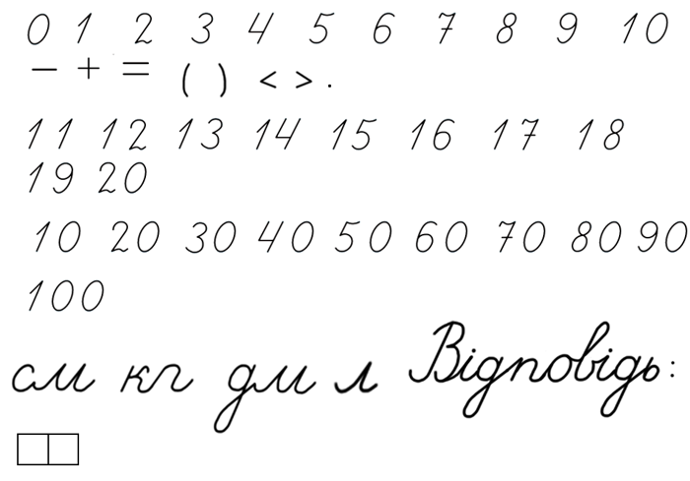 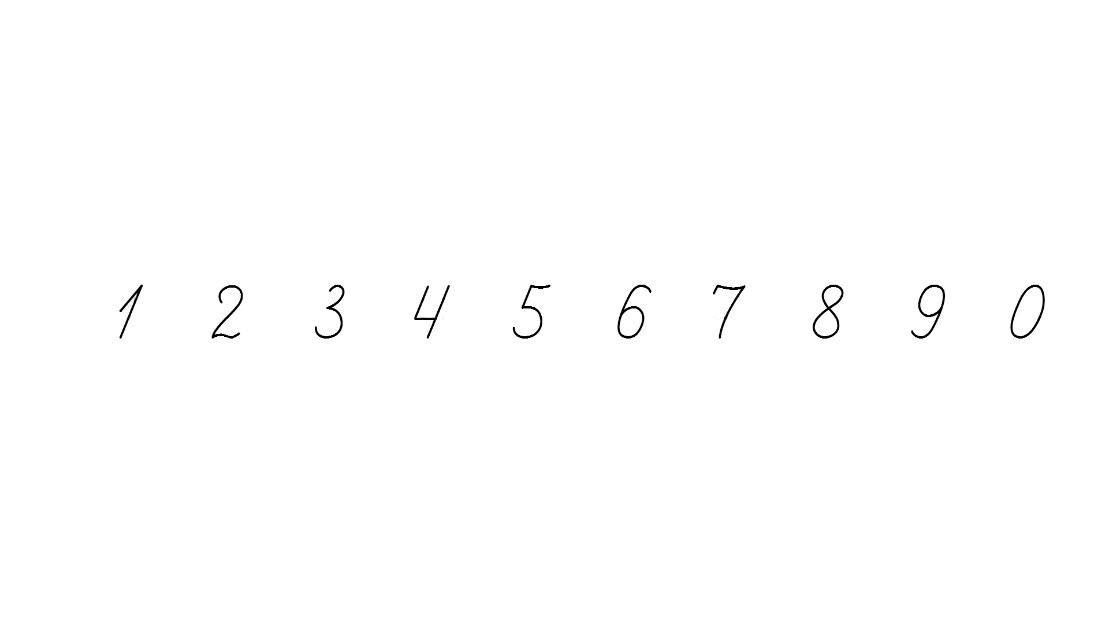 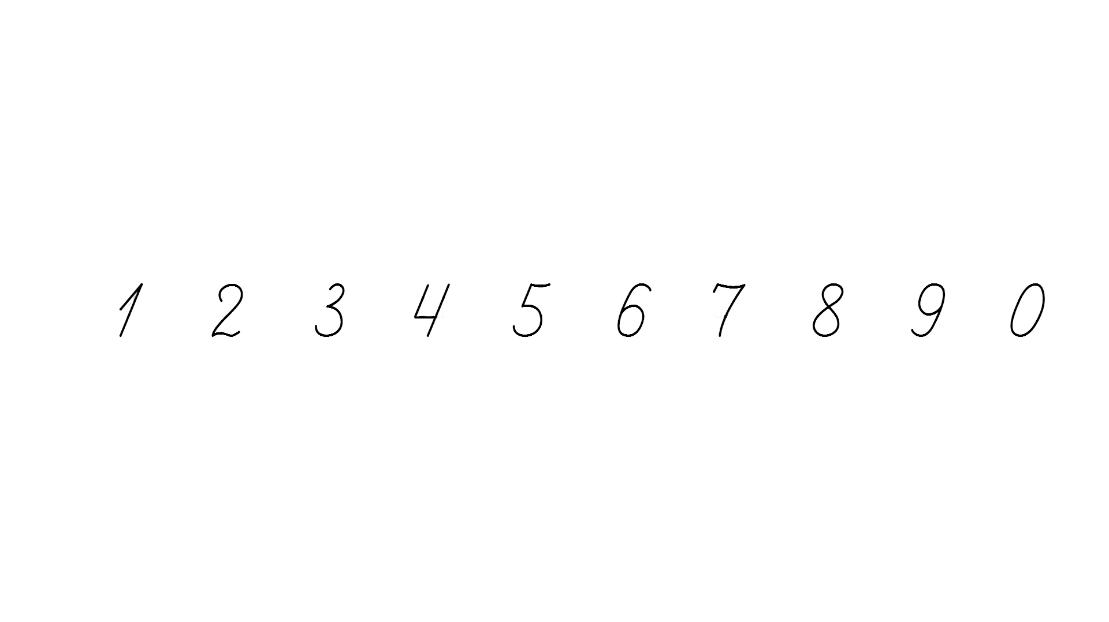 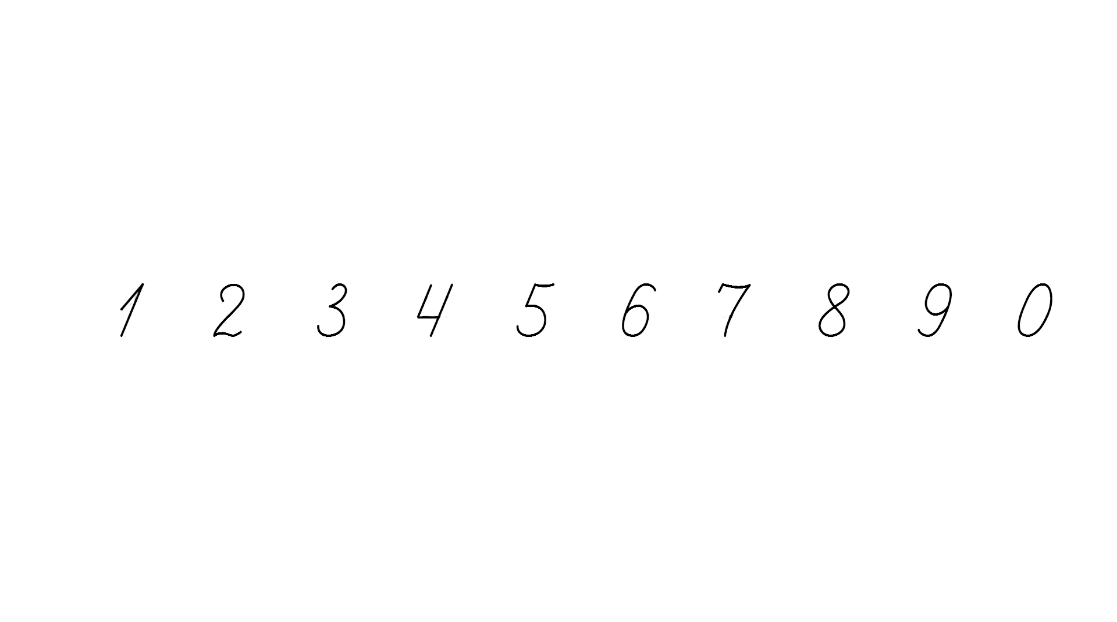 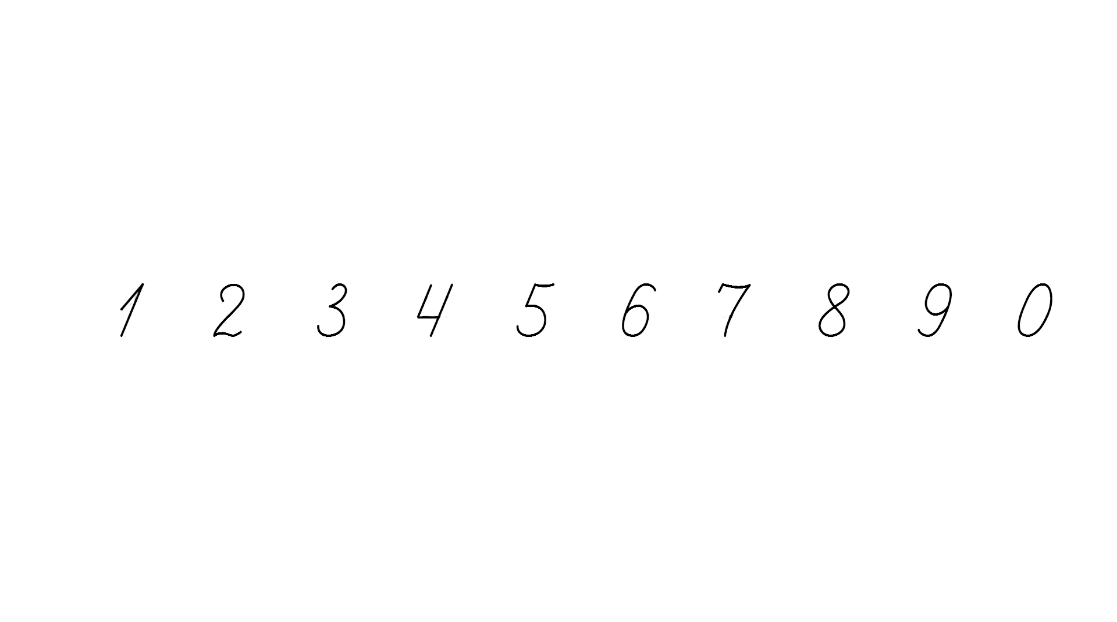 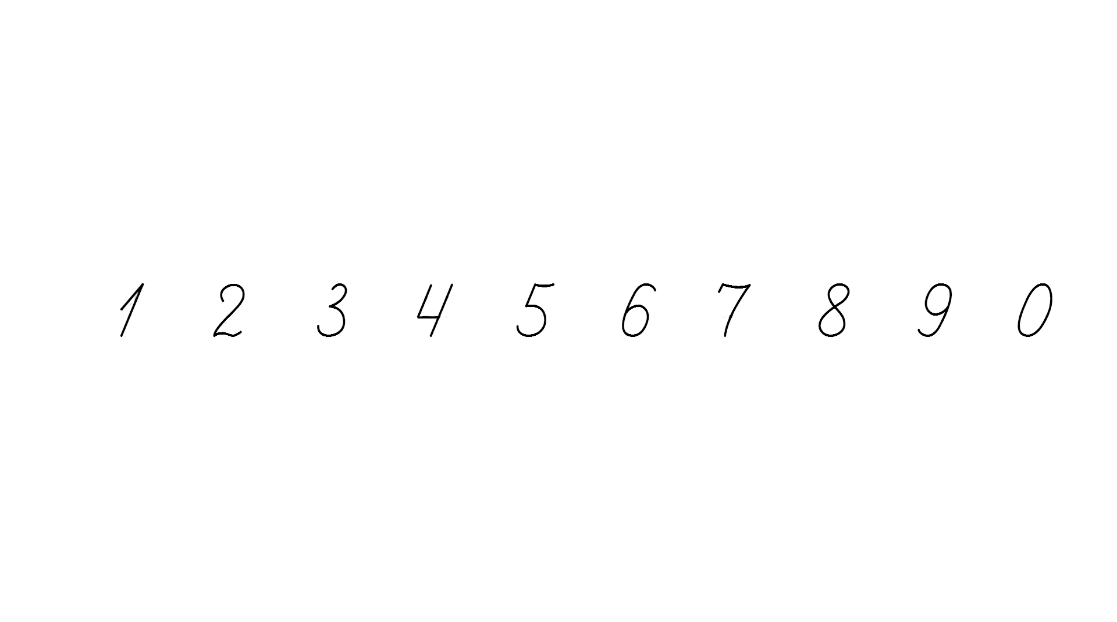 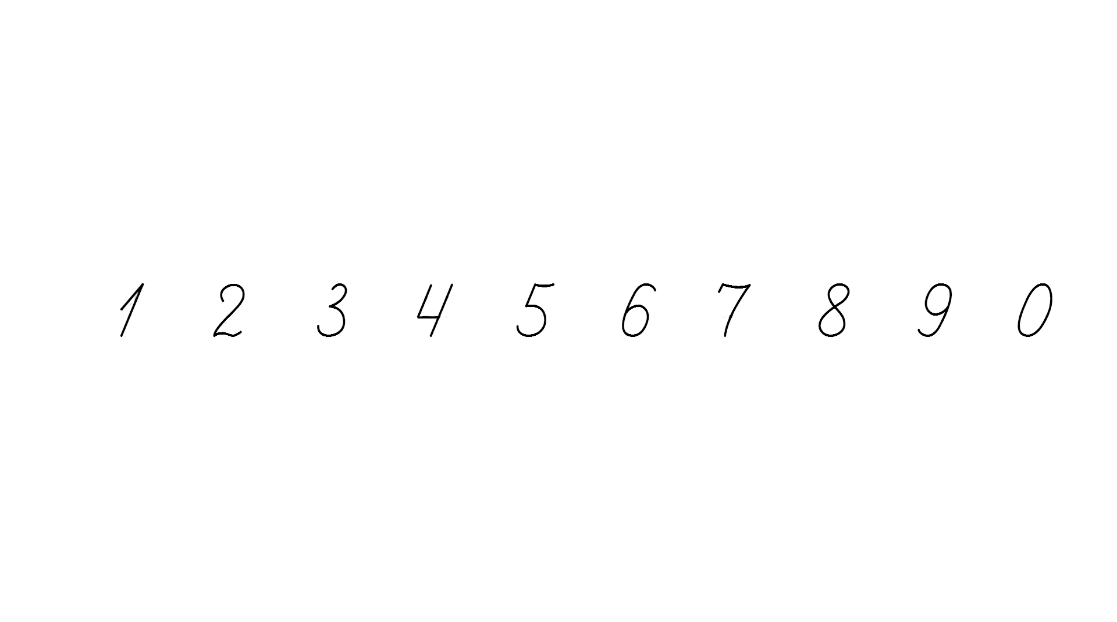 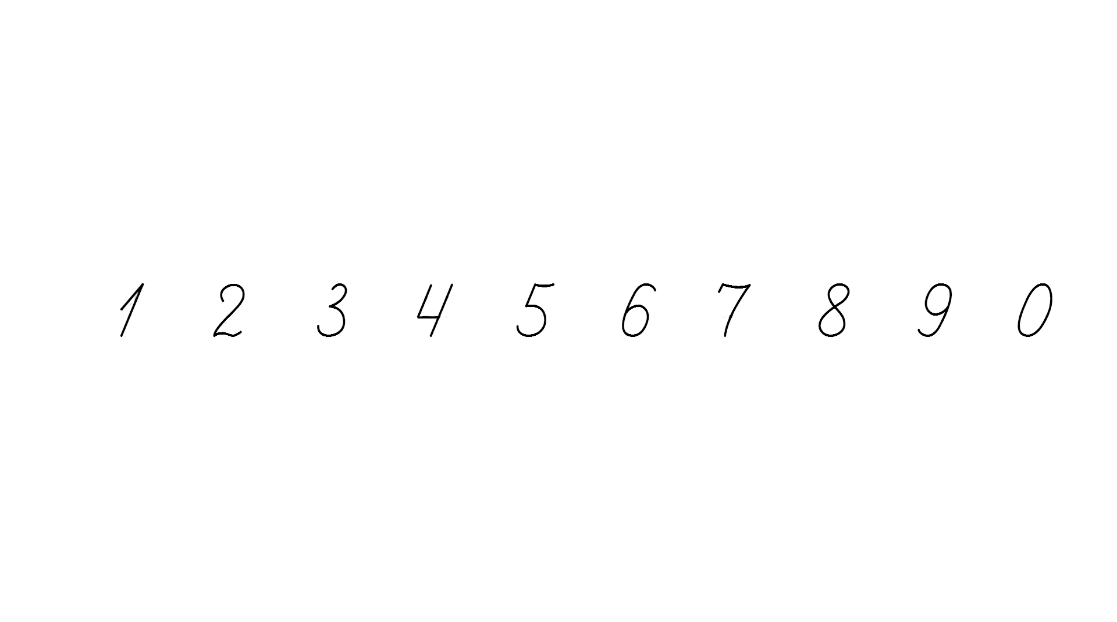 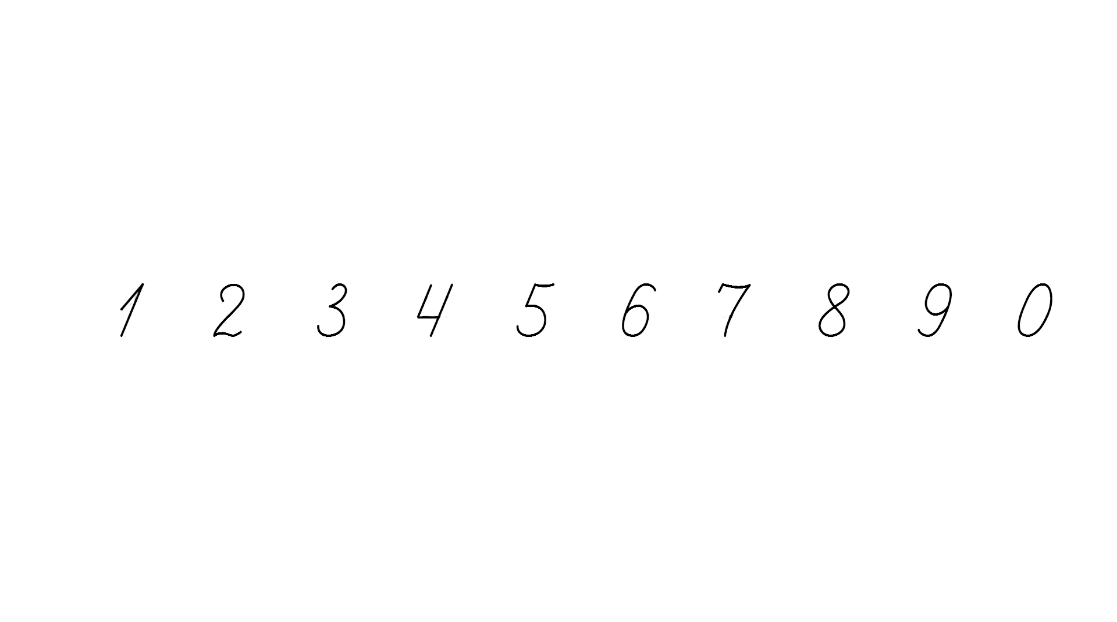 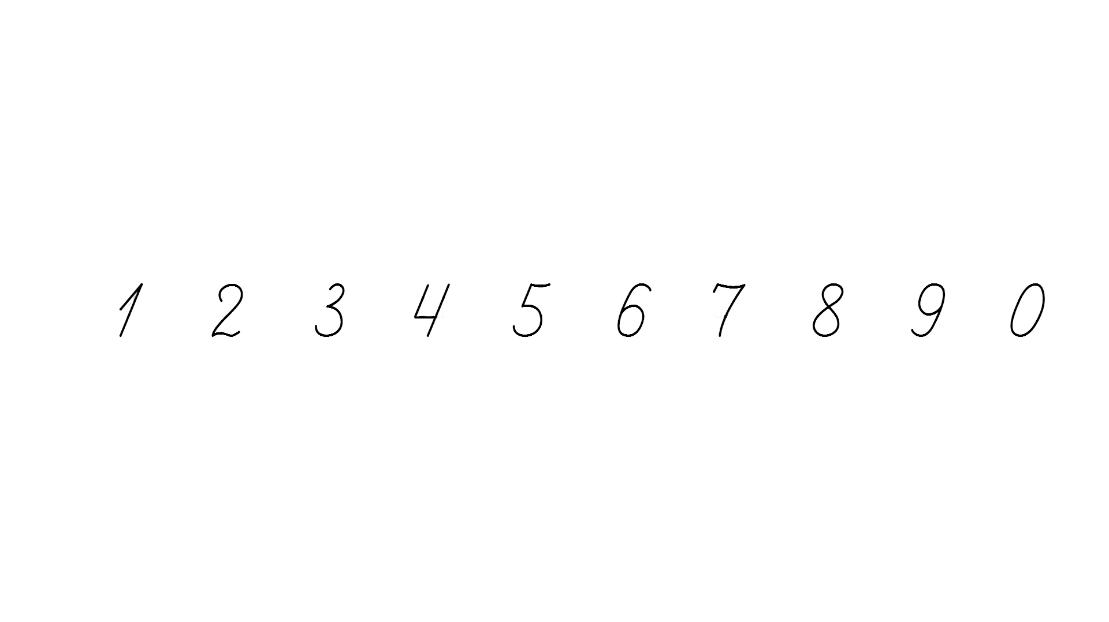 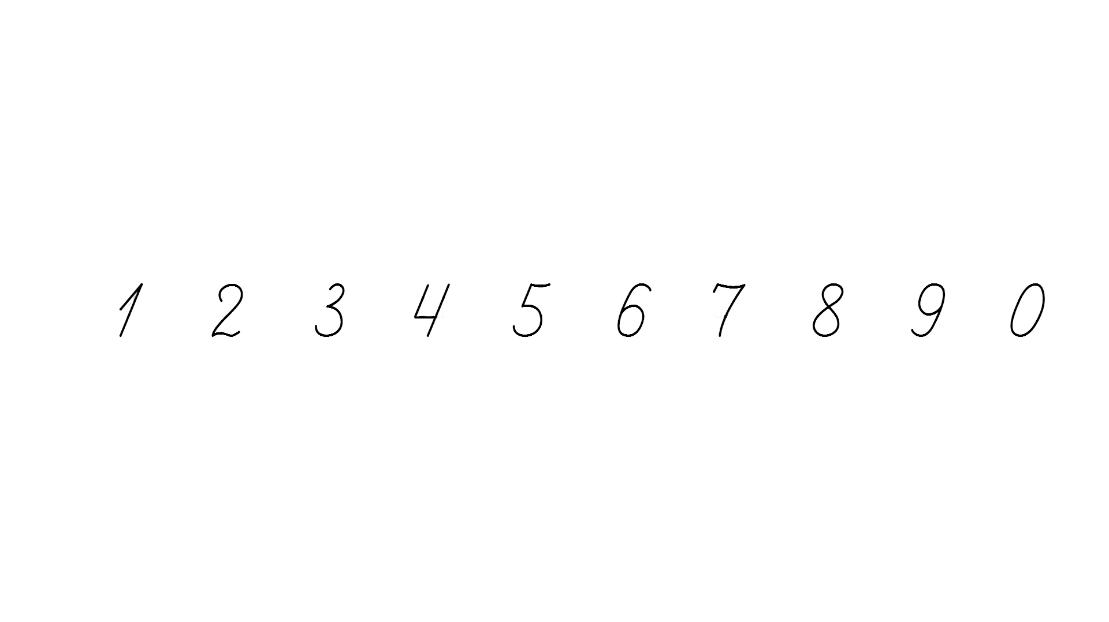 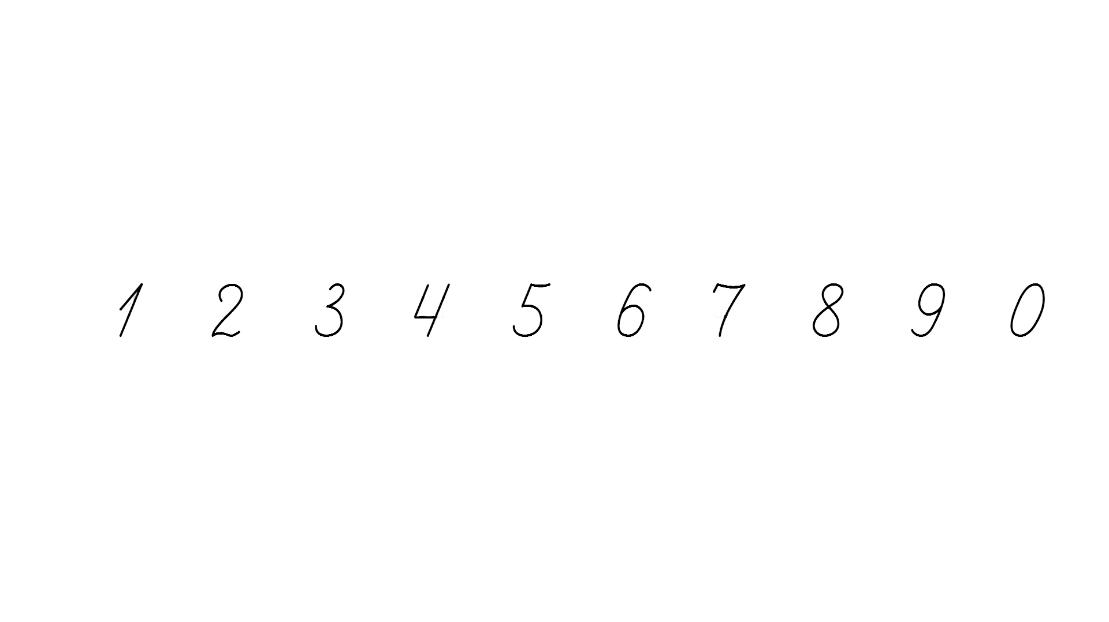 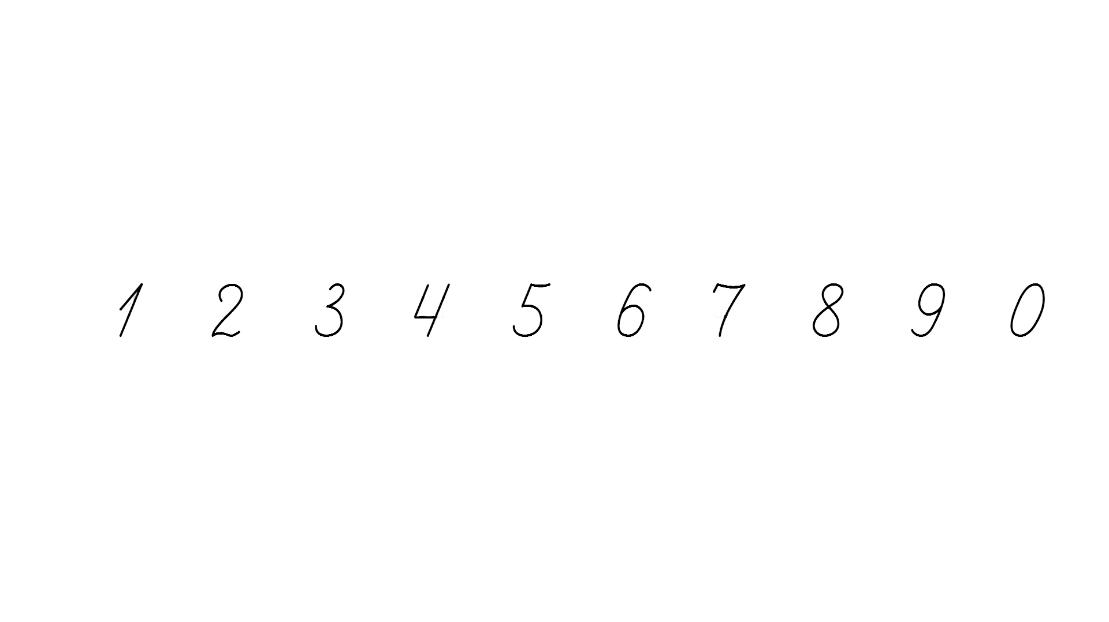 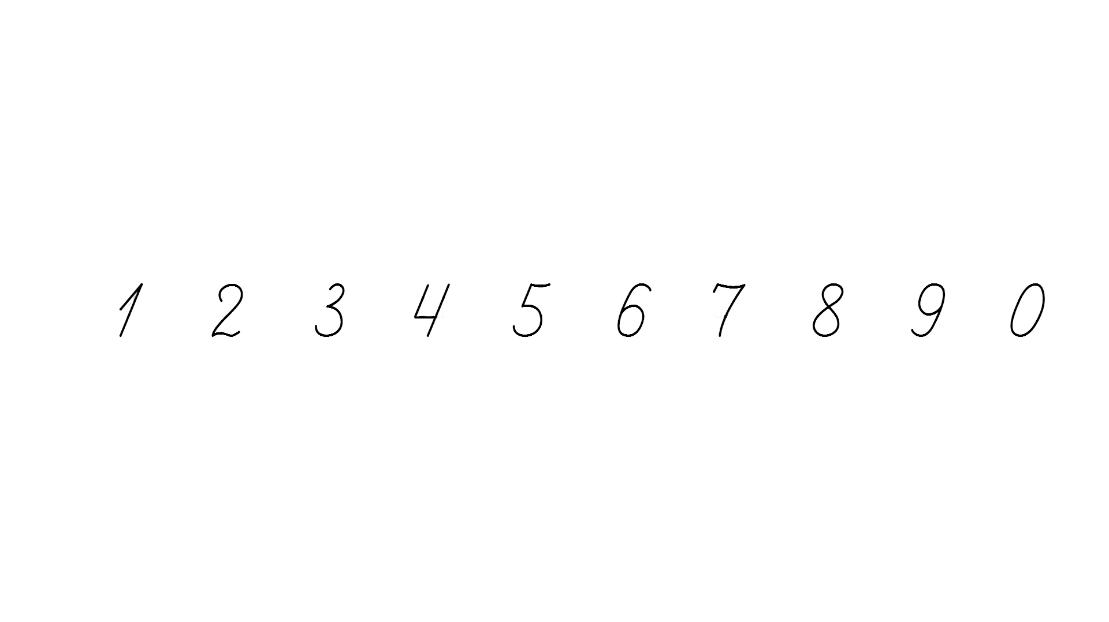 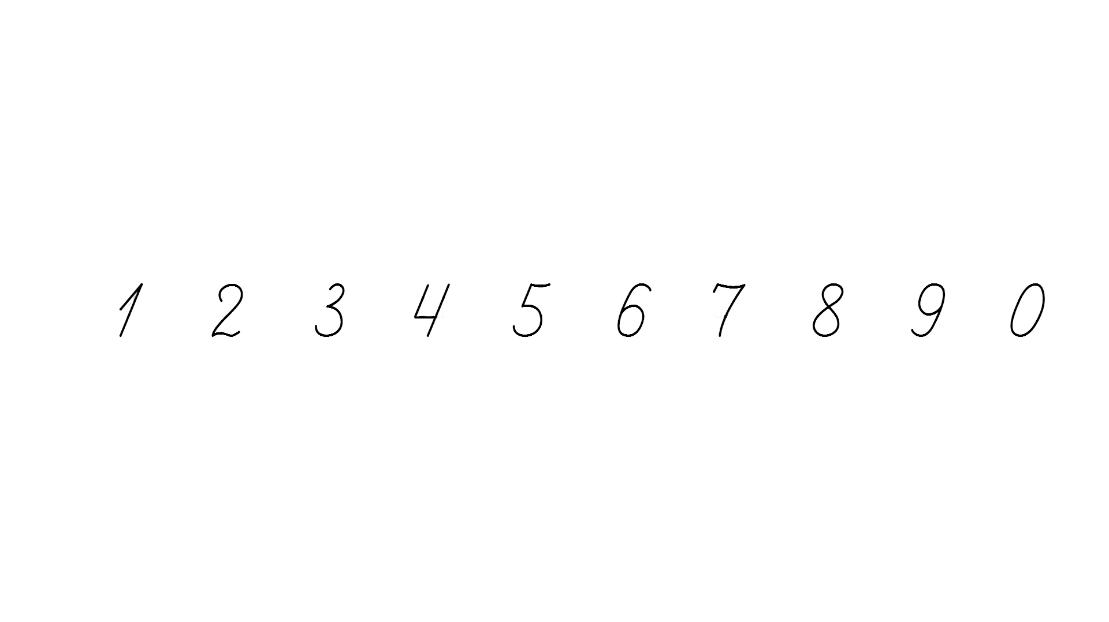 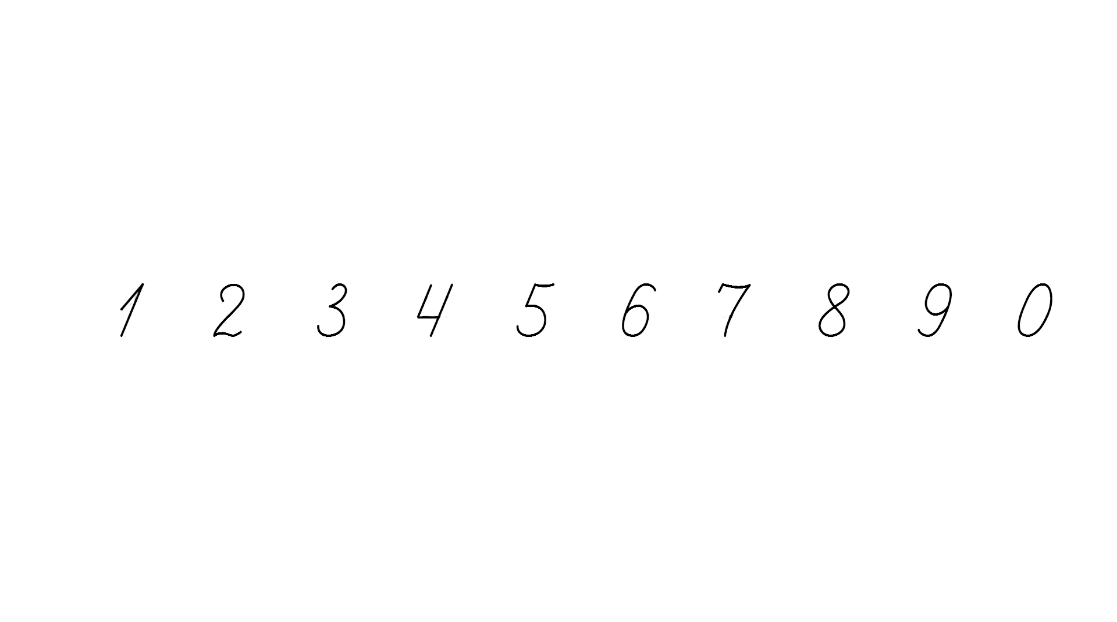 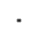 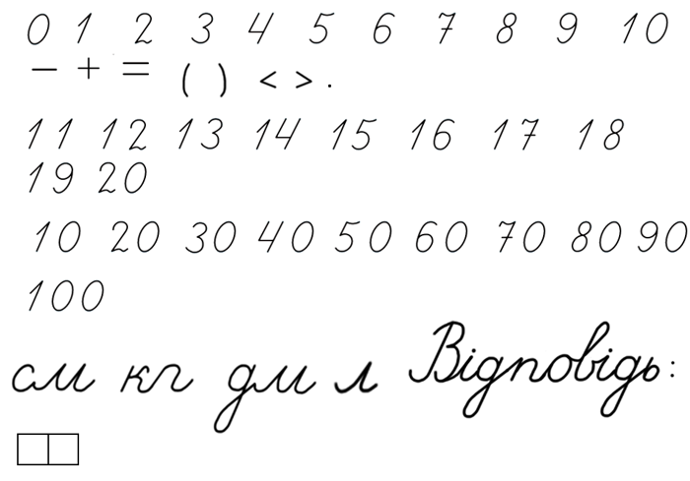 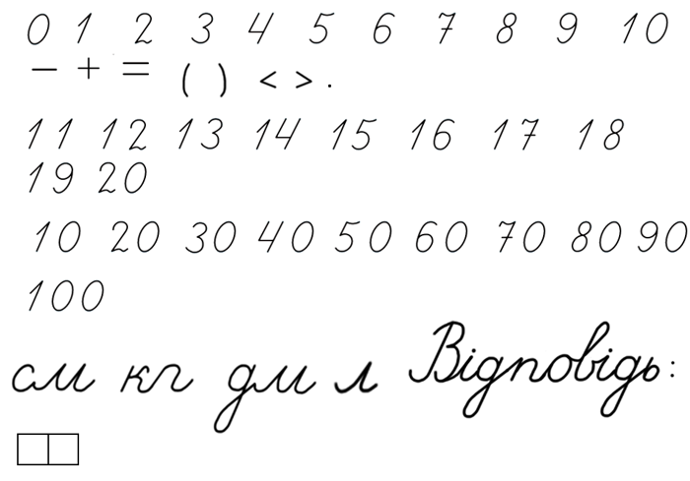 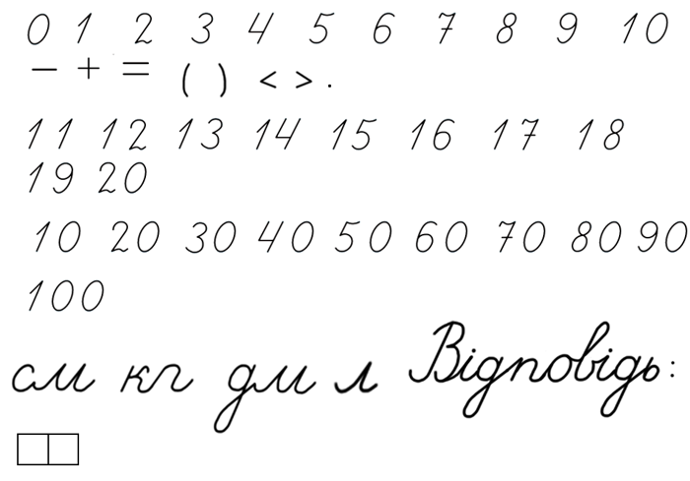 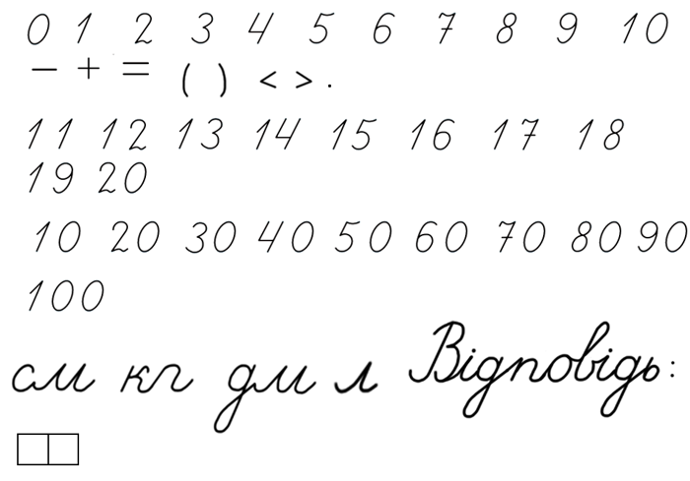 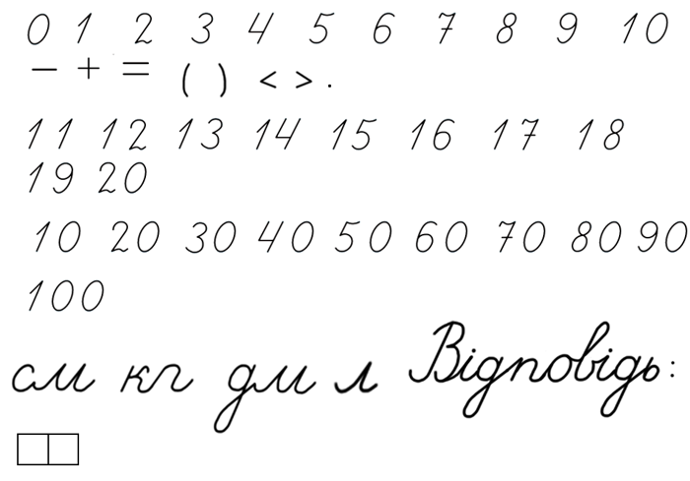 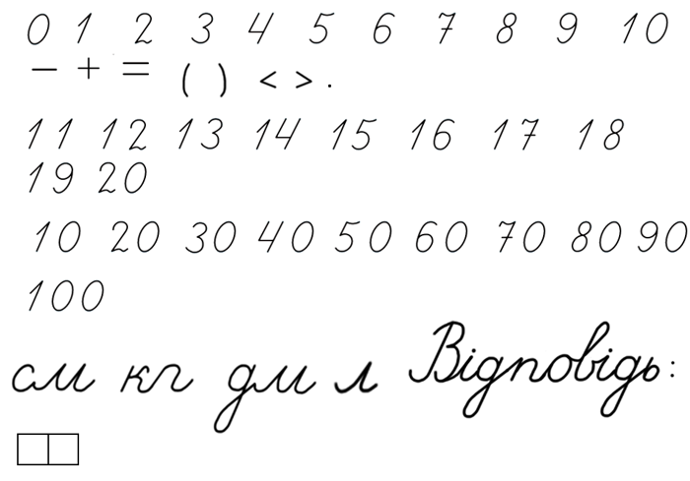 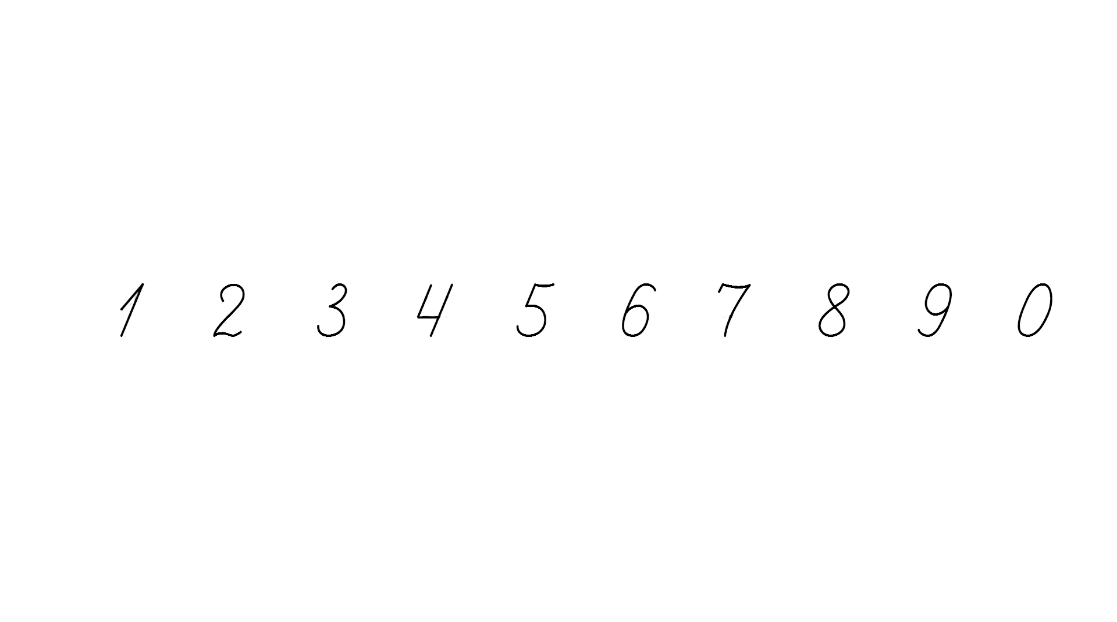 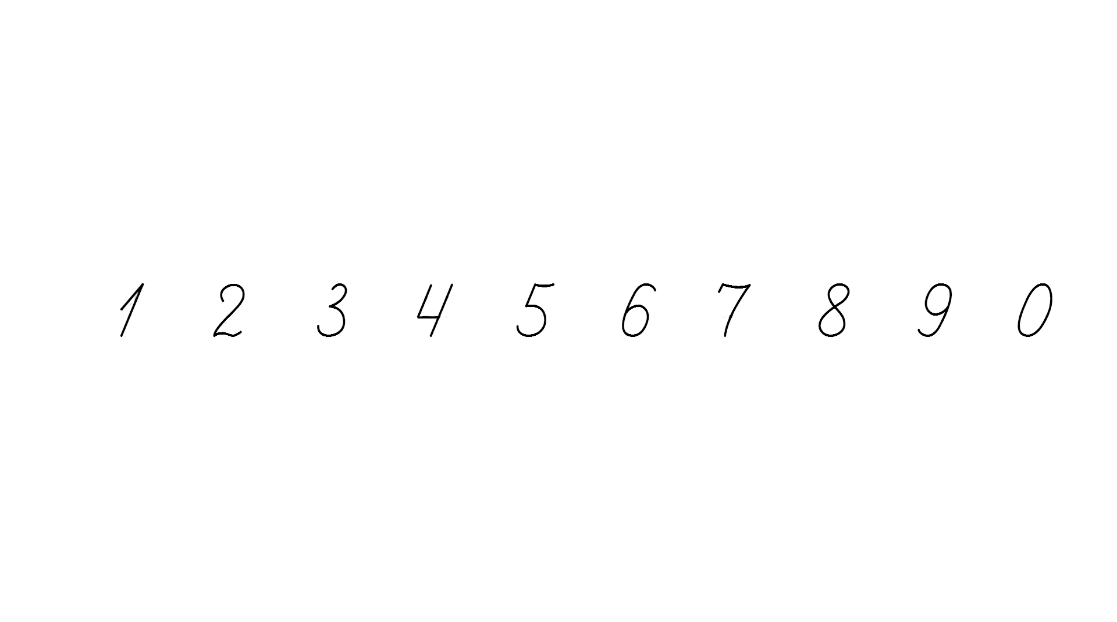 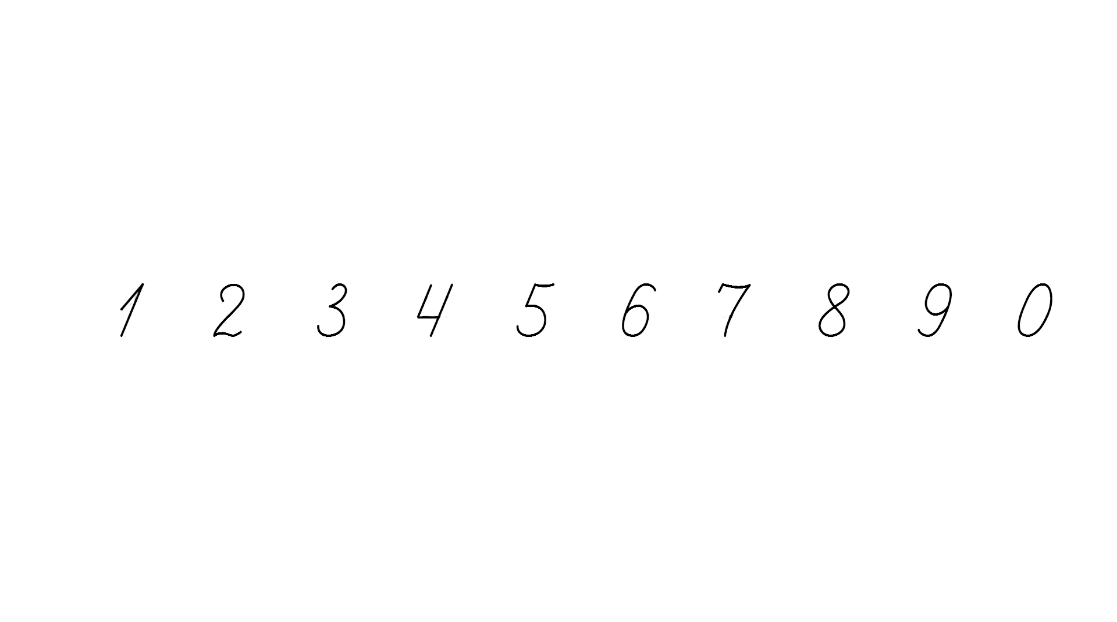 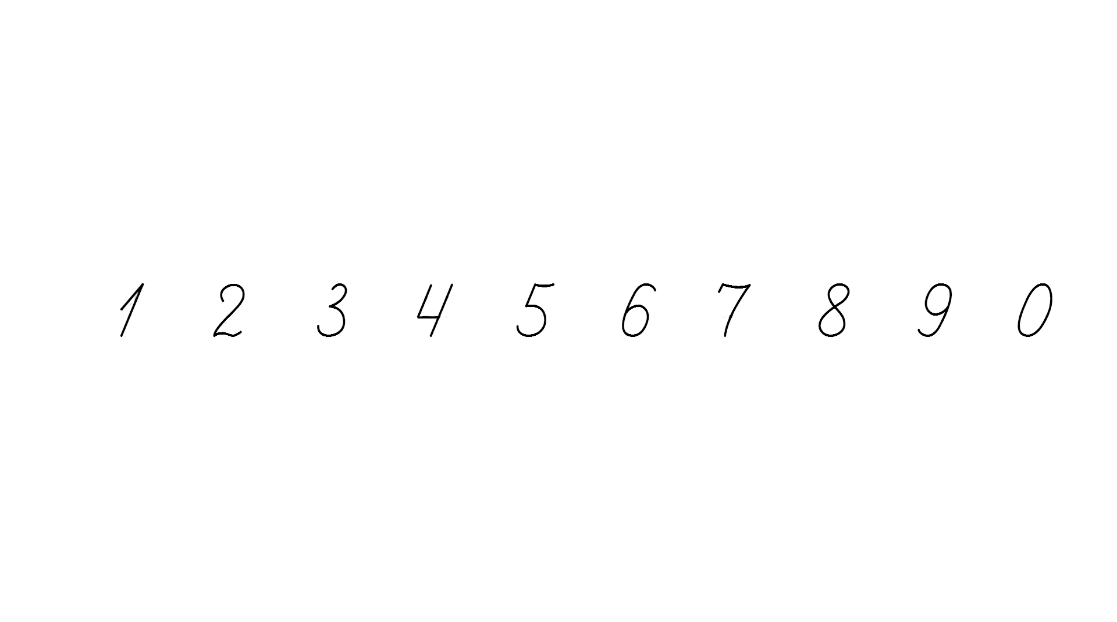 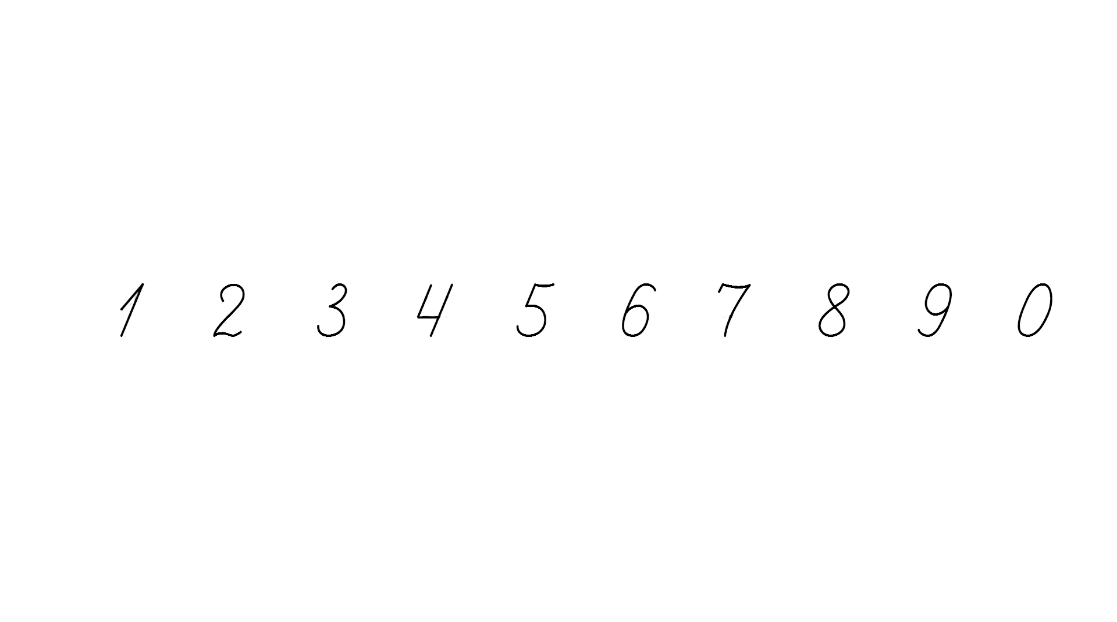 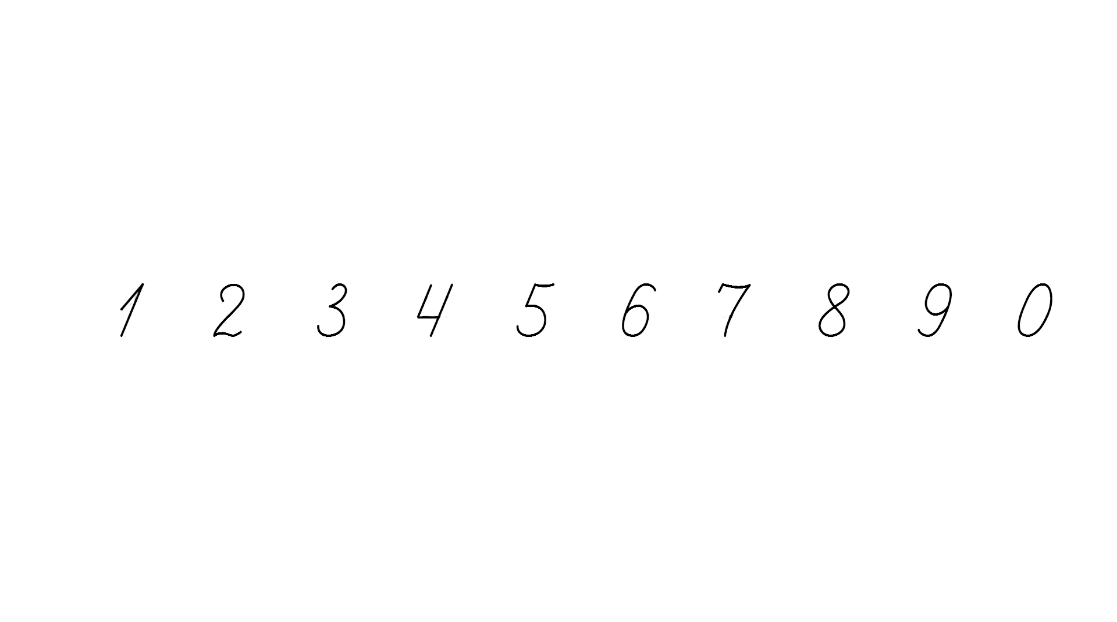 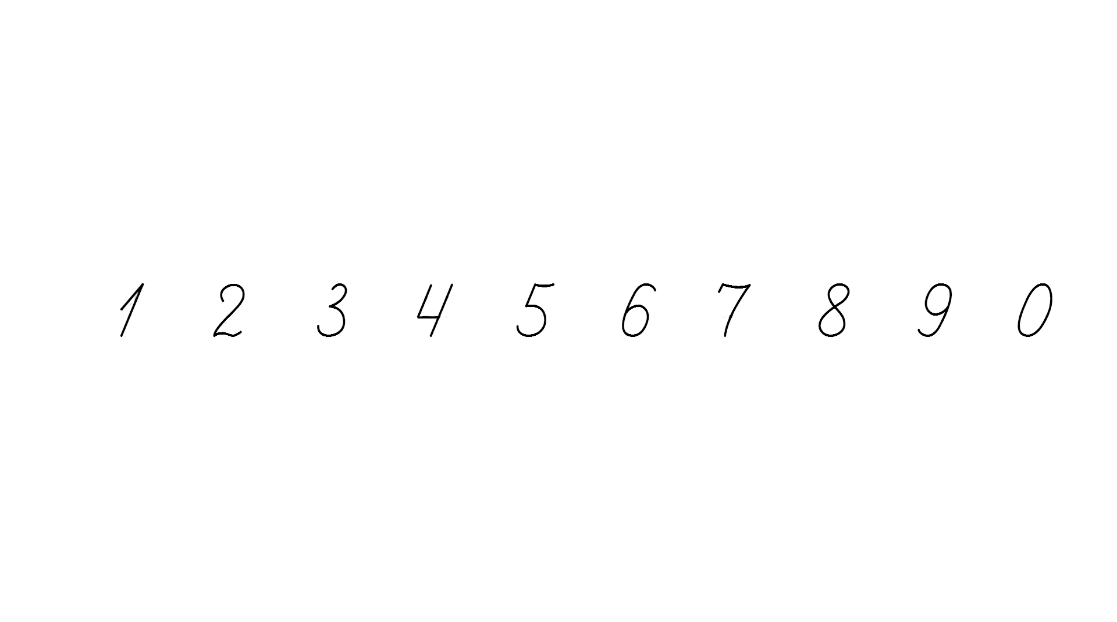 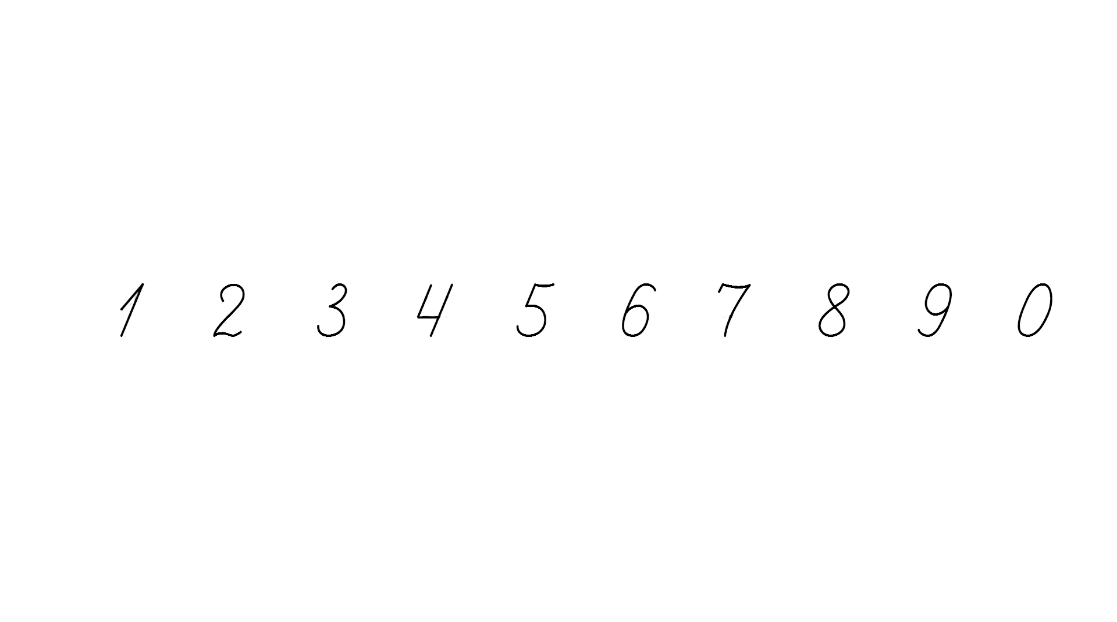 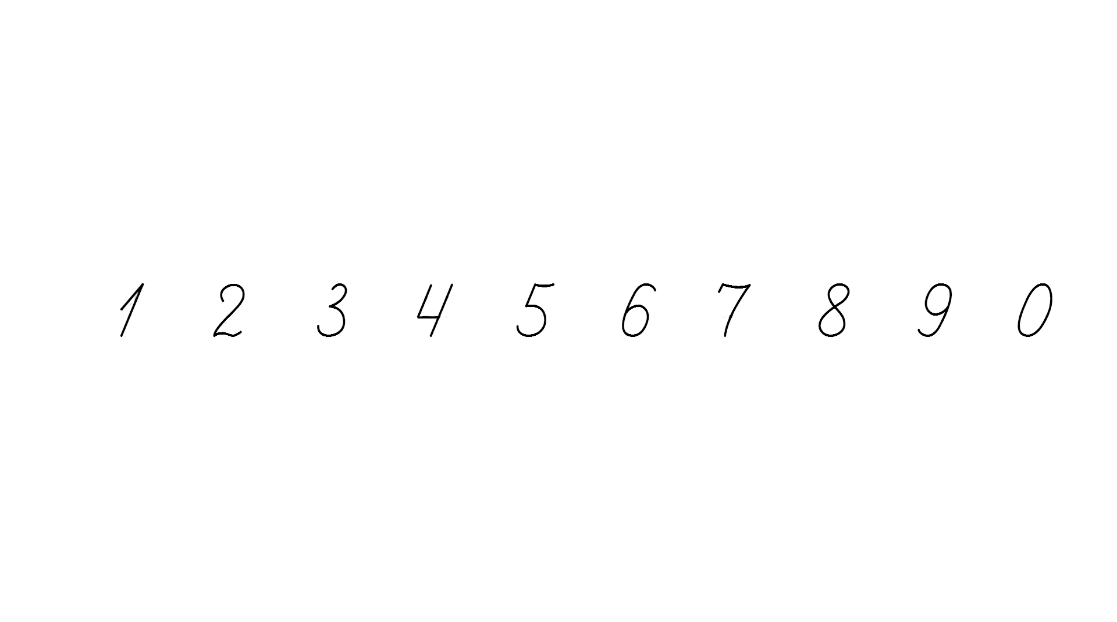 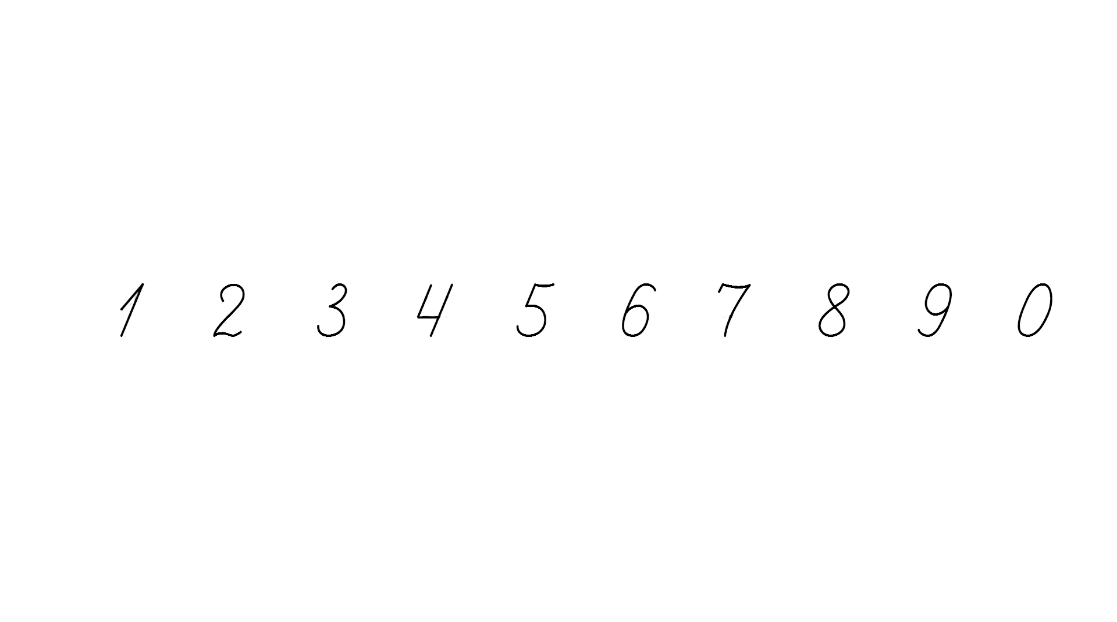 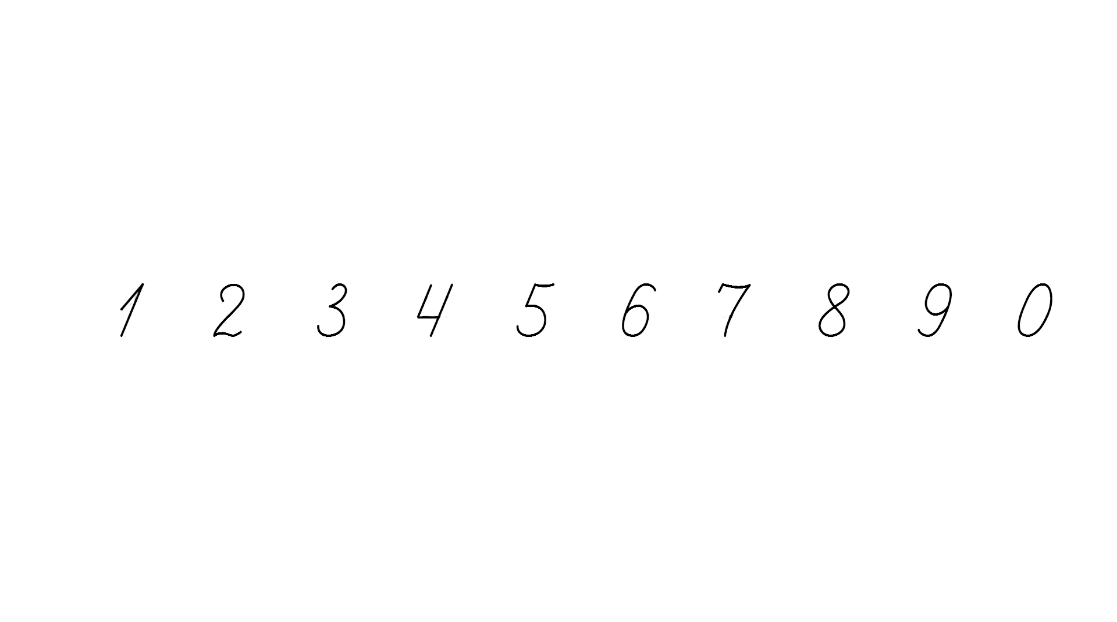 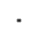 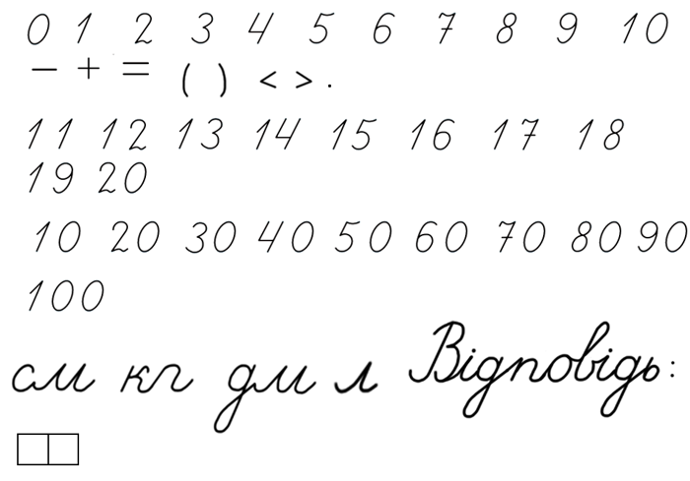 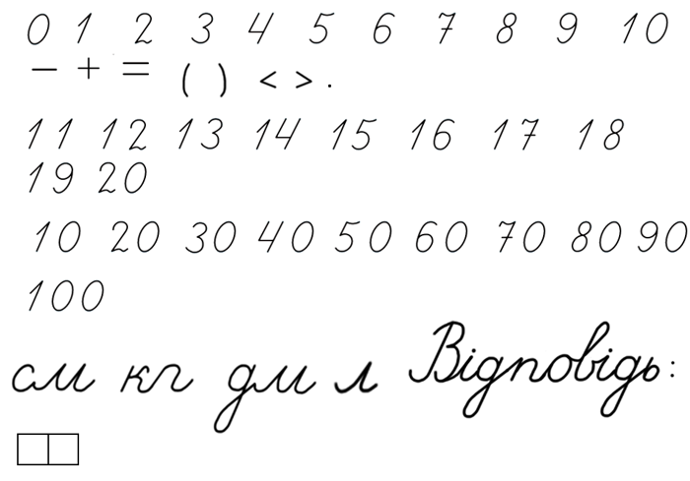 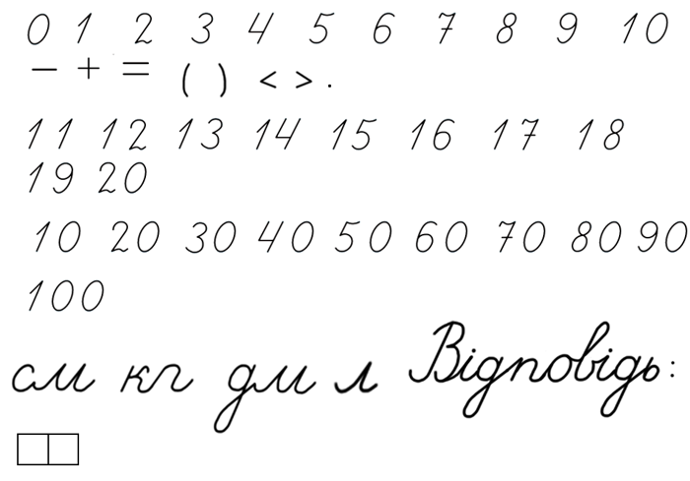 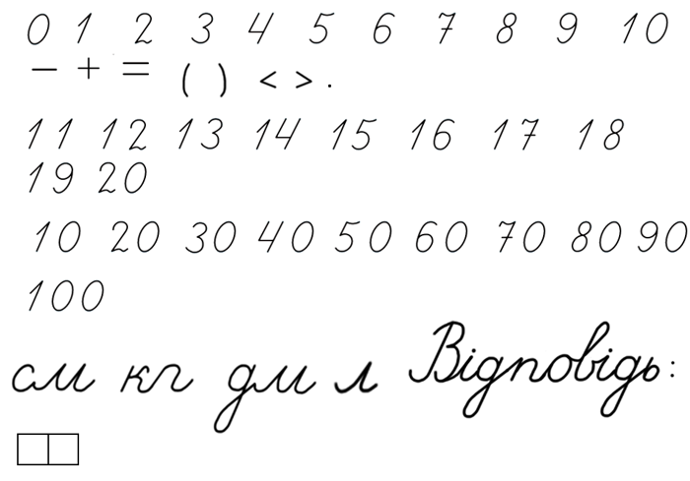 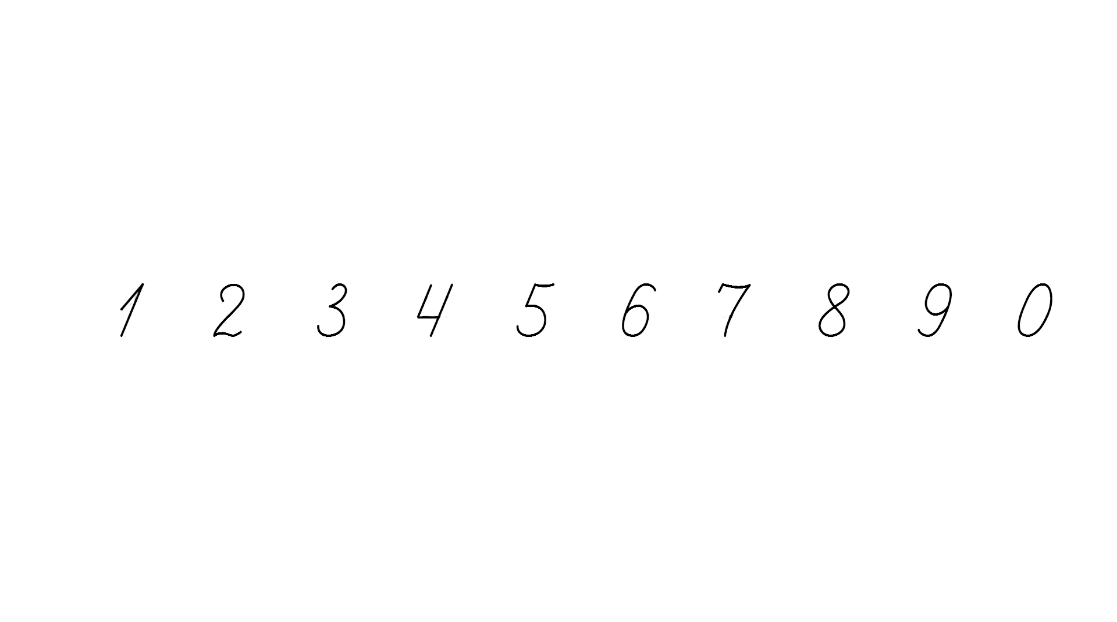 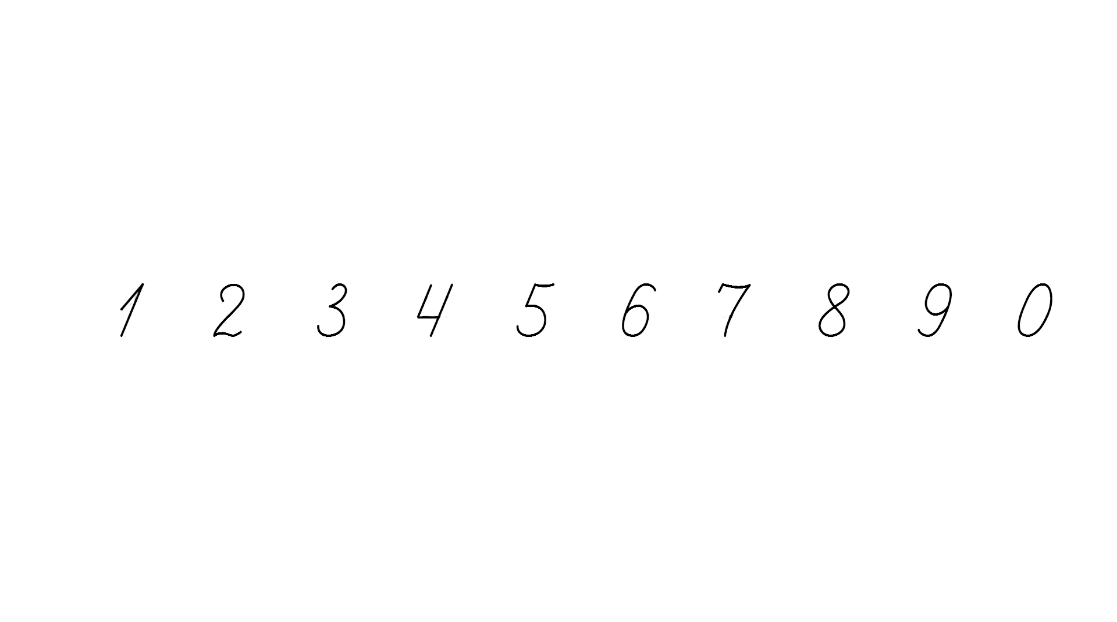 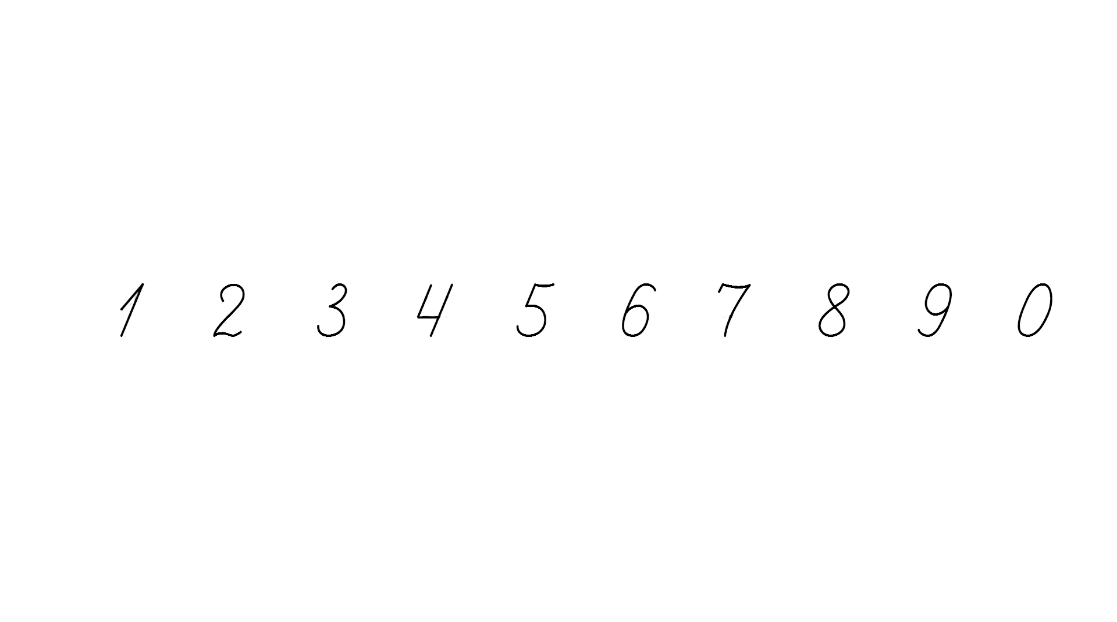 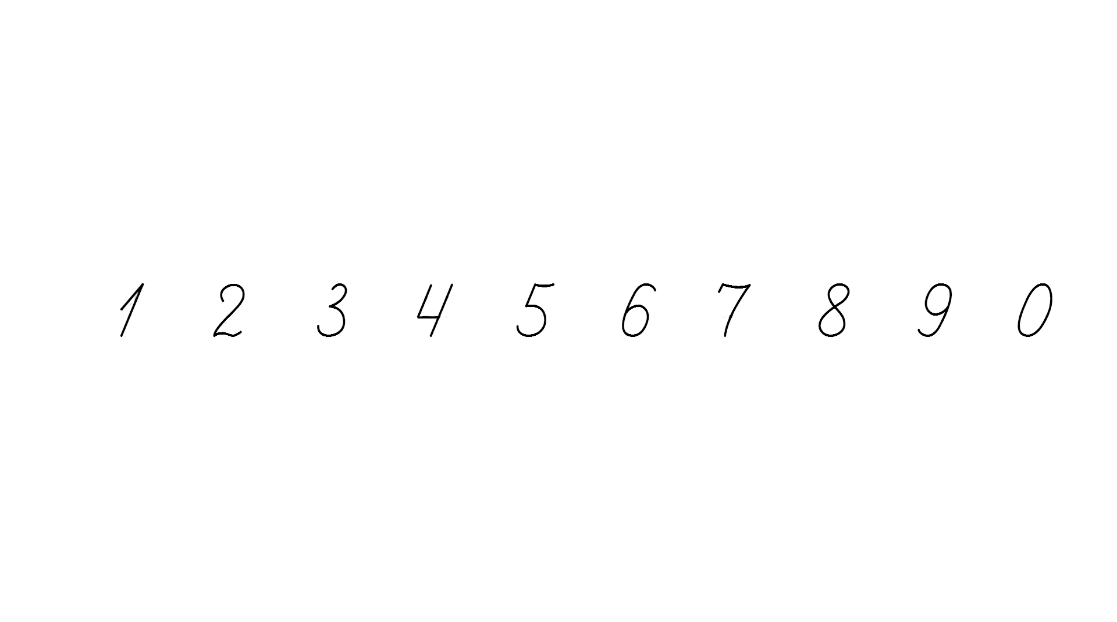 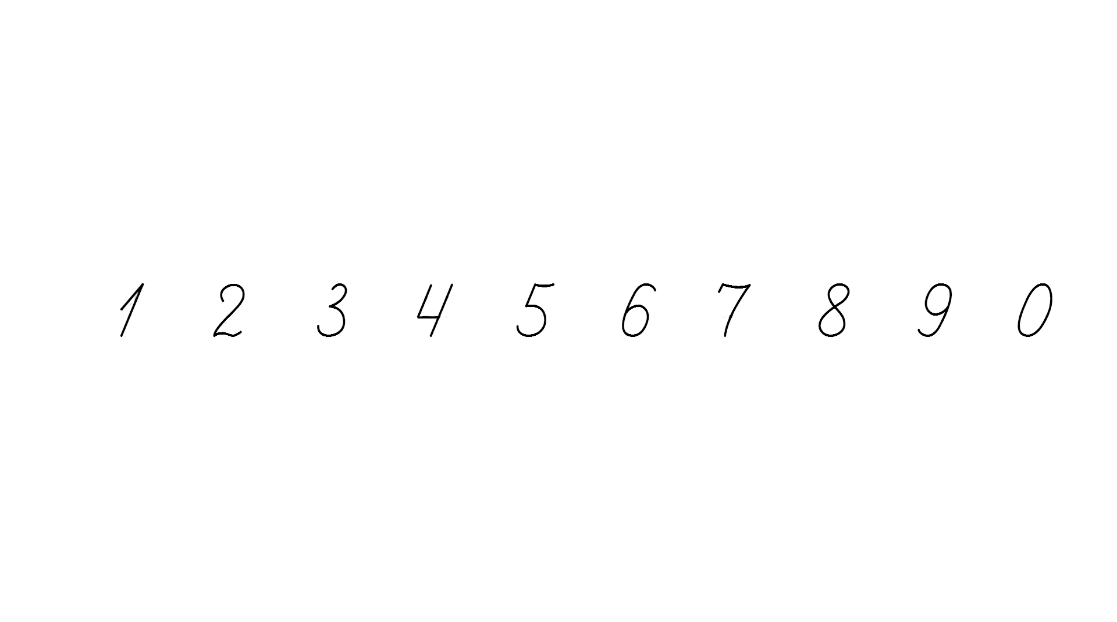 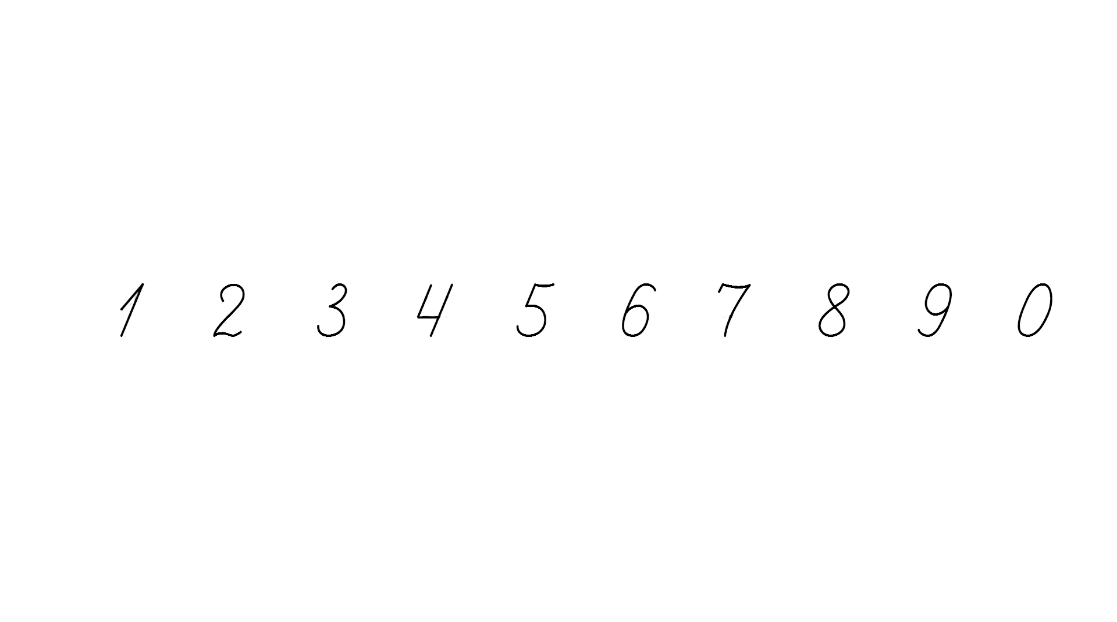 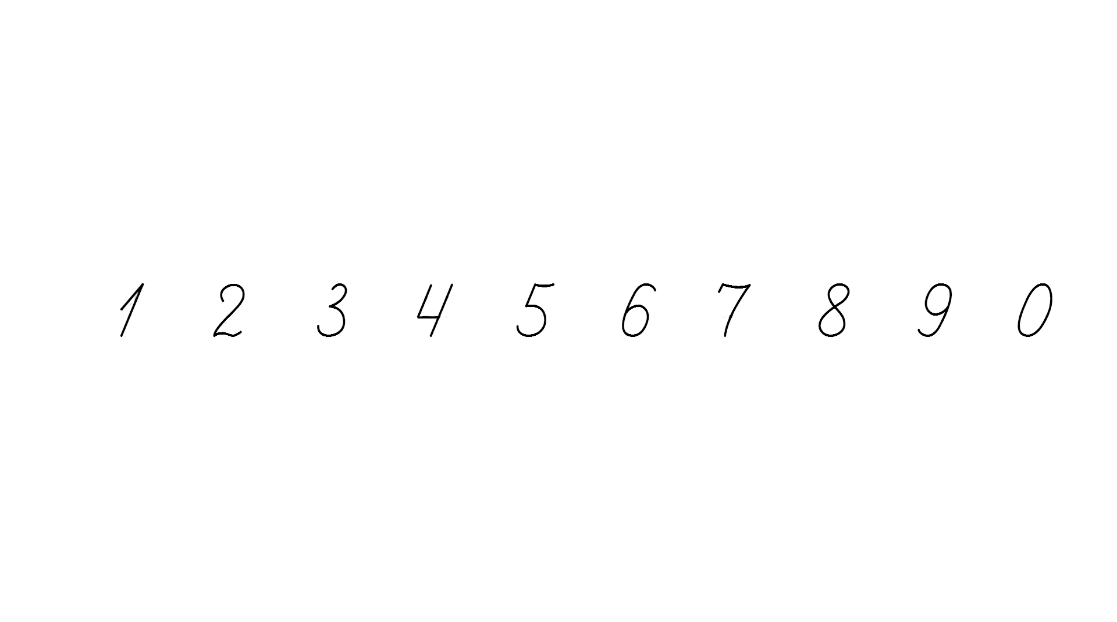 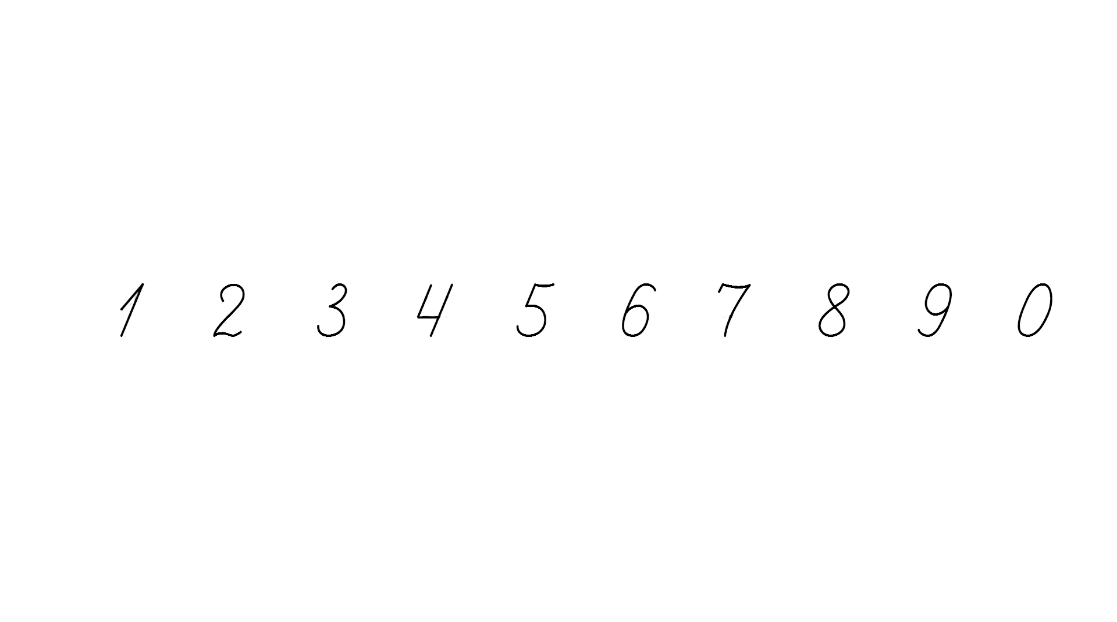 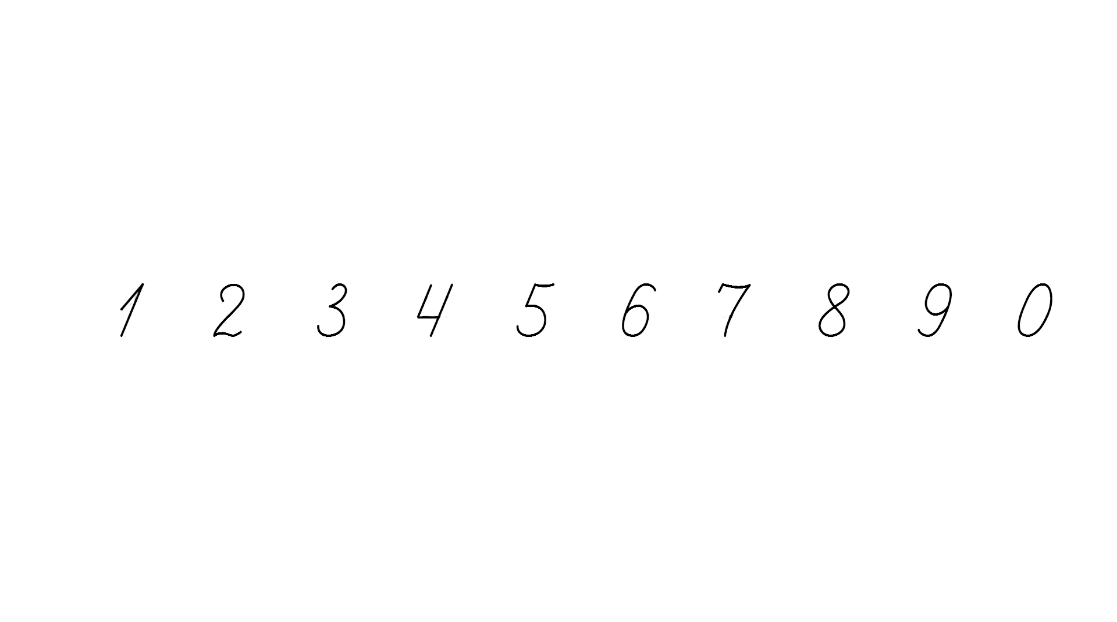 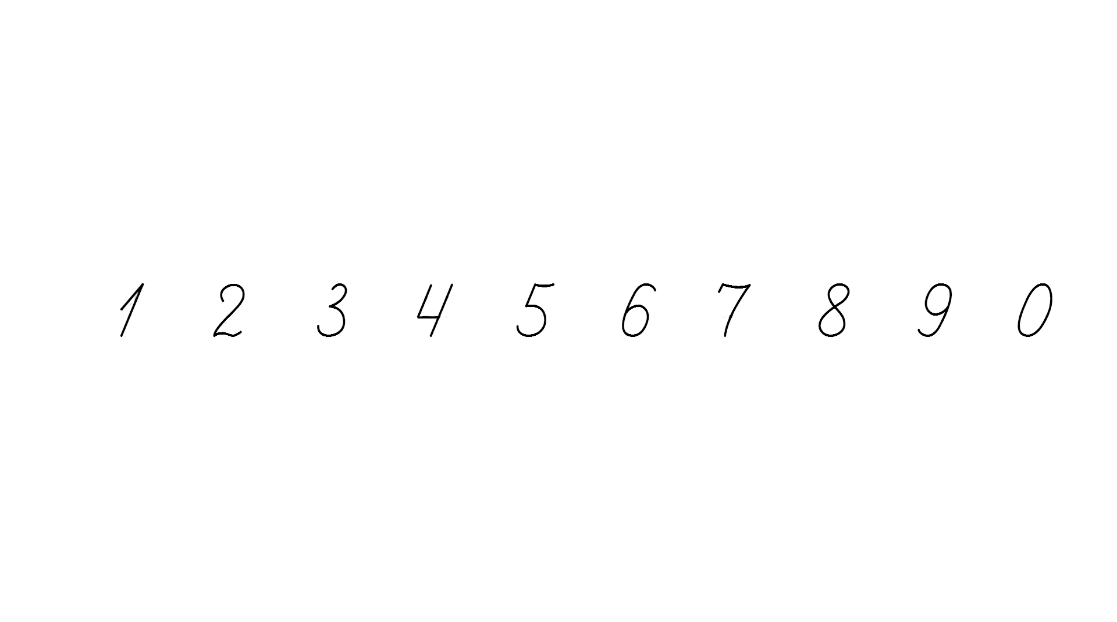 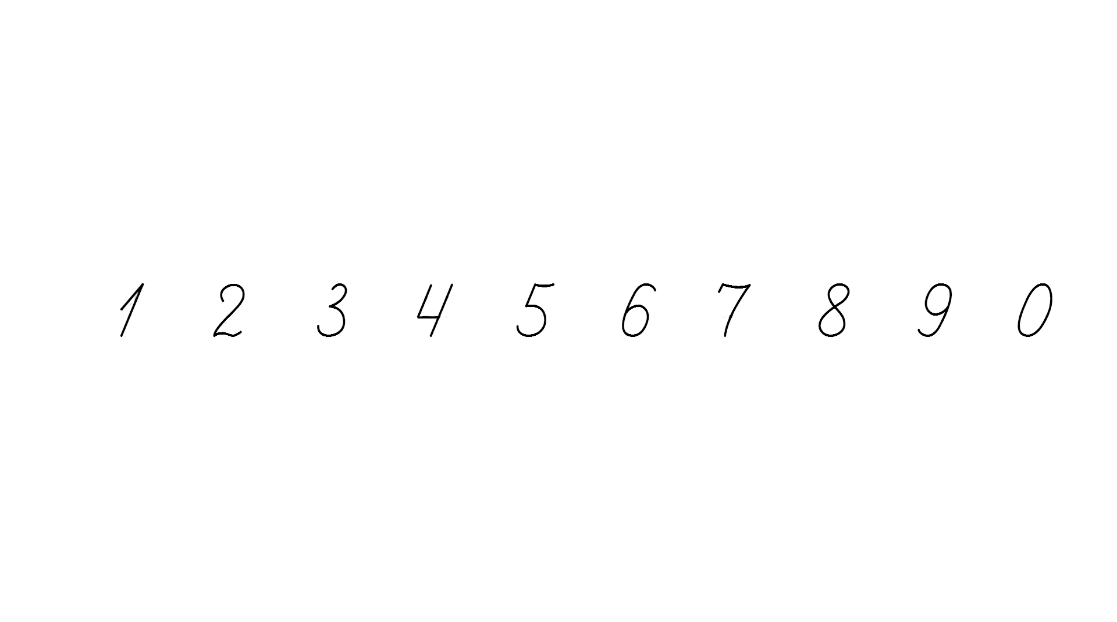 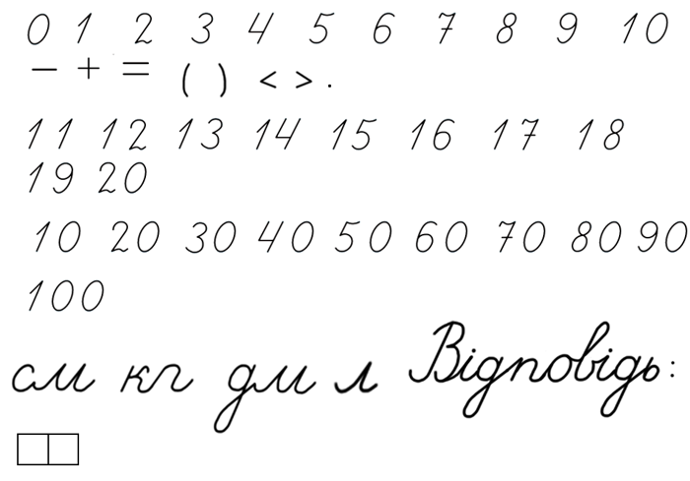 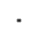 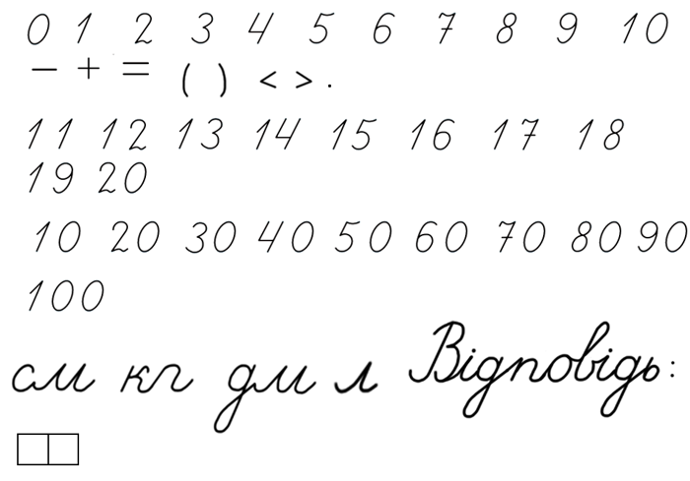 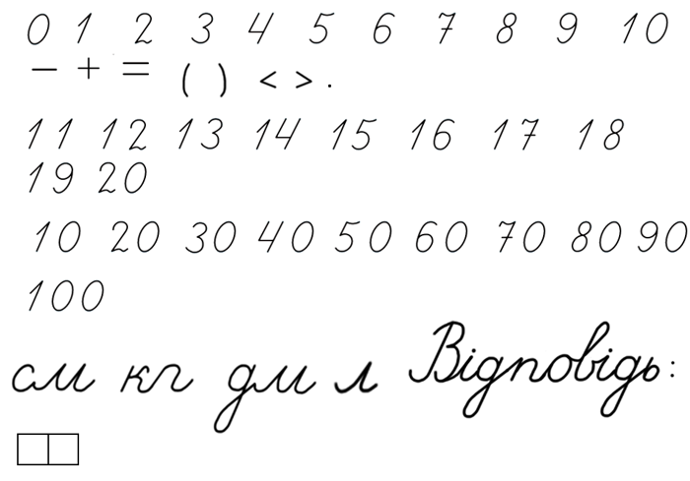 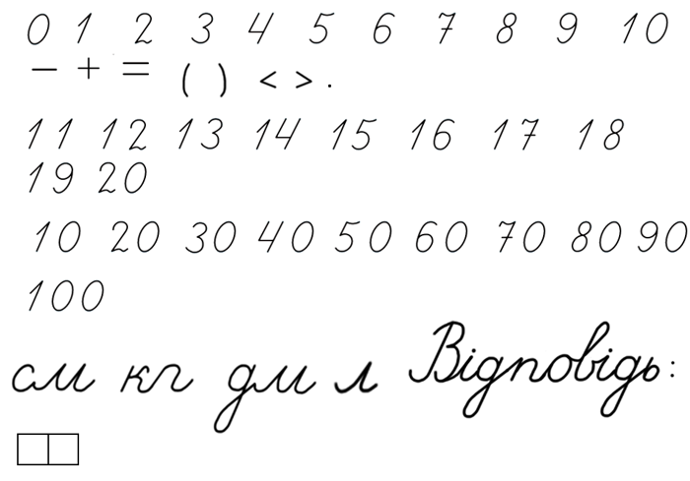 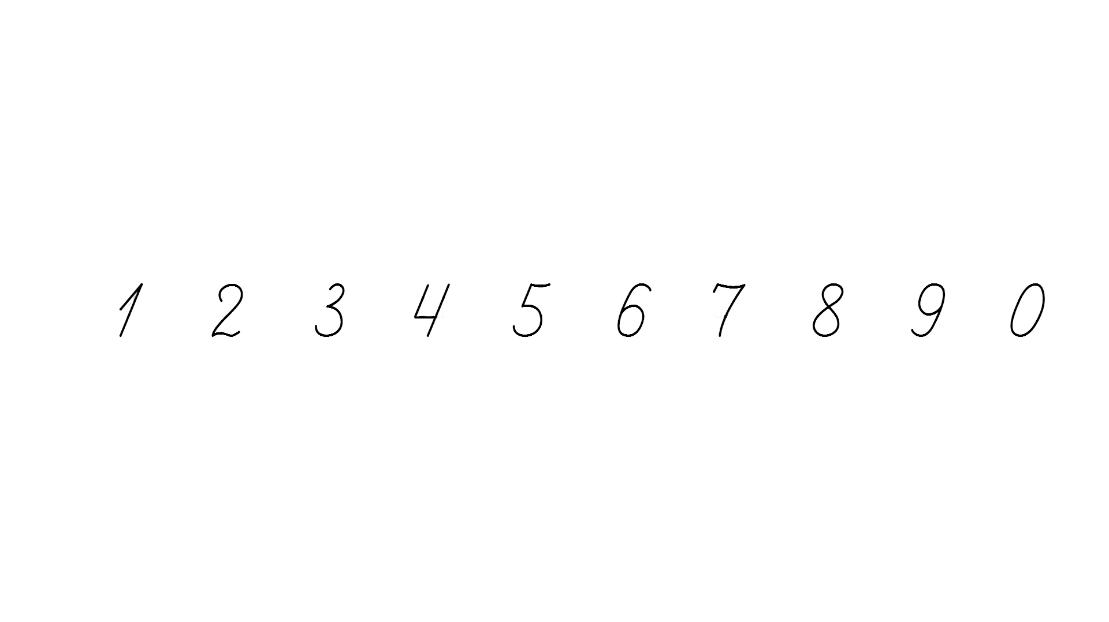 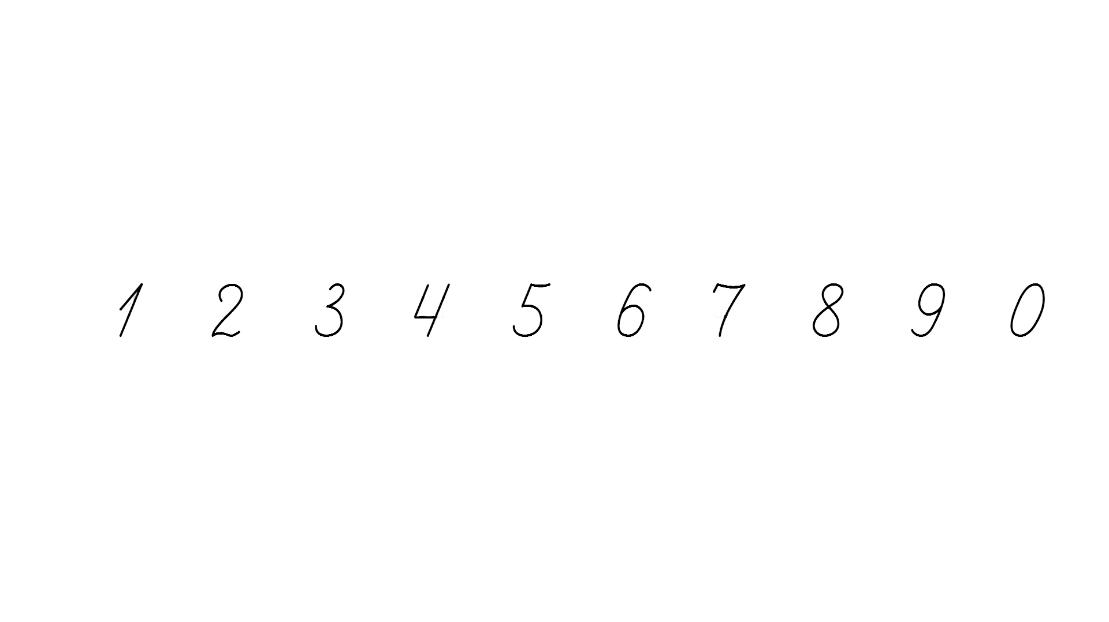 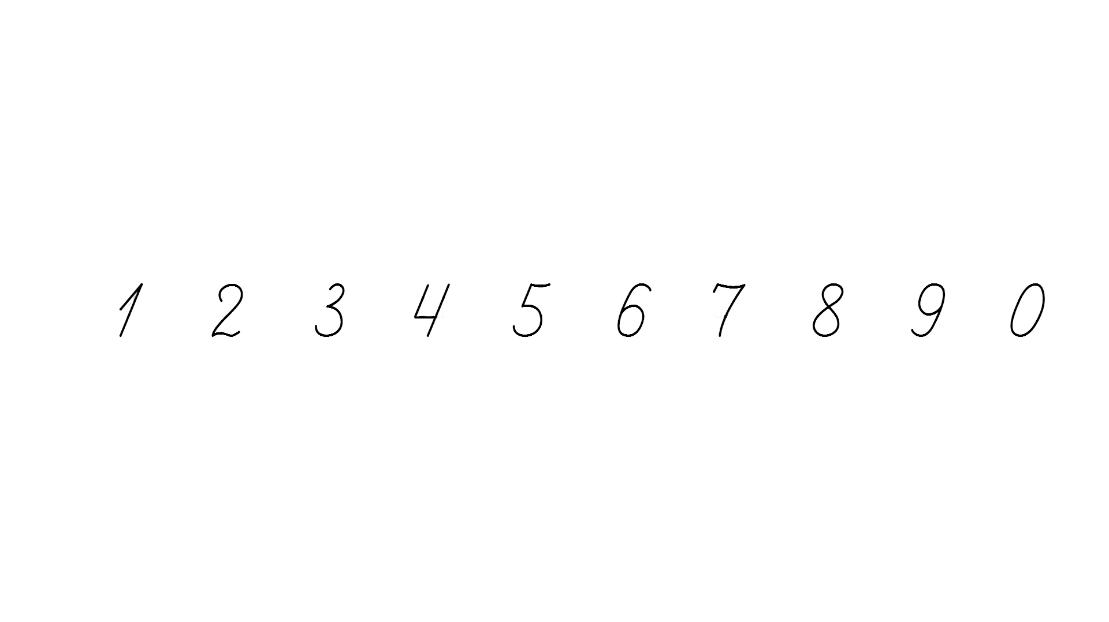 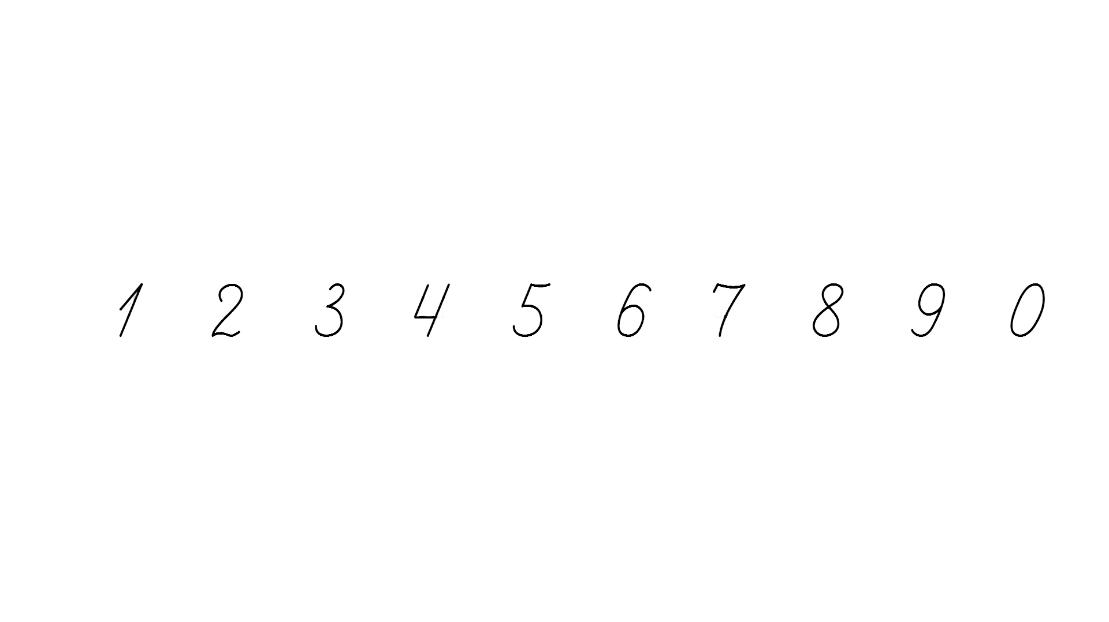 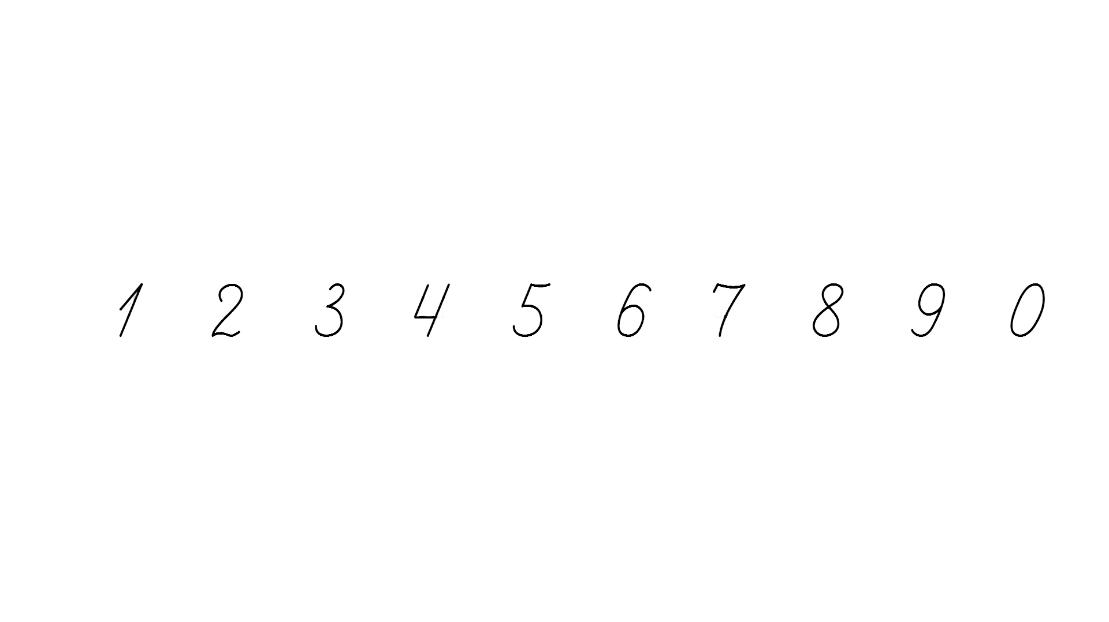 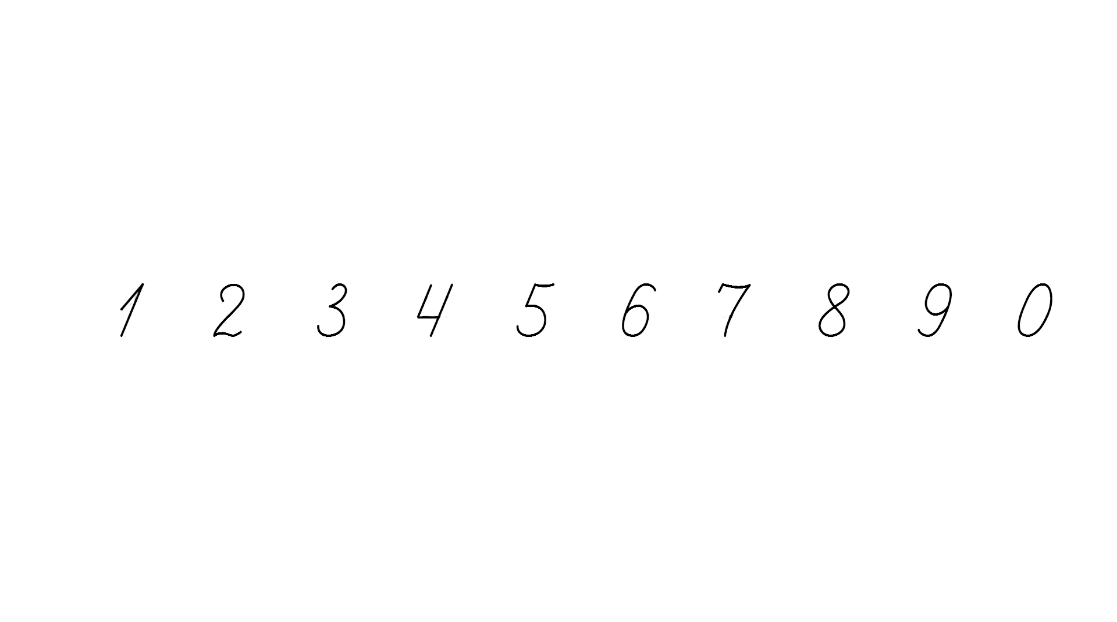 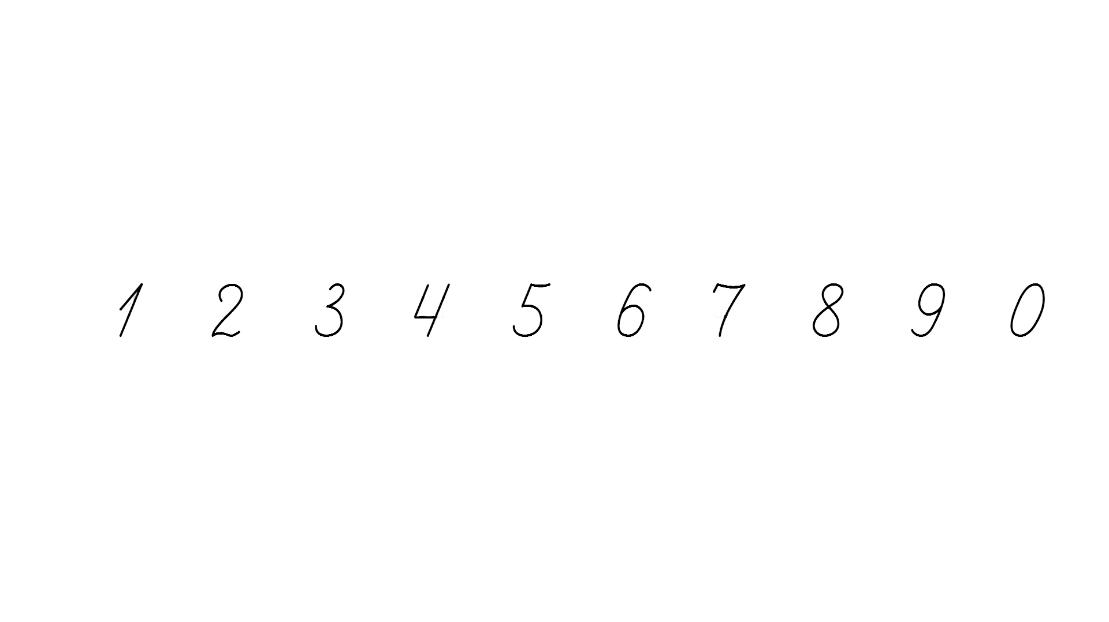 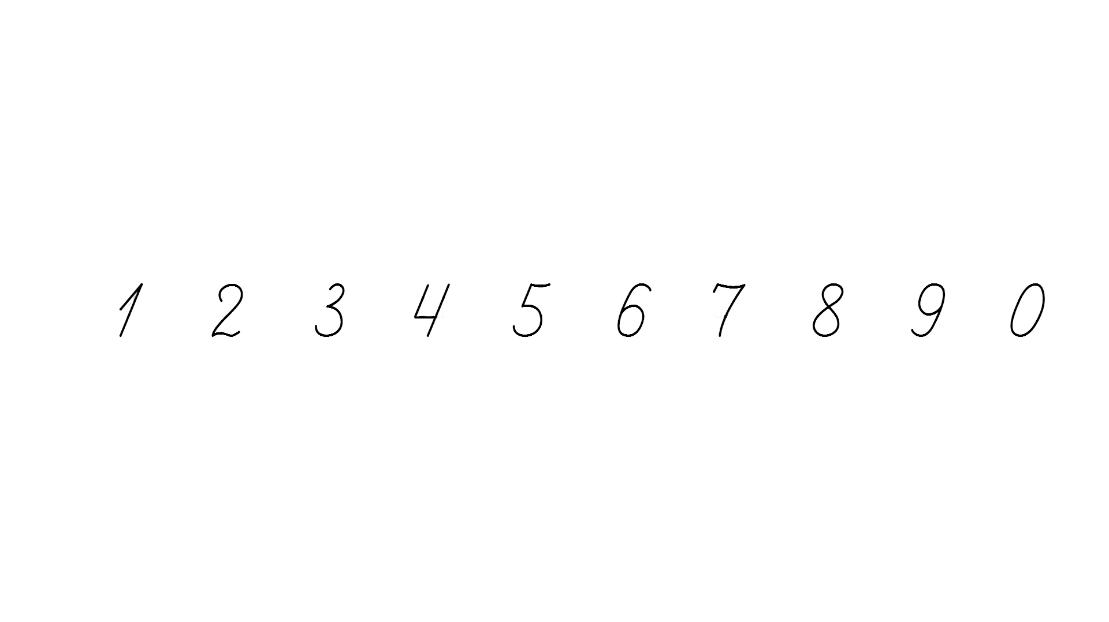 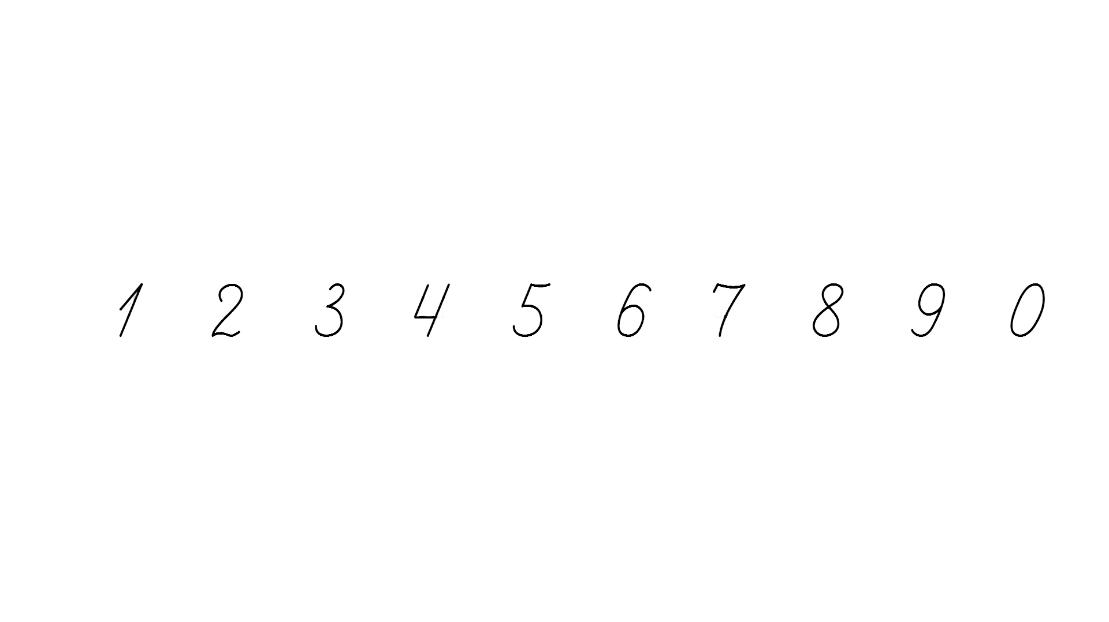 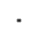 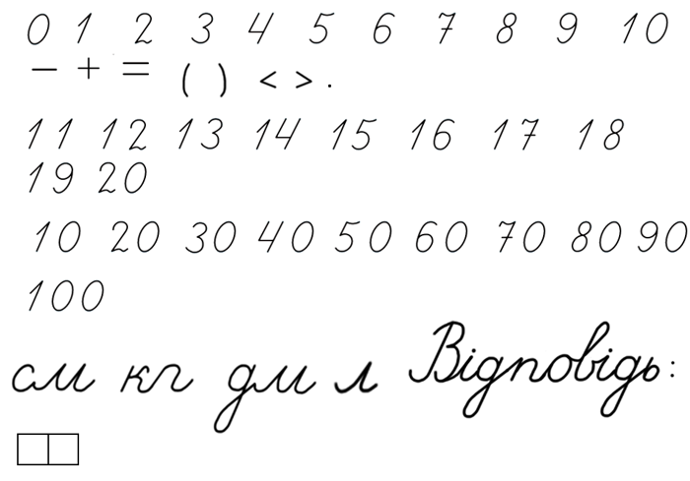 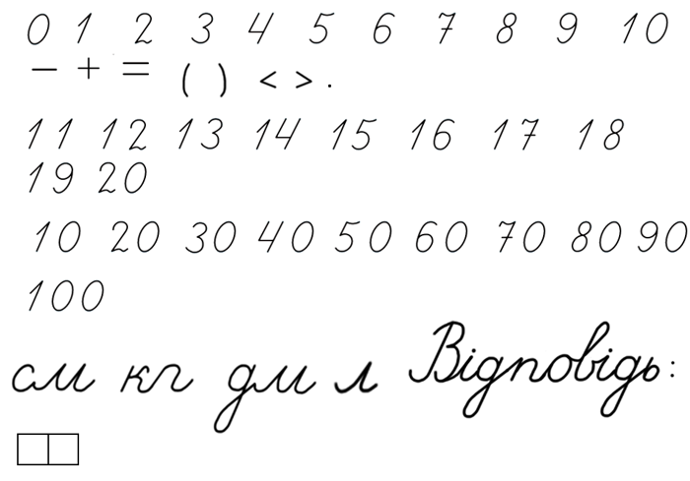 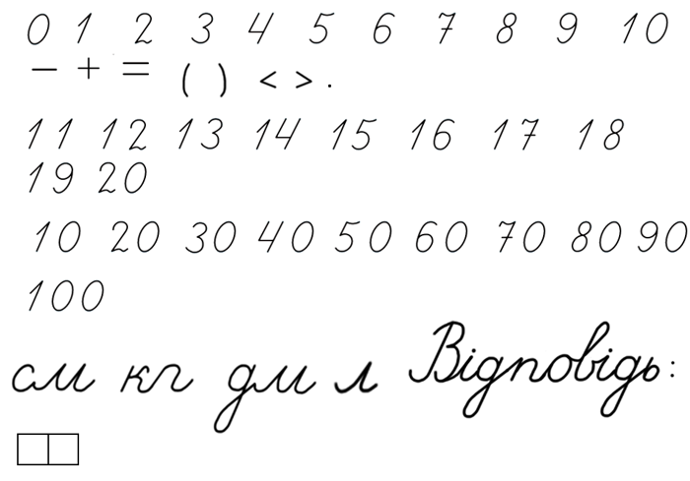 Підручник. 
Сторінка
145
Складання таблиці множення числа 9
Склади за схемою добутки з першим множником 9. Запиши результати в рядок.
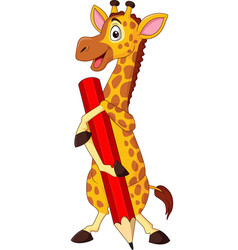 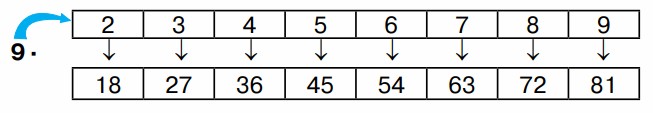 9   18   27   36   45   54   63   72   81   90
Обчисли, скориставшись таблицею множення.
2 ∙ 9 : 6 =
3
36
9 ∙ (21 – 17) =
78 – 9 ∙ 8 =
6
Підручник. 
Сторінка
145
Перевір обчислення
Якщо знайдеш помилку, обчисли правильно.
24 : 3 + 12 = 20
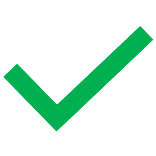 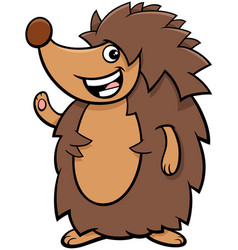 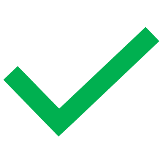 12 + 15 : 3 = 17
12 + 15 : 3 = 9
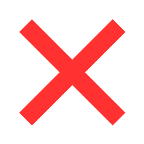 32 – 24 : 4 = 2
32 – 24 : 4 = 26
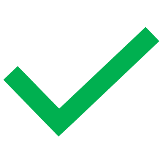 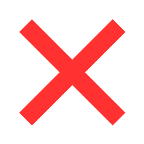 24 : 3 ∙ 2 = 4
24 : 3 ∙ 2 = 16
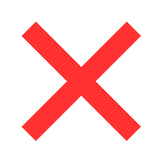 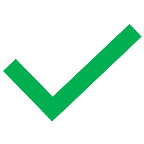 Підручник. 
Сторінка
146
Розв’яжи задачі
56 м стрічки розрізали на 8 частин. Яка довжина однієї такої частини?
Ніна й Толя допомагали мамі чистити картоплю. Ніна почистила 4 картоплини, а Толя – 8 картоплин. У скільки разів більше картоплин почистив Толя, ніж Ніна?
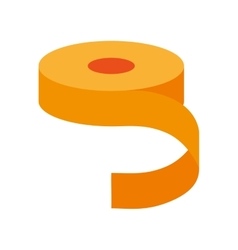 56 : 8 =
7 (м)
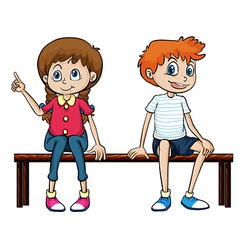 8 : 4 =
2 (р.)
Відповідь:
у 2 рази більше картоплин почистив Толя, ніж Ніна.
Відповідь:
7 м довжина однієї такої частини.
Підручник. 
Сторінка
146
Розв’яжи задачу №904
24 груші розклали порівну на 4 тарілки, а решту 12 поклали в кошик. У скільки разів більше груш лежало в кошику, ніж на тарілці?
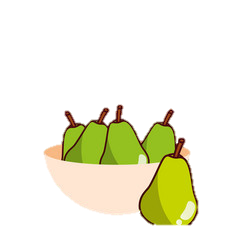 6 (гр.)
– на кожній тарілці.
1) 24 : 4 =
2) 12 : 6 =
2 (р.)
2 (р.)
12 : (24 : 4) =
Відповідь:
у 2 рази більше груш у кошику.
Підручник. 
Сторінка
146
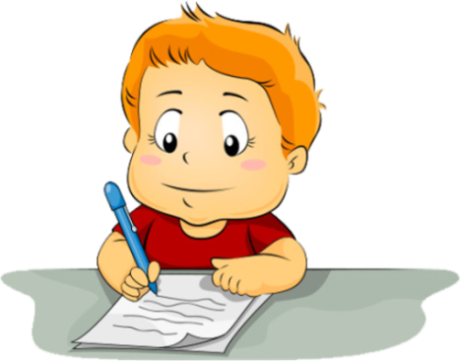 Робота в зошиті
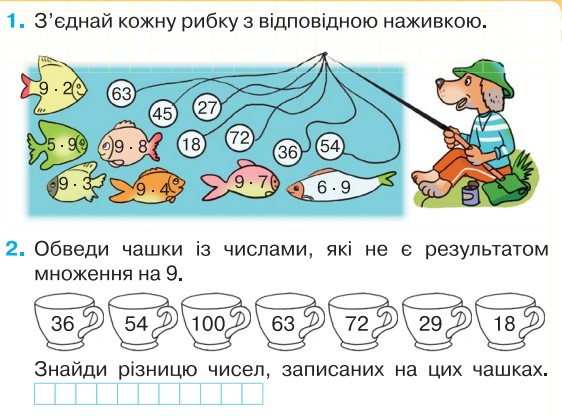 Сторінка
71
Рефлексія. Обери свій олівець.
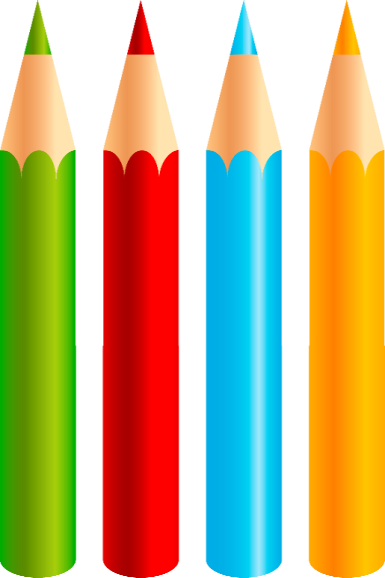 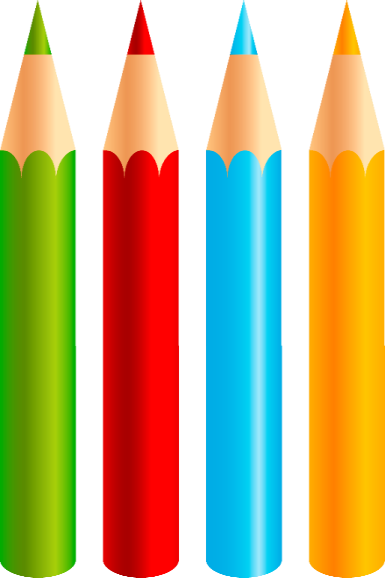 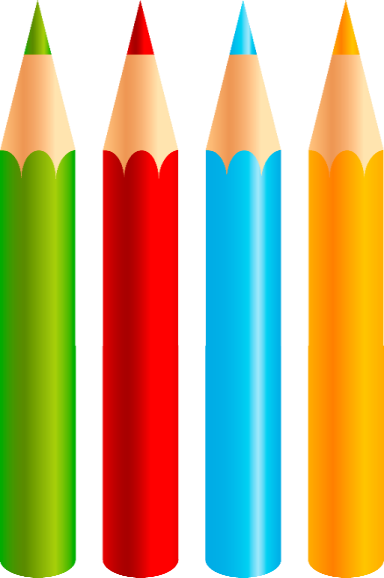 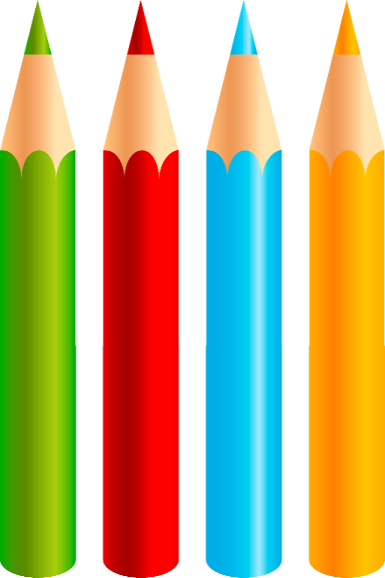 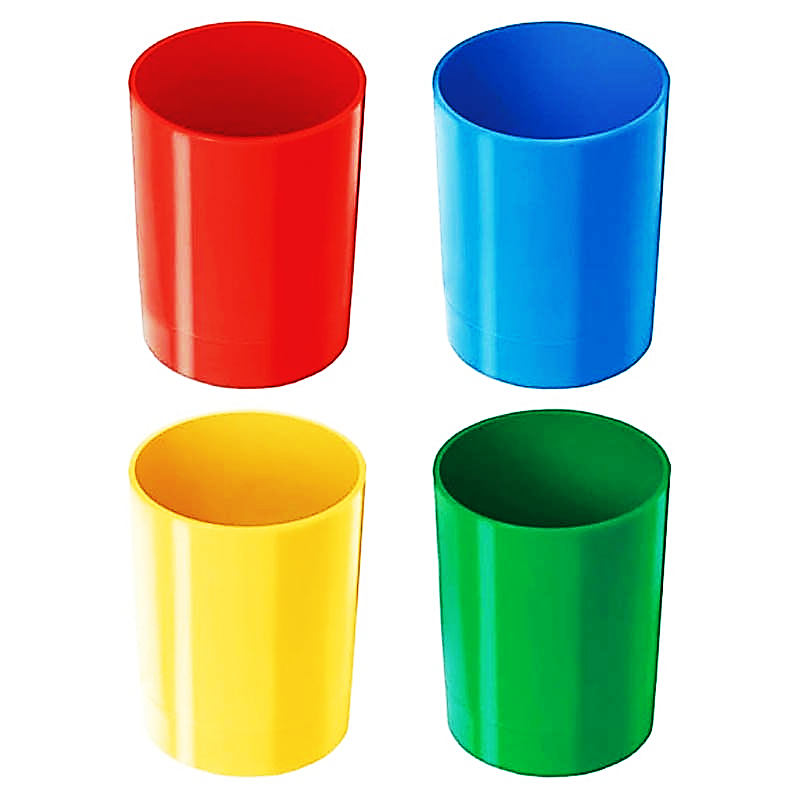 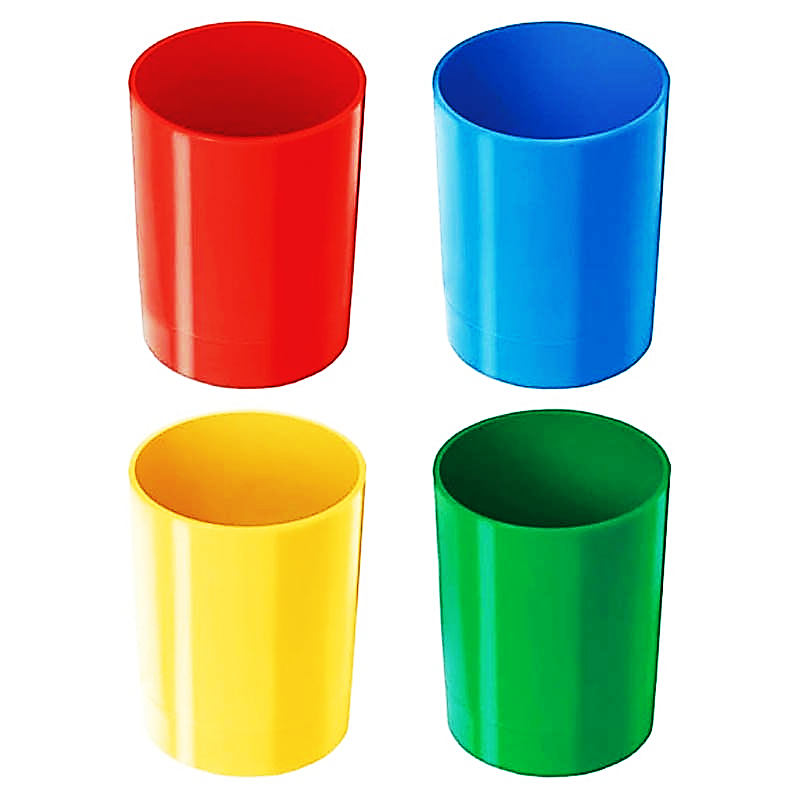 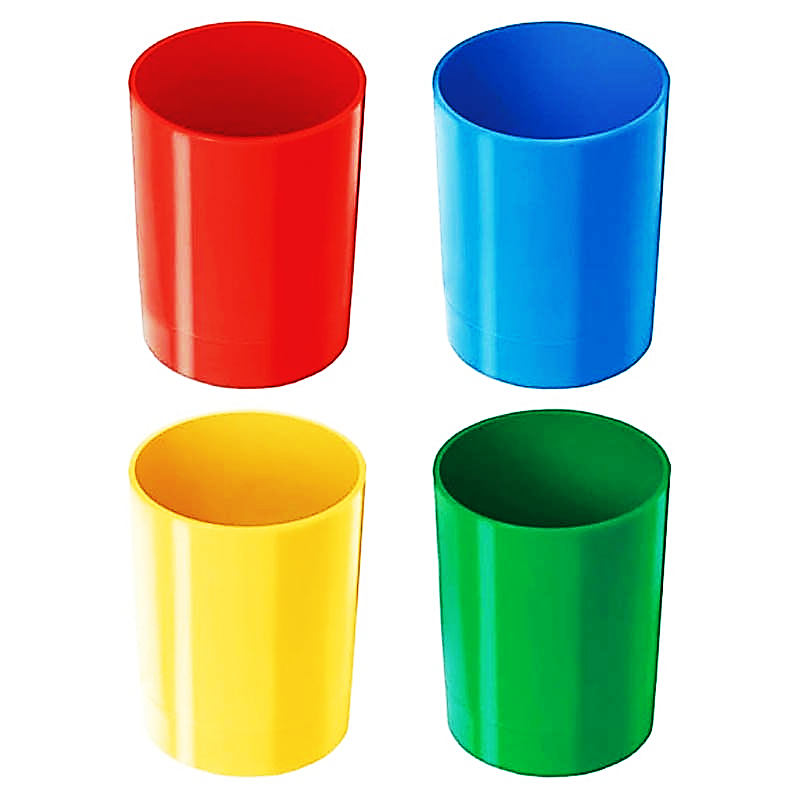 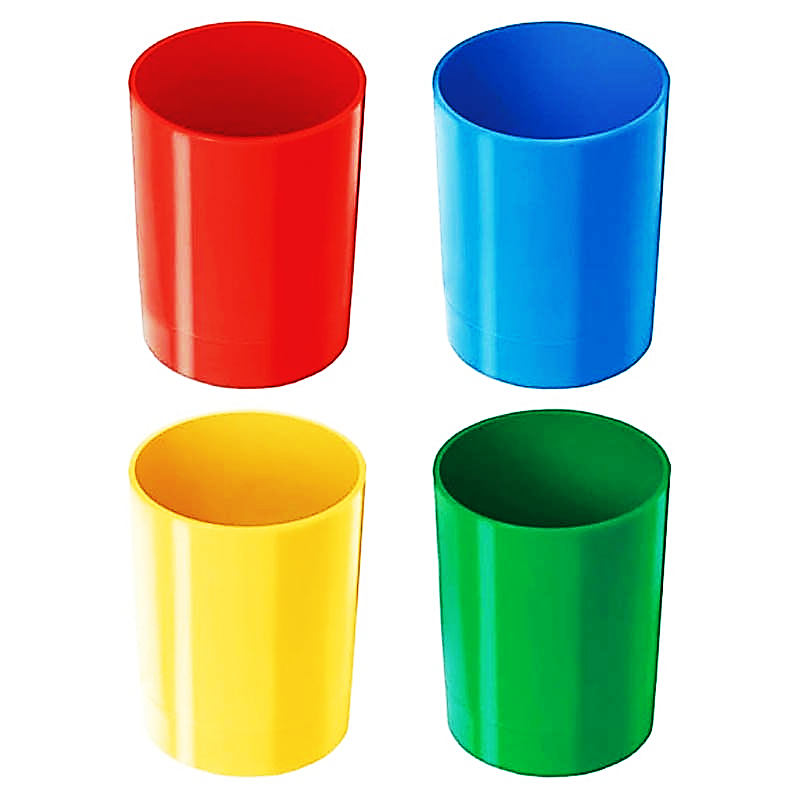 Було дуже просто!
Було важко!
Можу краще!
Було цікаво!
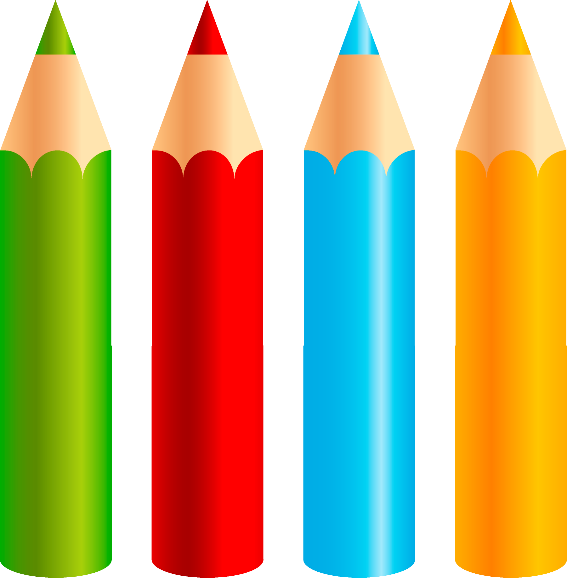 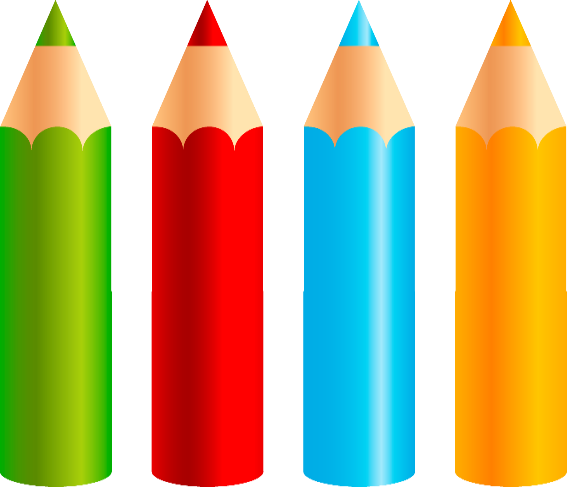 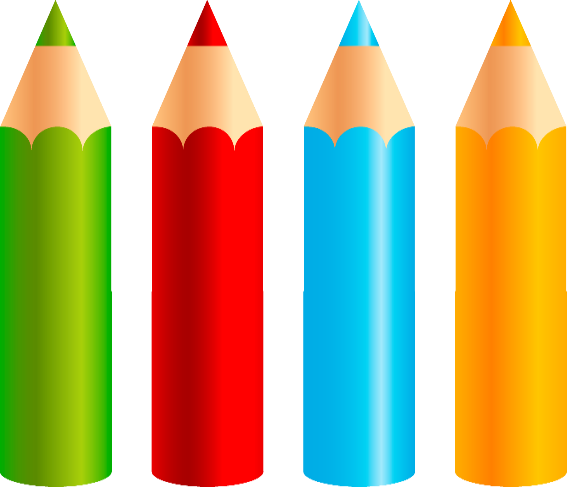 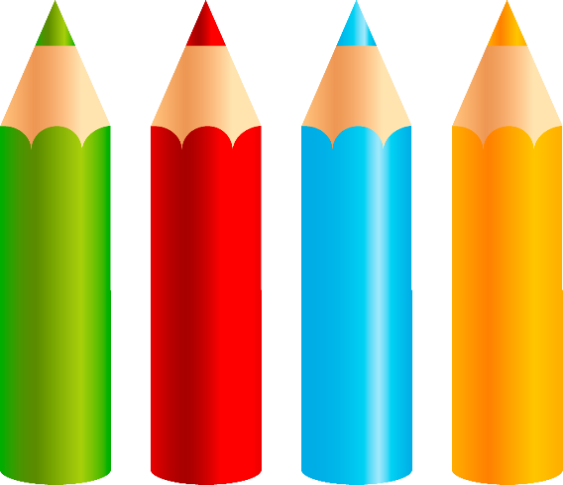